Hebrews
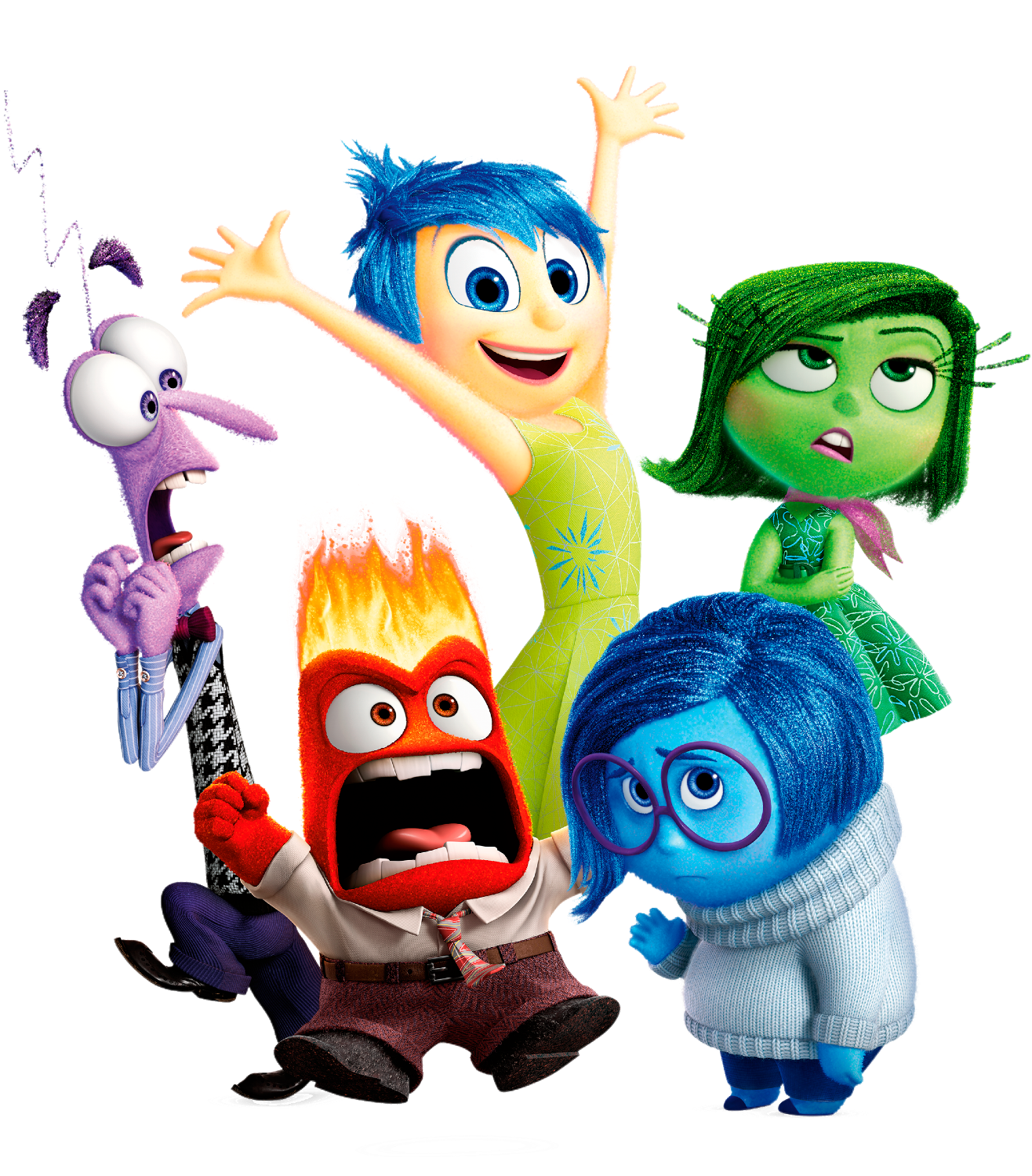 Lesson Seven: A Better Ministry
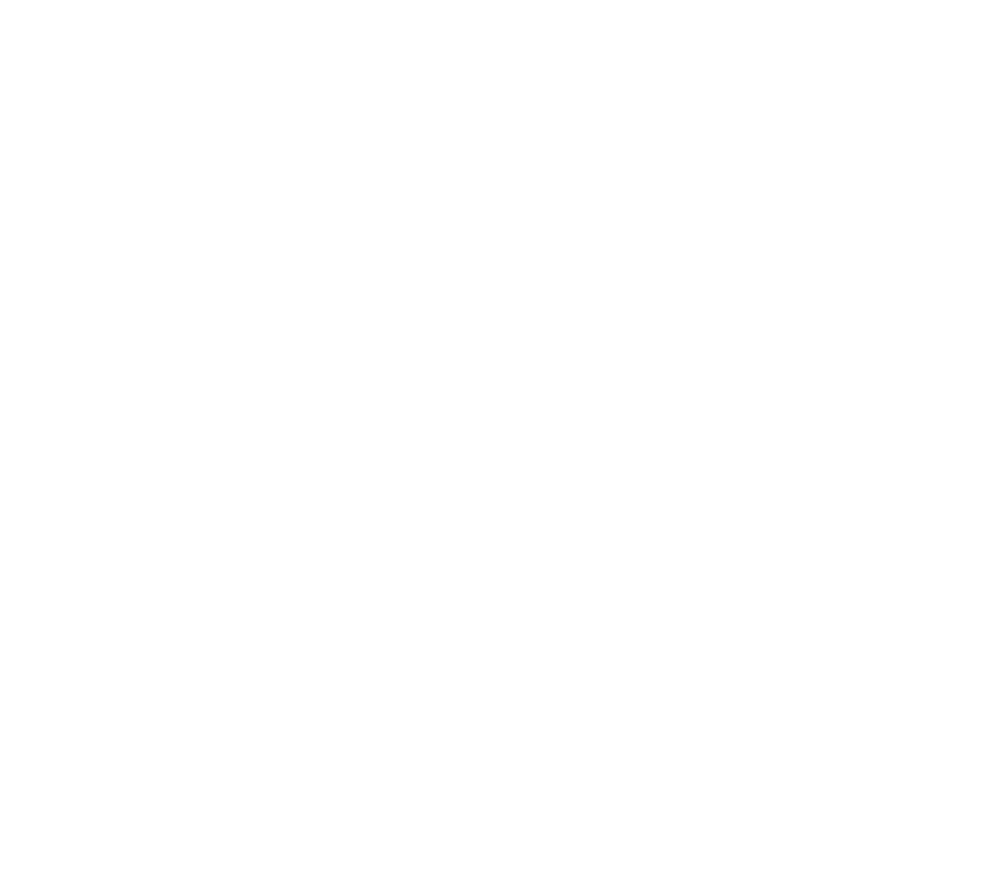 Riley had a happy life in Minnesota
Great family, great house, great yard, great friends, great hockey team
Family moves to San Francisco
Stressed-out family, nasty house, no yard, no friends, broccoli pizza
Her endurance breaks down at school
Anger’s Idea: Go back to Minnesota, where we were happy!
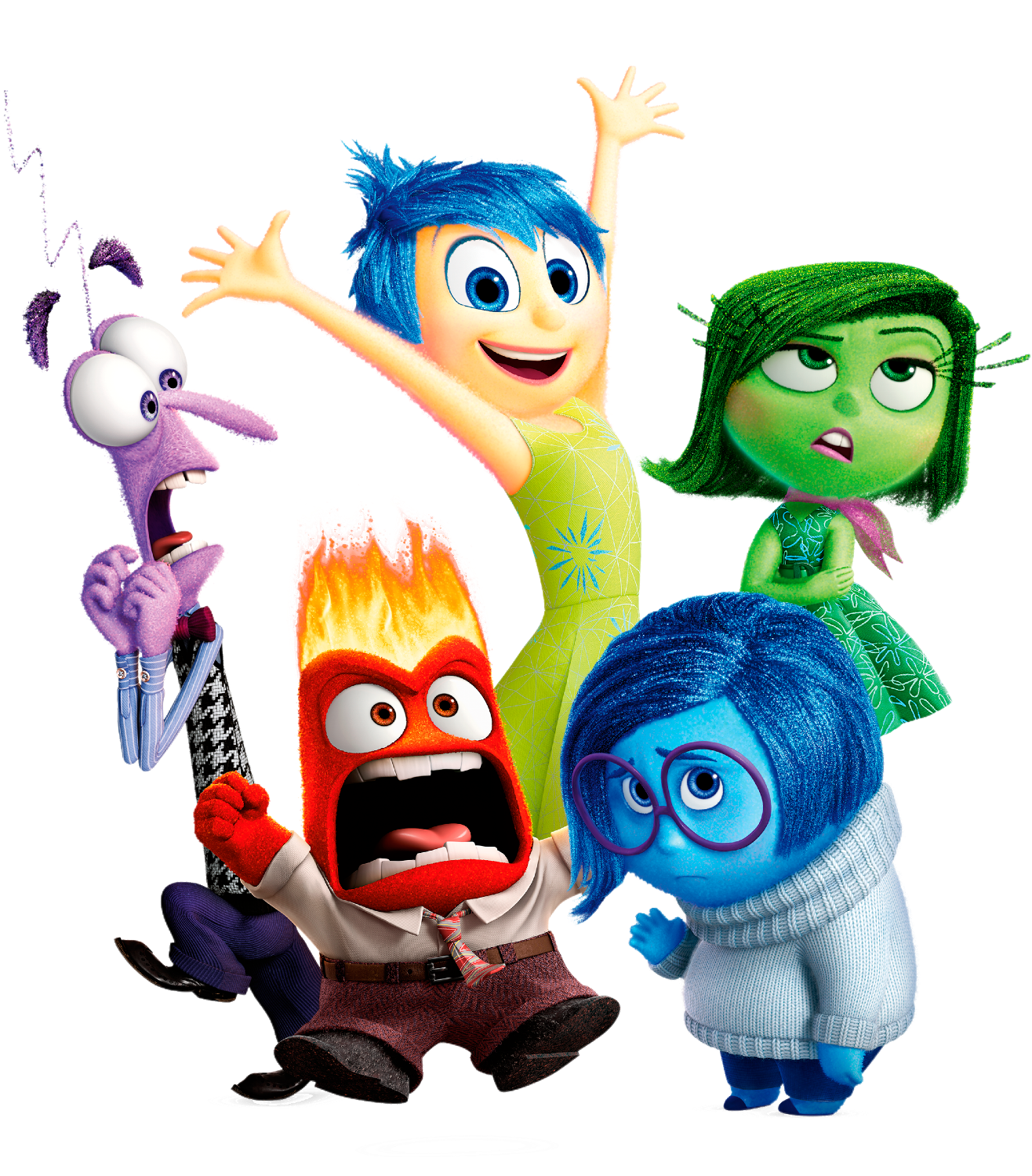 Riley had a happy life in Minnesota
Great family, great house, great yard, great friends, great hockey team
Family moves to San Francisco
Stressed-out family, nasty house, no yard, no friends, broccoli pizza
Her endurance breaks down at school
Anger’s Idea: Go back to Minnesota, where we were happy!
The Hebrews had a great life
Serving God via Moses and the Law at a beautiful Temple in Jerusalem
Then these Jews accepted Christ
Suffered persecution, financial losses, prison, social isolation
Their endurance was breaking down
They were thinking: Why not go back to Judaism?
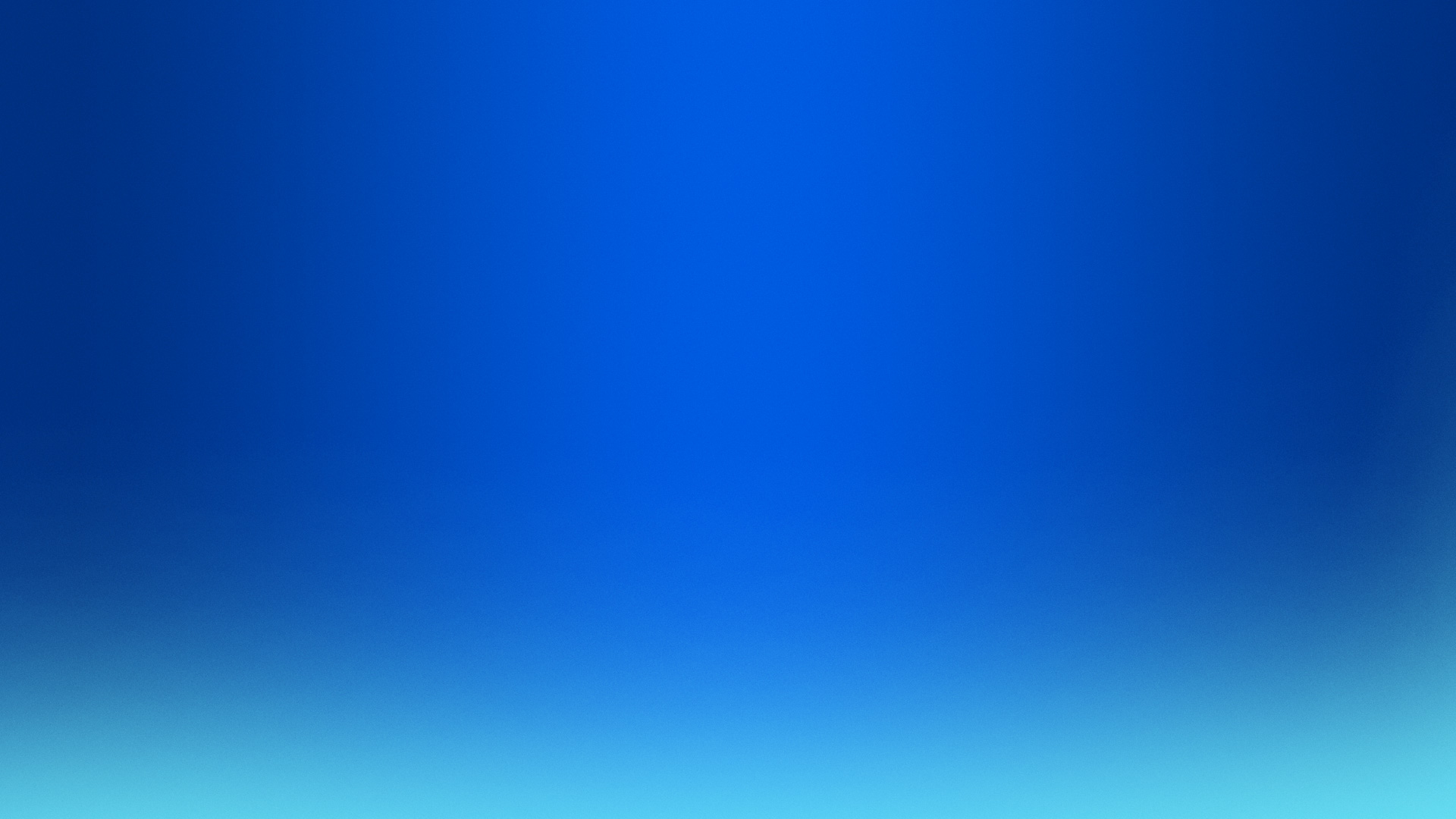 Straighten
Lest we drift
Pay Attention
Angels
1:4-2:15
Joy set before Him
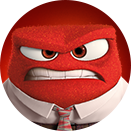 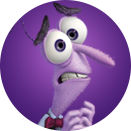 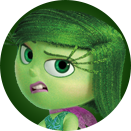 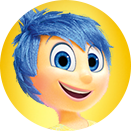 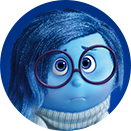 Sorrowful
God speaks
1:1-3
In his son
Strengthen
Why Lower?
Pursue Peace
Enduring foR
12:4-11
Discipline
Prepare
12:12-17
to Endure
Endured Cross
Purification
Right Hand
Despising Shame
Short of Grace
Bitterness
Righteousness
Encourage
Looking to Jesus

12:2-3
Esau
Hold Firm
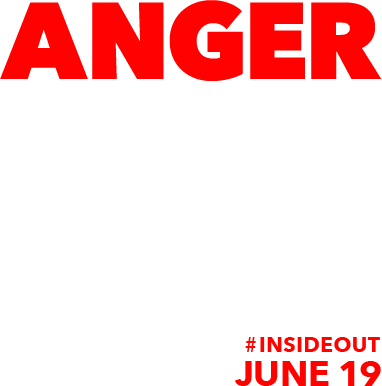 Run with Endurance
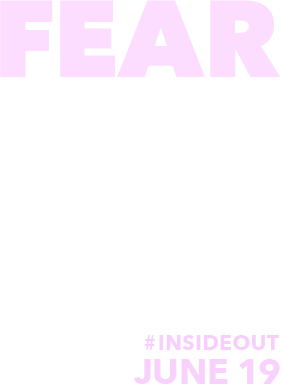 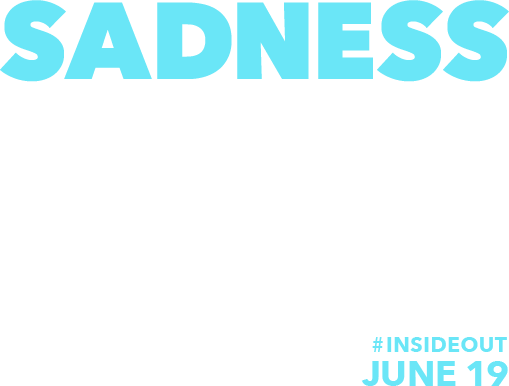 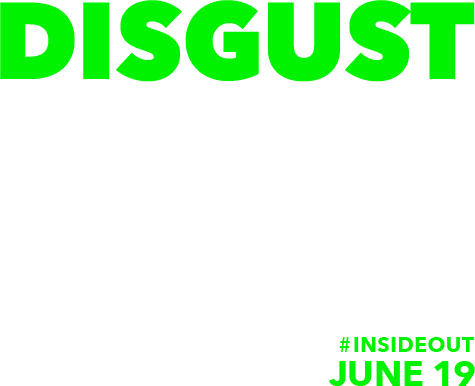 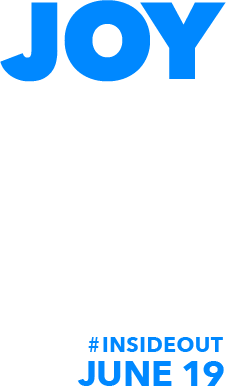 No Evil Hearts
2:17-18
Moses
Joshua
3-4
Be Diligent
Have Faith
JESUS IS OUR
7-10:18
GREAT HIGH PRIEST
Cloud of
Witnesses

10:32-12:1
Miss Rest
God’s Word
Need Endurance
Shaking
Throw Away
Hold Fast
4:14-16
Sinai
12:18-29
AND Zion
Gratitude & Service
Reveremce & Awe
Draw Near
Consuming Fire
Immaturity
Suffering of Christ
MelchizEdek
Falling Away
Aaron
5:1-10
Judgment
Vengeance
Draw Near
Hold Fast
For if we go
10:26-31
on sinning
SINCE Therefore
10:19-25
LET US
Stir Up
Encourage
Terrifying
Fury of Fire
Closing
13
exhortations
Faith & Patience
Anchor of Hope
Hebrews
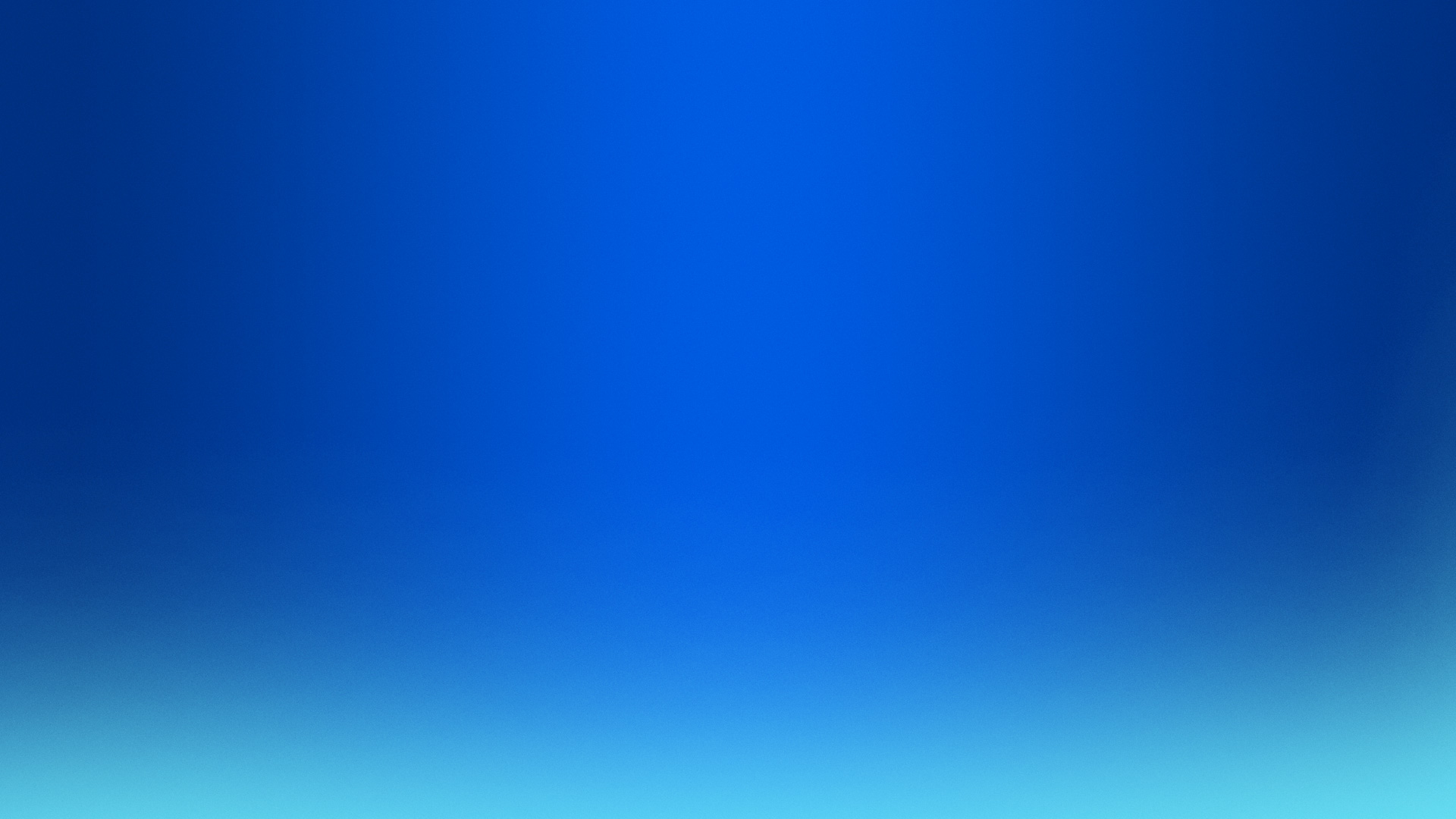 SACRIFICE
ORDER & OATH
TABERNACLE
JESUS IS OUR
7-10:18
GREAT HIGH PRIEST
MINISTRY
COVENANT
PROMISES
Hebrews
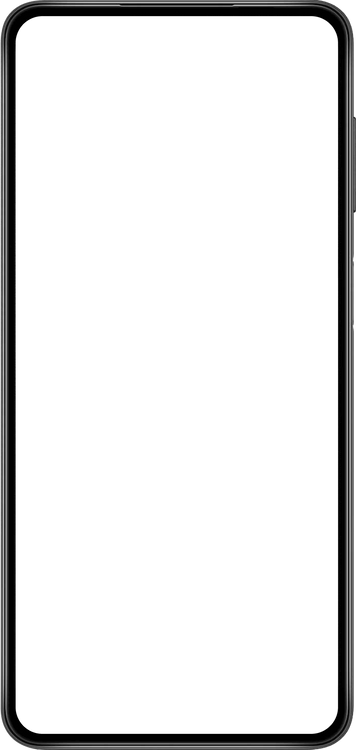 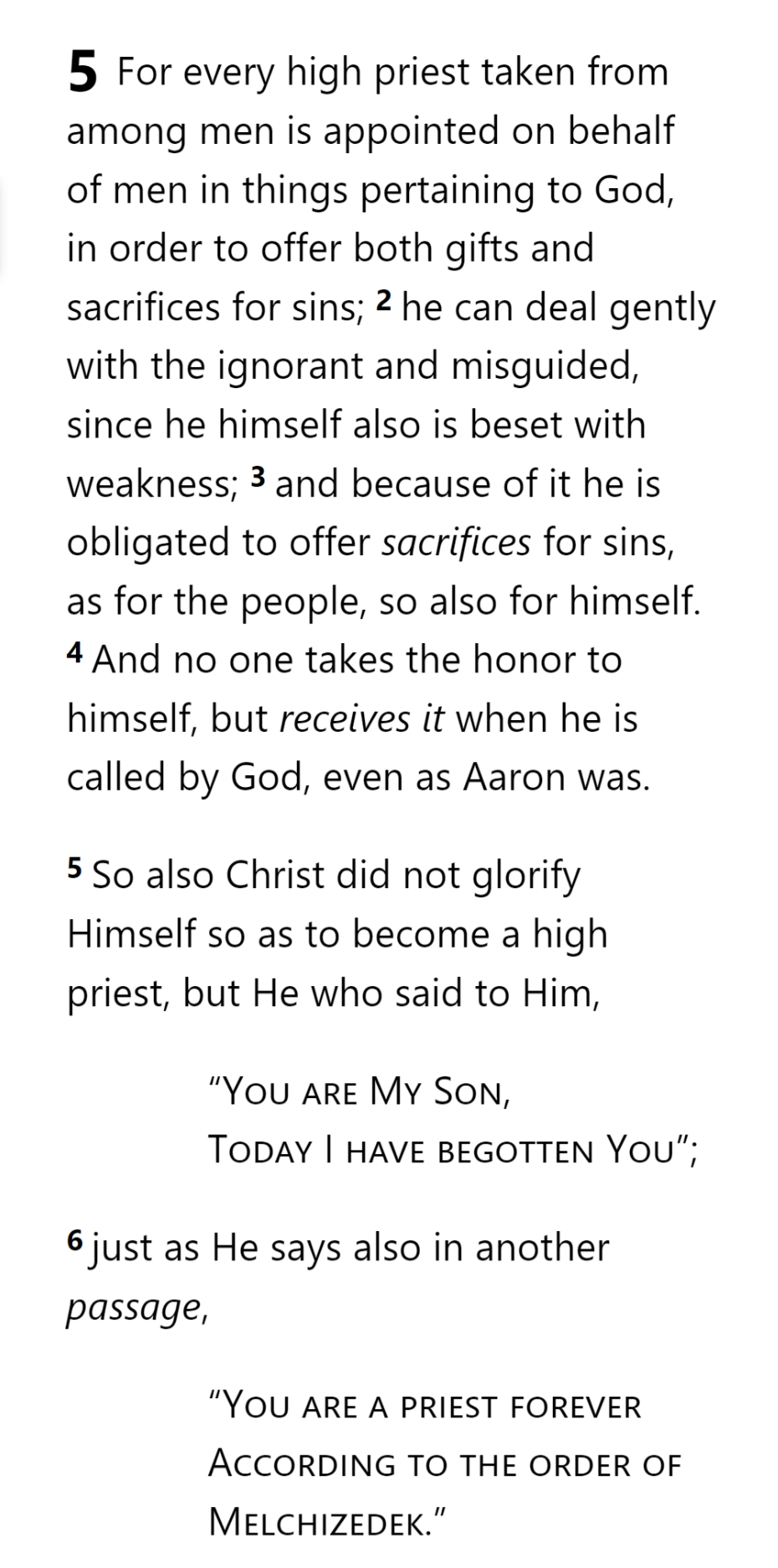 HEAVEN
SON
GOD
GOD
MELCHIZEDEK
GOD
SON
AARON
TABERNACLE
LEVI
LEVI
LEVI
BULL
SON
COVENANT
PROMISES
MAN
SON
MAN
MAN
MAN
MAN
MAN
EARTH
MAN
MAN
MAN
MAN
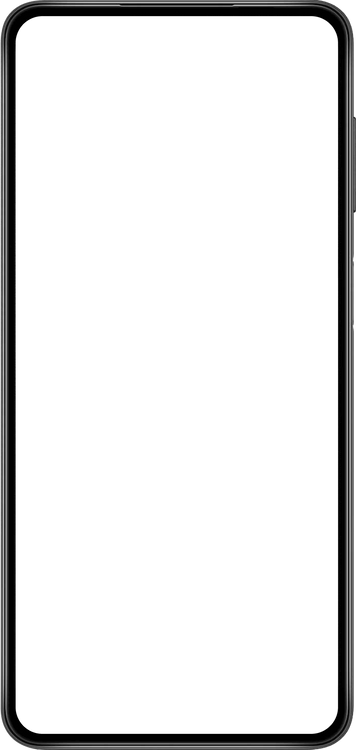 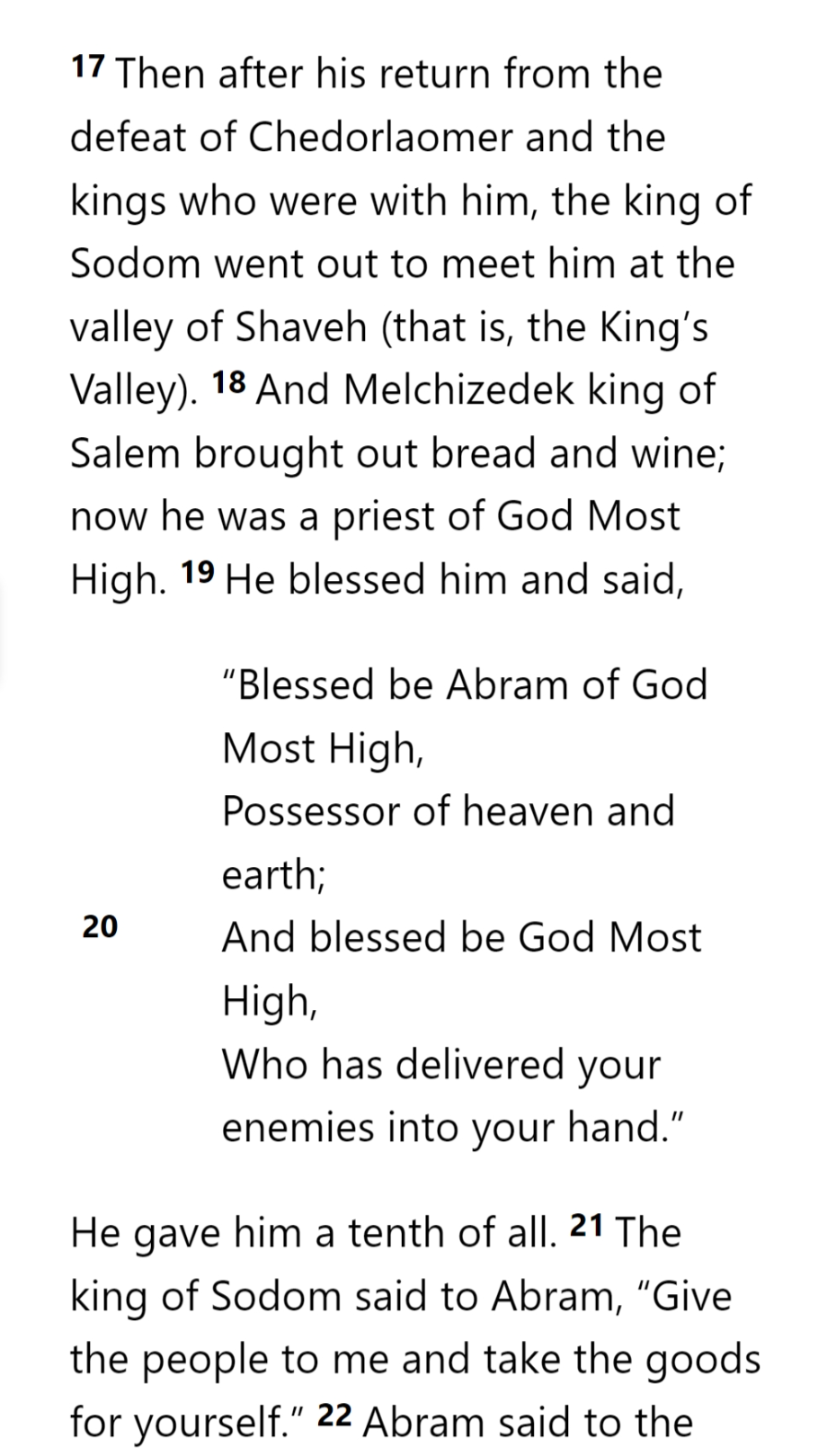 HEAVEN
SON
GOD
GOD
GOD
MELCHIZEDEK
KING
PRIEST
GOD
SON
AARON
TITHE
BLESSING
TABERNACLE
ABRAHAM
LEVI
LEVI
LEVI
BULL
SON
COVENANT
PROMISES
MAN
SON
MAN
MAN
MAN
MAN
MAN
EARTH
MAN
MAN
MAN
MAN
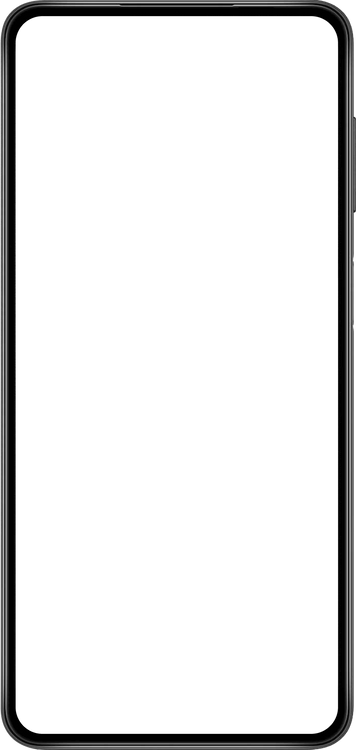 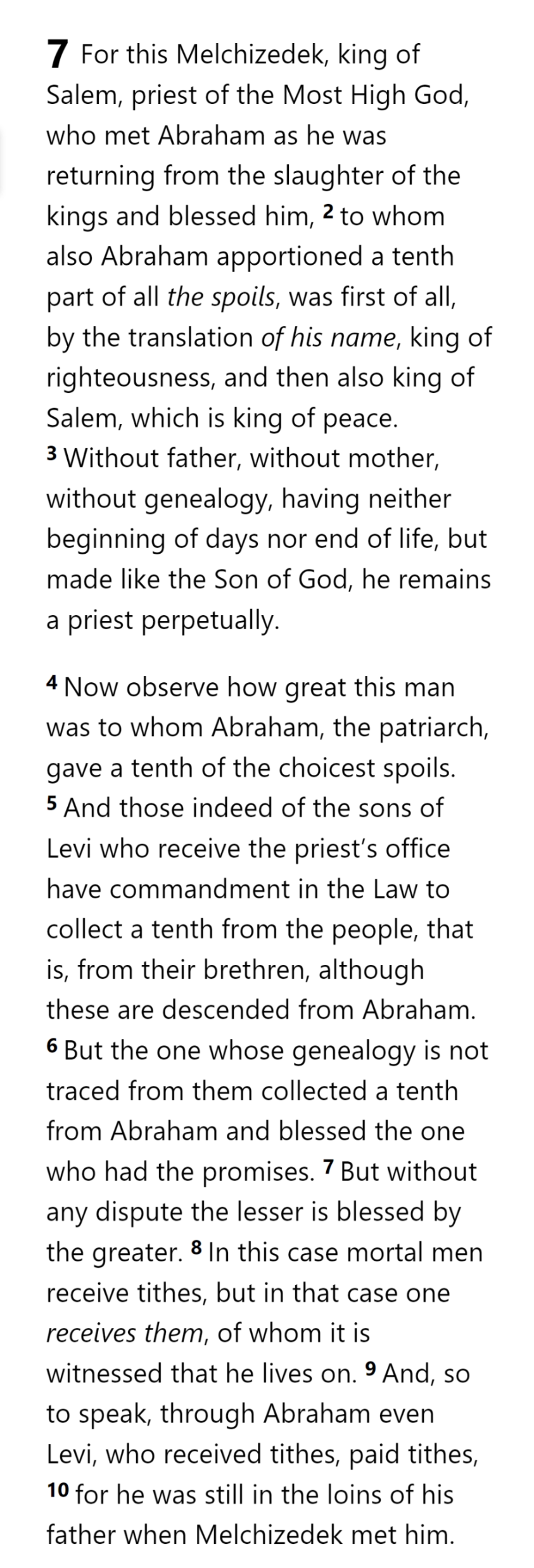 HEAVEN
SON
GOD
GOD
GOD
MELCHIZEDEK
KING
PRIEST
GOD
SON
AARON
TITHE
BLESSING
TABERNACLE
ABRAHAM
LEVI
LEVI
LEVI
BULL
SON
COVENANT
PROMISES
MAN
SON
MAN
MAN
MAN
MAN
MAN
EARTH
MAN
MAN
MAN
MAN
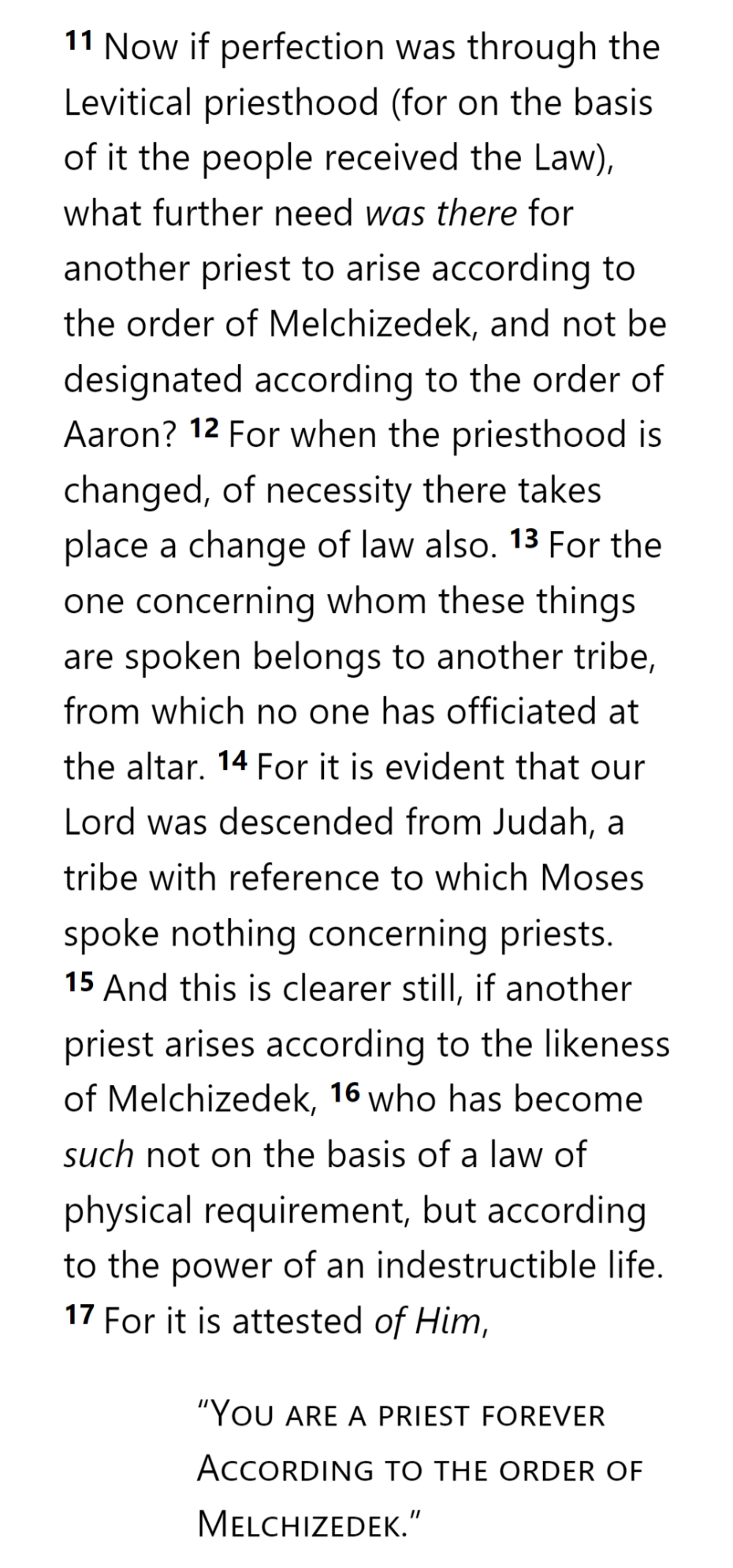 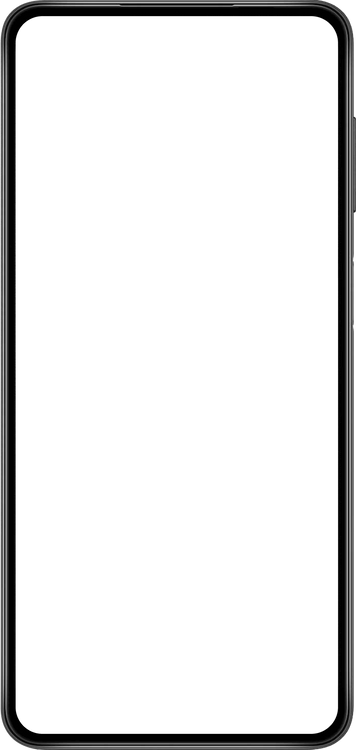 HEAVEN
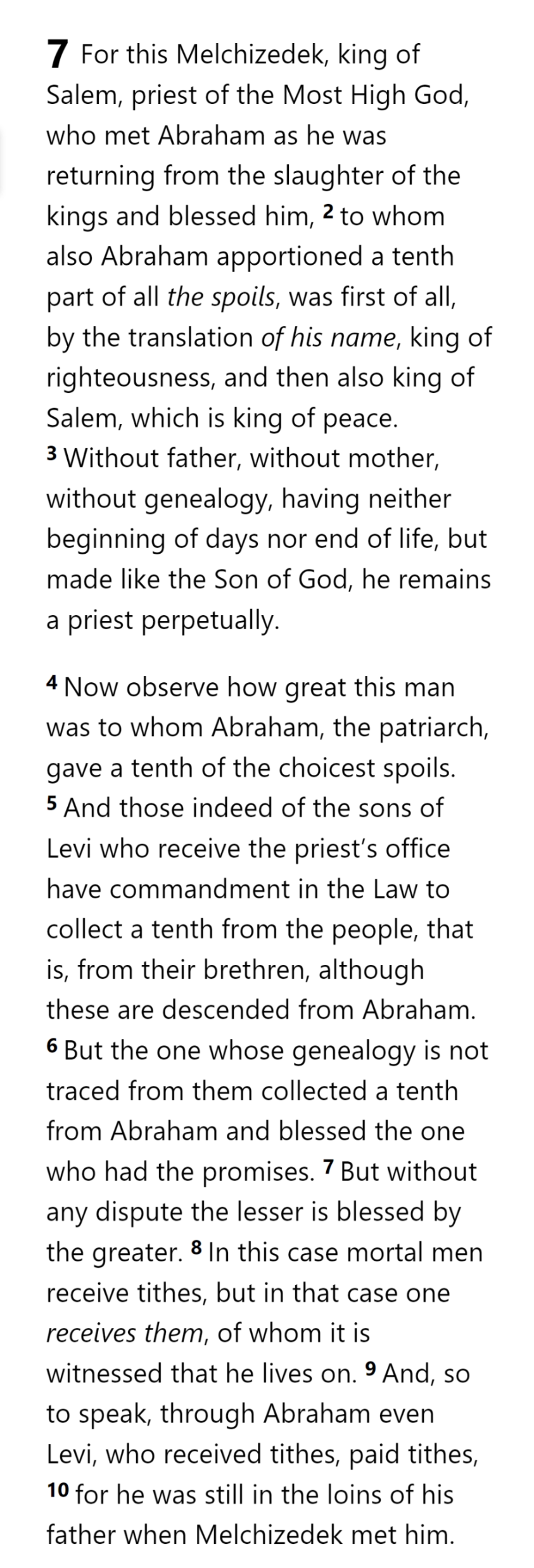 SON
GOD
GOD
GOD
MELCHIZEDEK
KING
PRIEST
GOD
SON
AARON
TITHE
BLESSING
TABERNACLE
ABRAHAM
LEVI
LEVI
LEVI
LEVI
TITHES
BULL
SON
COVENANT
PROMISES
LAND
NATION
SEED
MAN
SON
MAN
MAN
MAN
MAN
MAN
EARTH
MAN
MAN
MAN
MAN
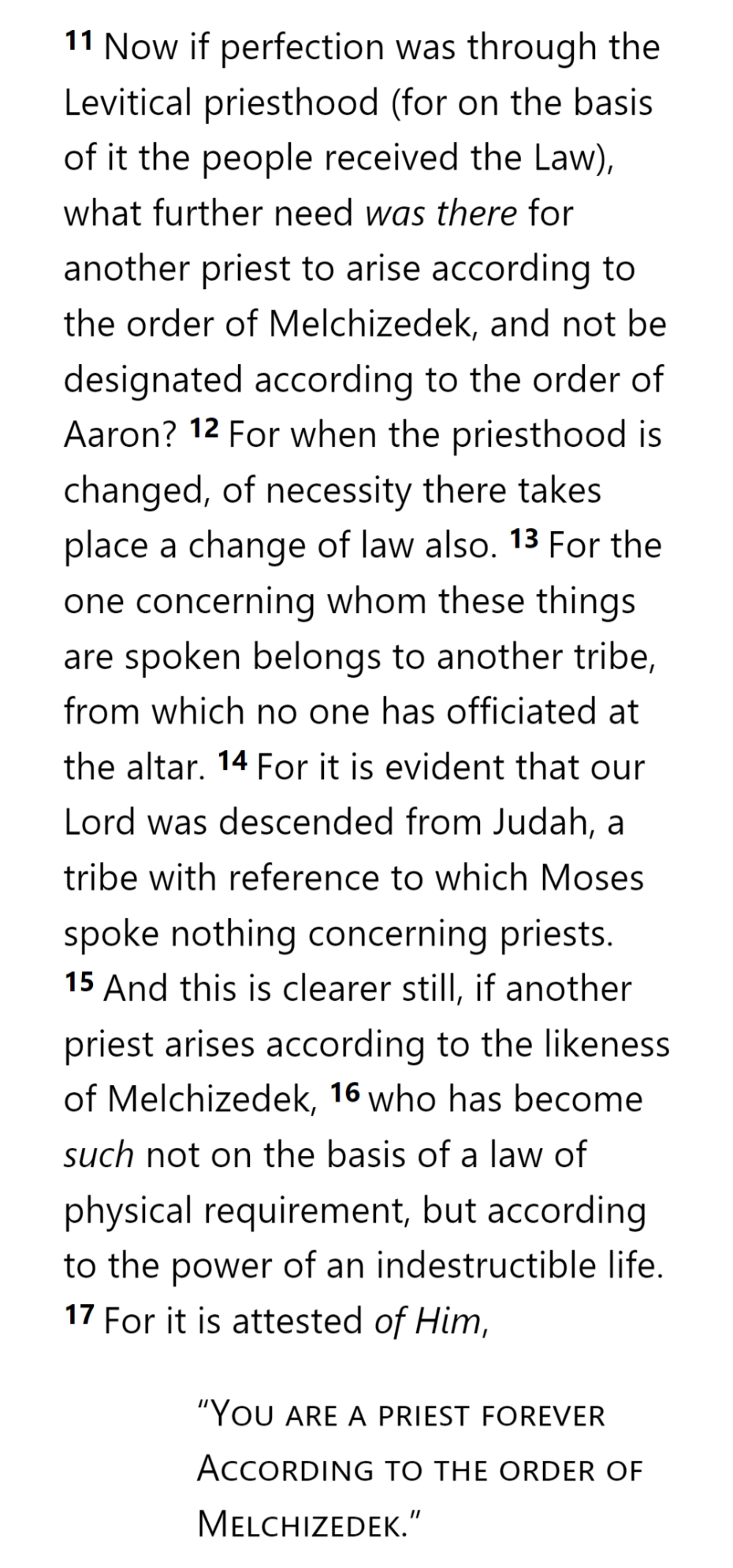 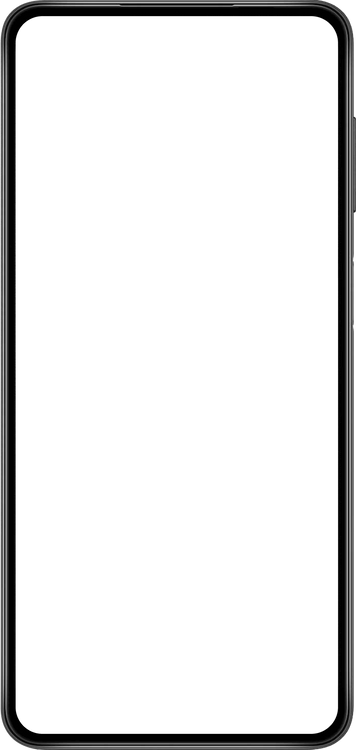 HEAVEN
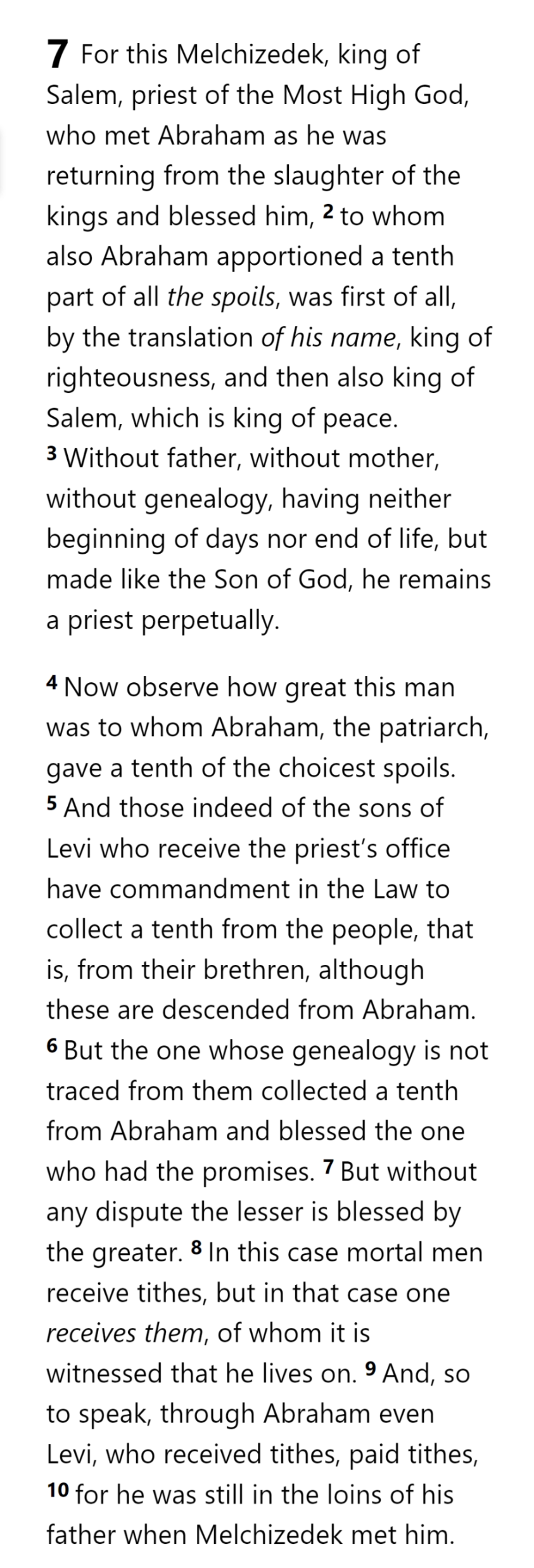 SON
GOD
GOD
GOD
MELCHIZEDEK
KING
PRIEST
GOD
SON
AARON
TITHE
BLESSING
TABERNACLE
ABRAHAM
LEVI
LEVI
LEVI
LEVI
TITHES
ISAAC
BULL
SON
COVENANT
PROMISES
LAND
NATION
SEED
MAN
SON
MAN
MAN
MAN
MAN
MAN
EARTH
MAN
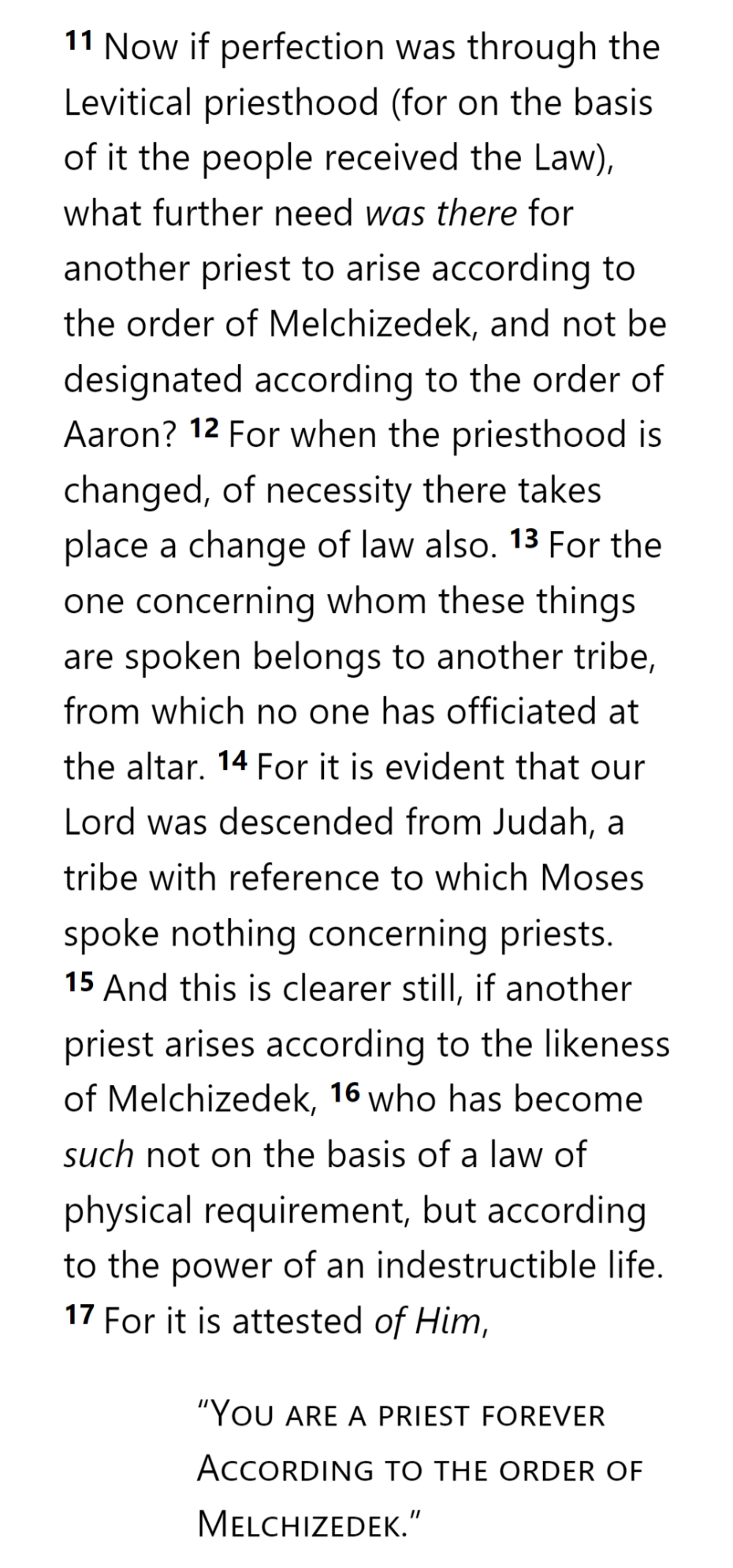 MAN
MAN
MAN
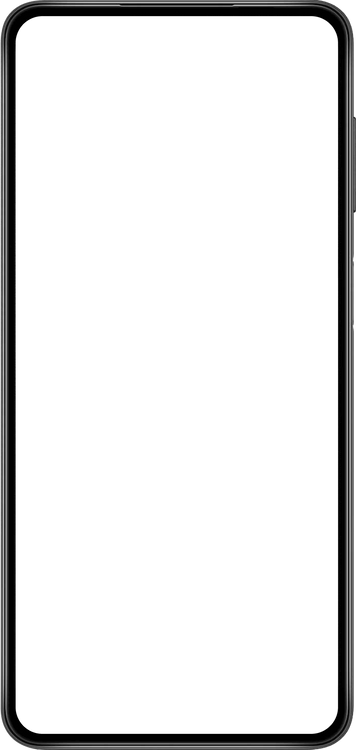 HEAVEN
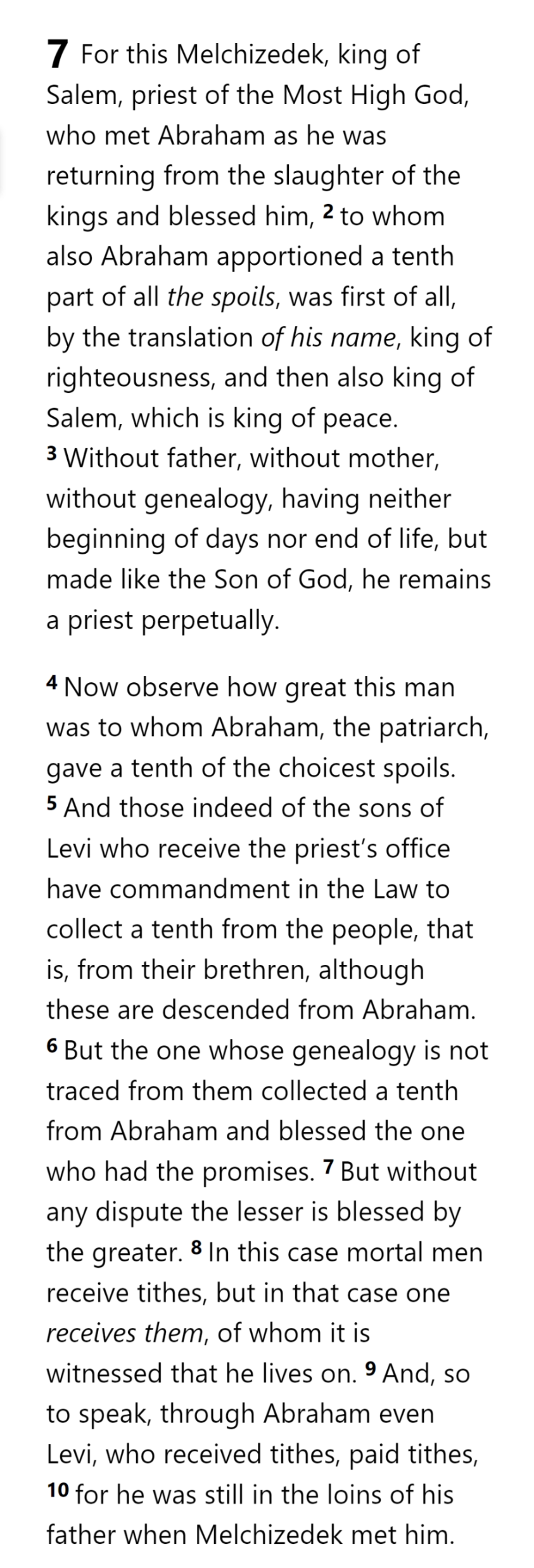 SON
GOD
GOD
GOD
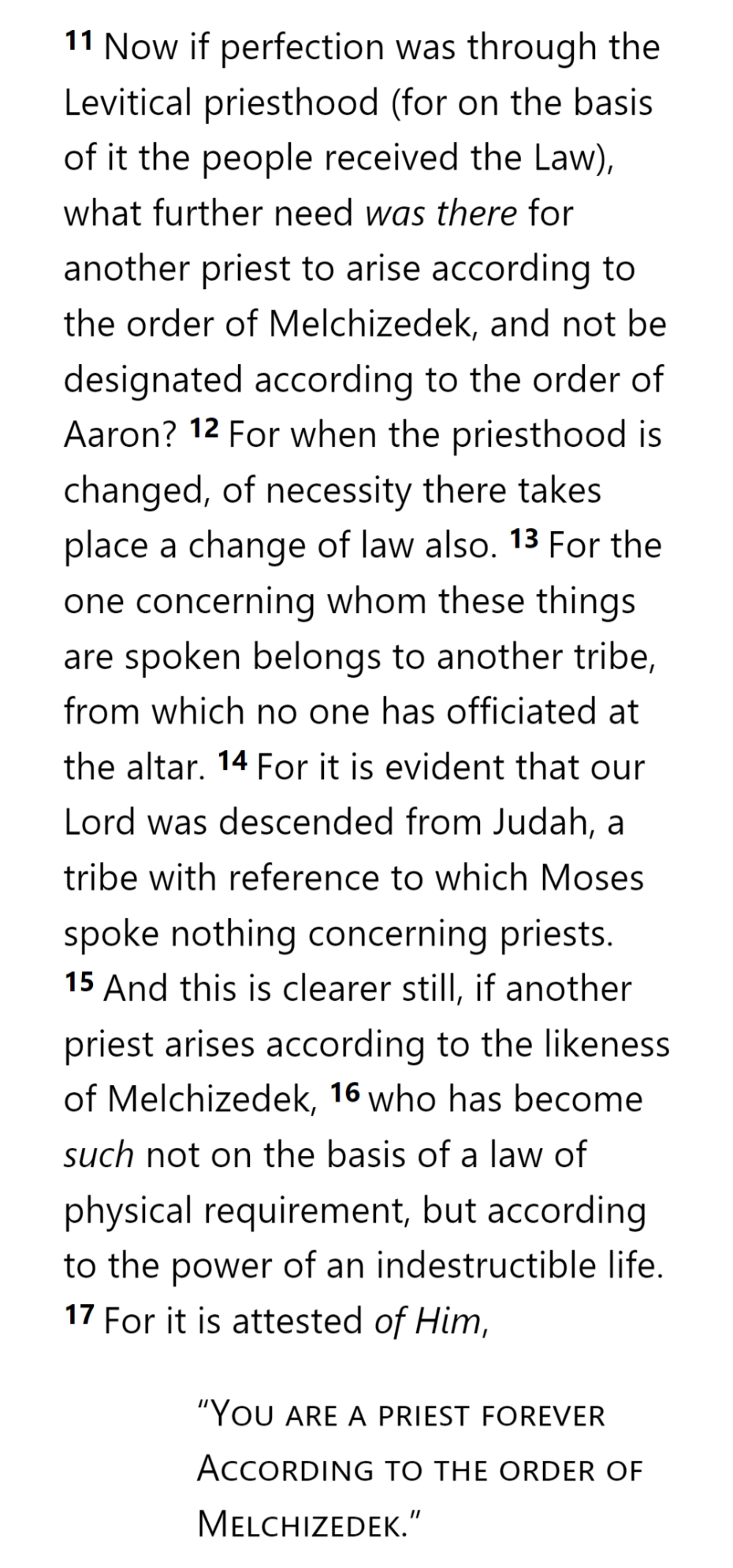 MELCHIZEDEK
KING
PRIEST
GOD
SON
AARON
TITHE
BLESSING
TABERNACLE
ABRAHAM
LEVI
LEVI
LEVI
LEVI
ISAAC
BULL
SON
COVENANT
PROMISES
COVENANT
PROMISES
LAND
NATION
SEED
MAN
SON
MAN
MAN
MAN
MAN
MAN
EARTH
MAN
MAN
MAN
MAN
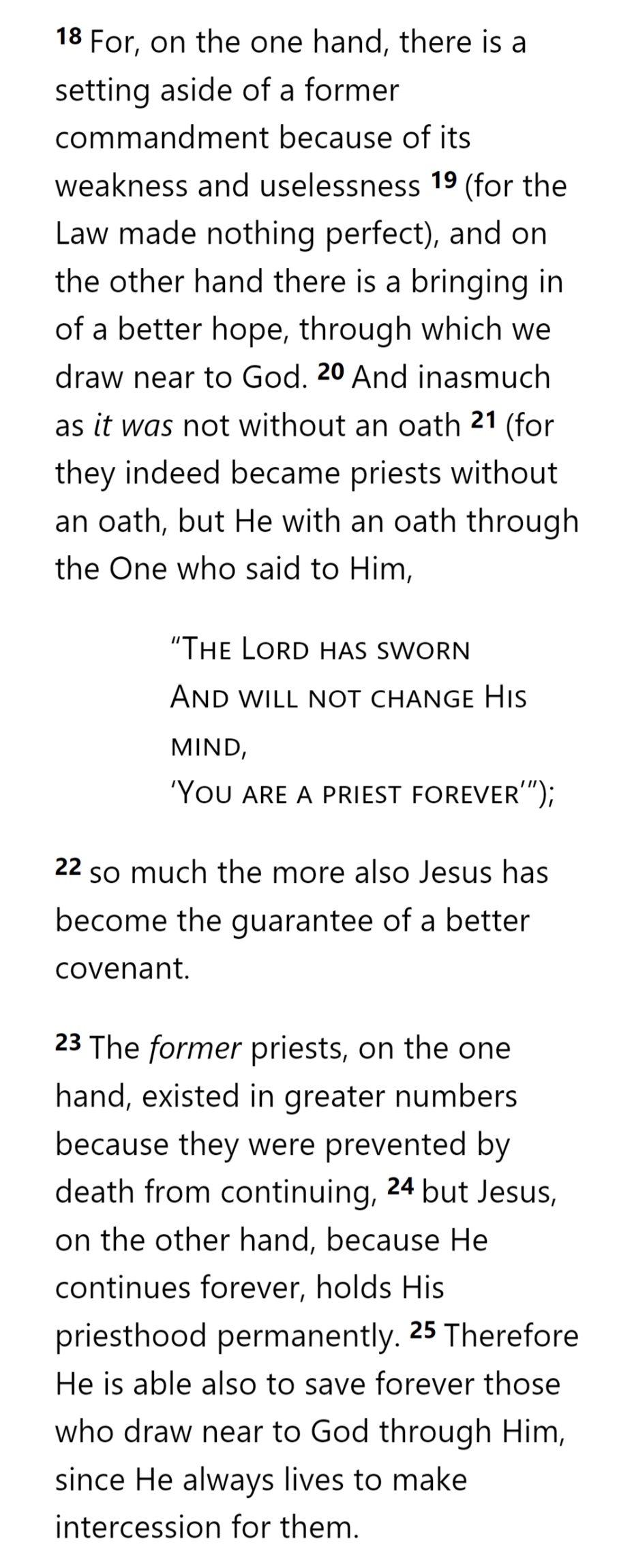 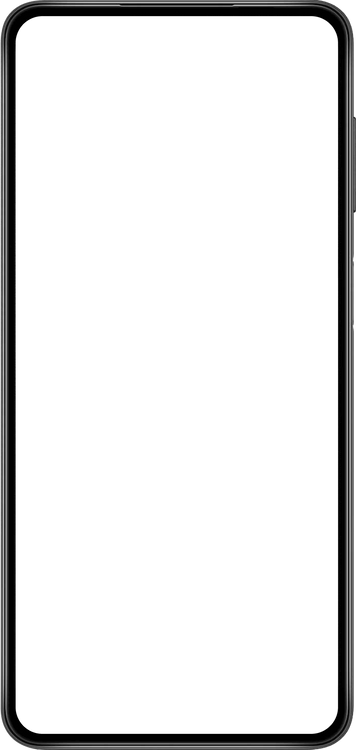 HEAVEN
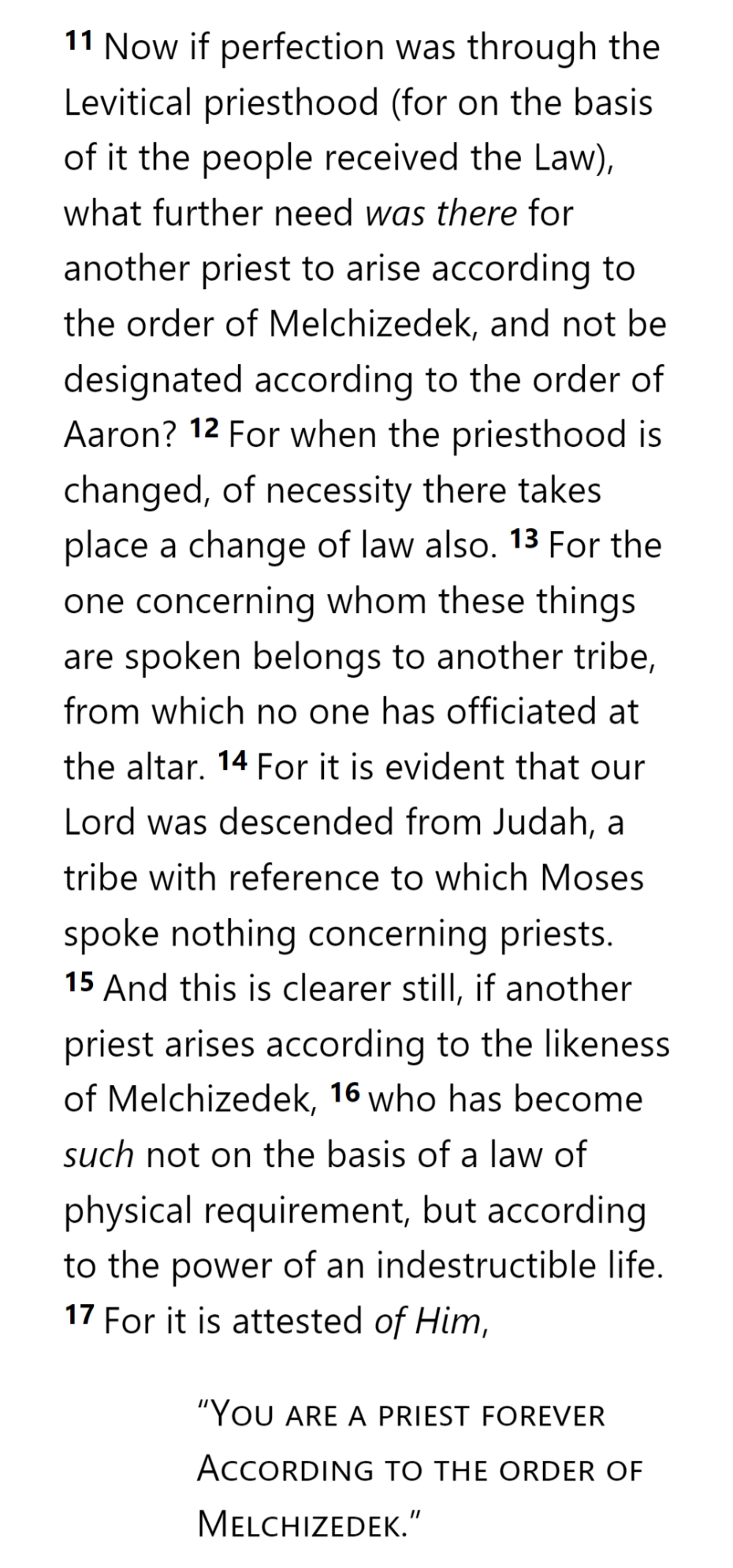 SON
GOD
GOD
GOD
MELCHIZEDEK
KING
PRIEST
GOD
SON
AARON
TITHE
BLESSING
TABERNACLE
ABRAHAM
LEVI
LEVI
LEVI
LEVI
ISAAC
BULL
SON
COVENANT
PROMISES
COVENANT
PROMISES
LAND
NATION
SEED
MAN
SON
MAN
MAN
MAN
MAN
MAN
EARTH
MAN
MAN
MAN
MAN
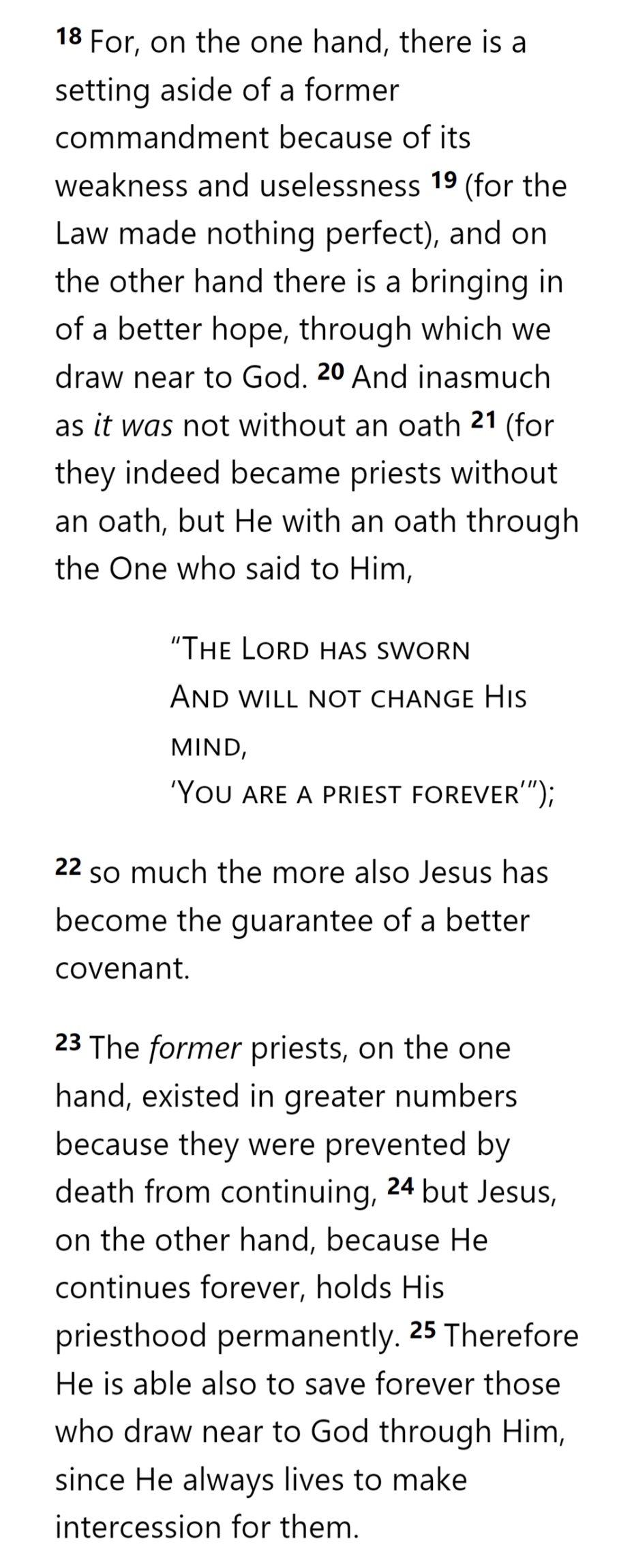 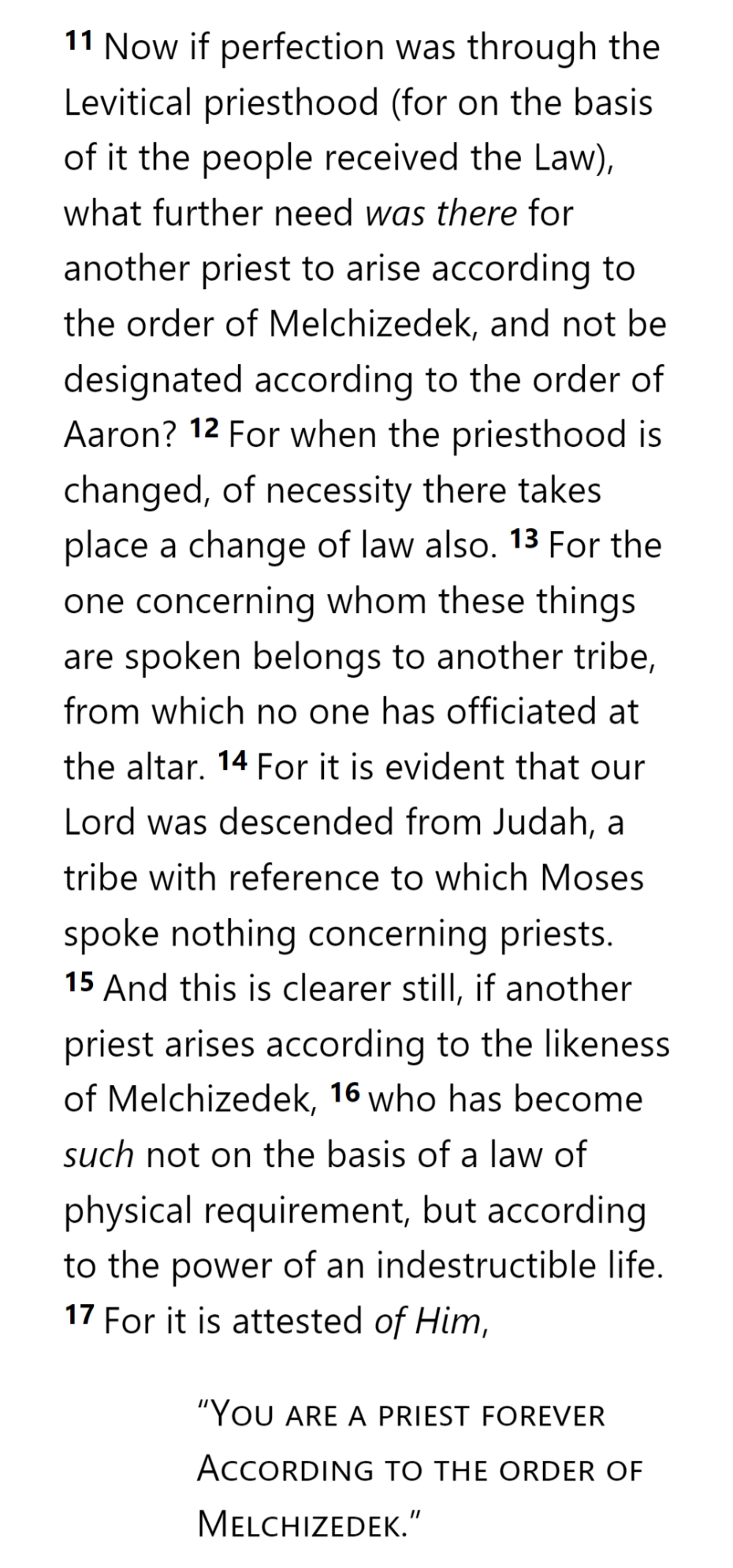 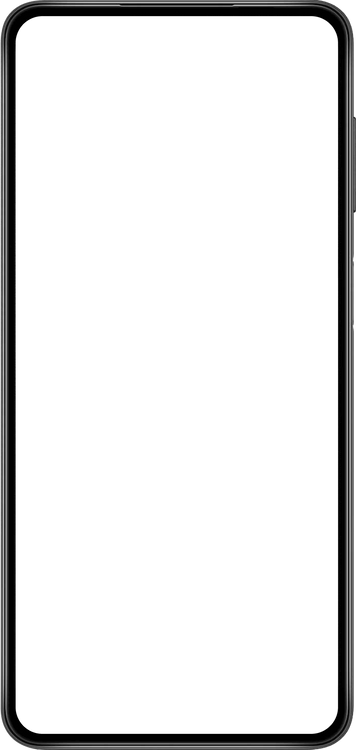 HEAVEN
SON
GOD
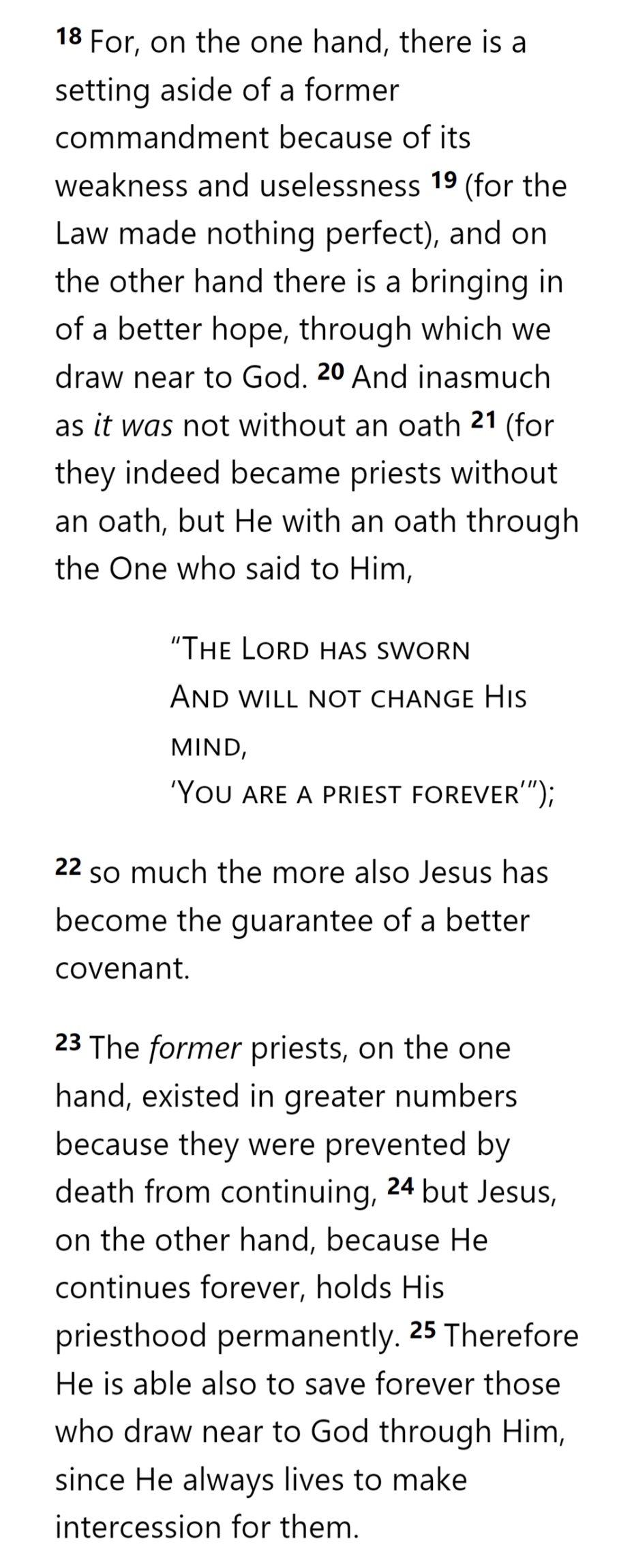 GOD
GOD
MELCHIZEDEK
KING
PRIEST
GOD
SON
AARON
TITHE
BLESSING
TABERNACLE
ABRAHAM
LEVI
LEVI
LEVI
LEVI
ISAAC
BULL
SON
COVENANT
PROMISES
COVENANT
PROMISES
LAND
NATION
SEED
MAN
SON
MAN
MAN
MAN
MAN
MAN
EARTH
MAN
MAN
MAN
MAN
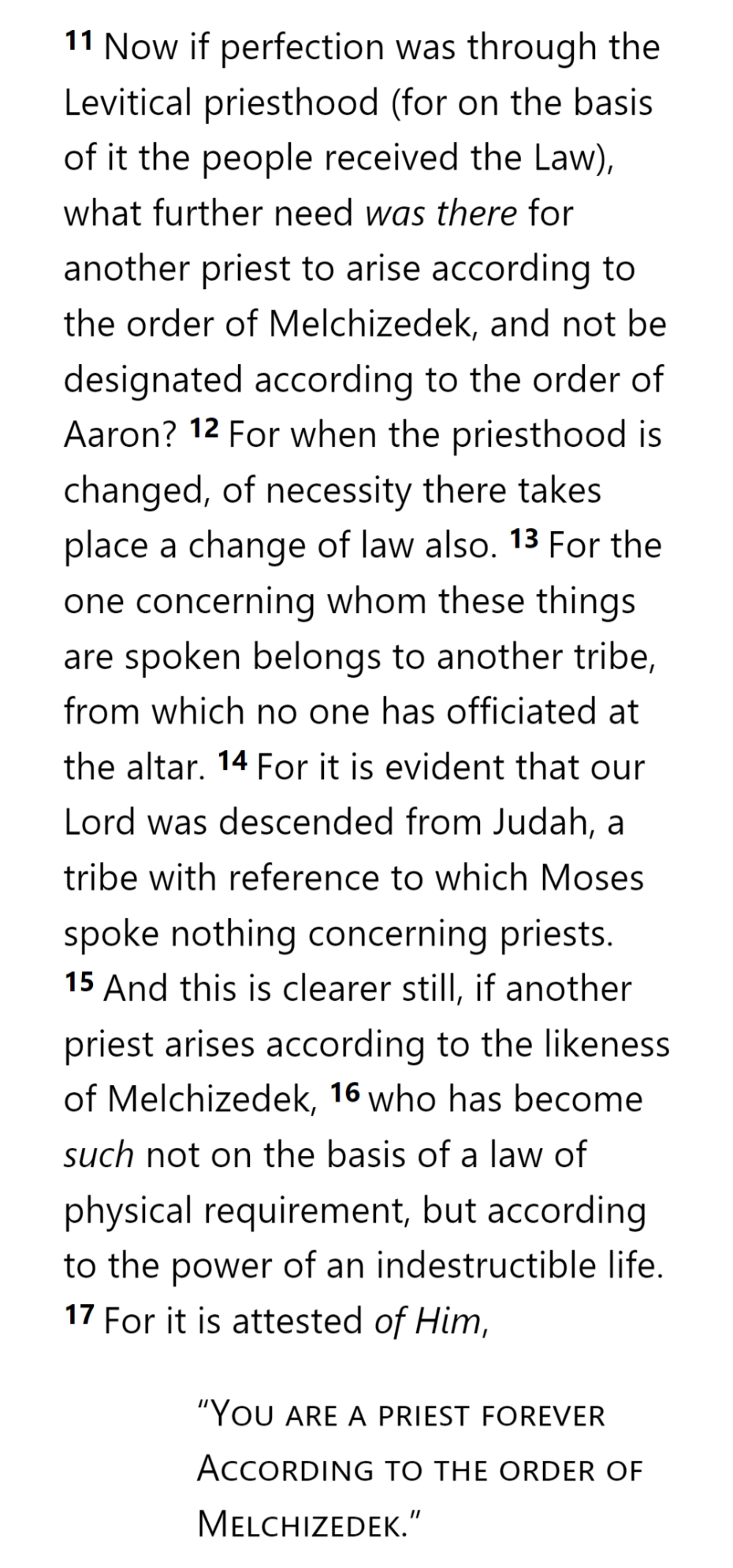 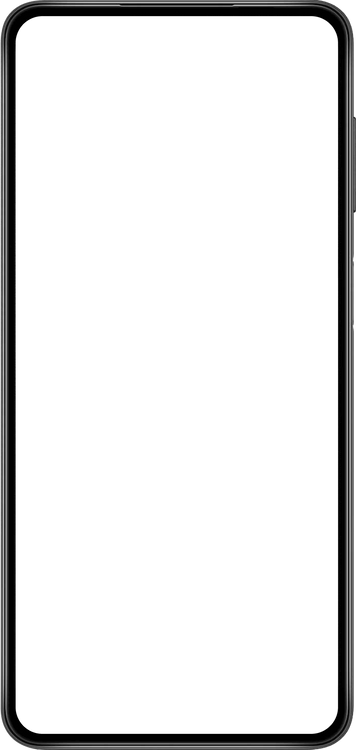 HEAVEN
SON
GOD
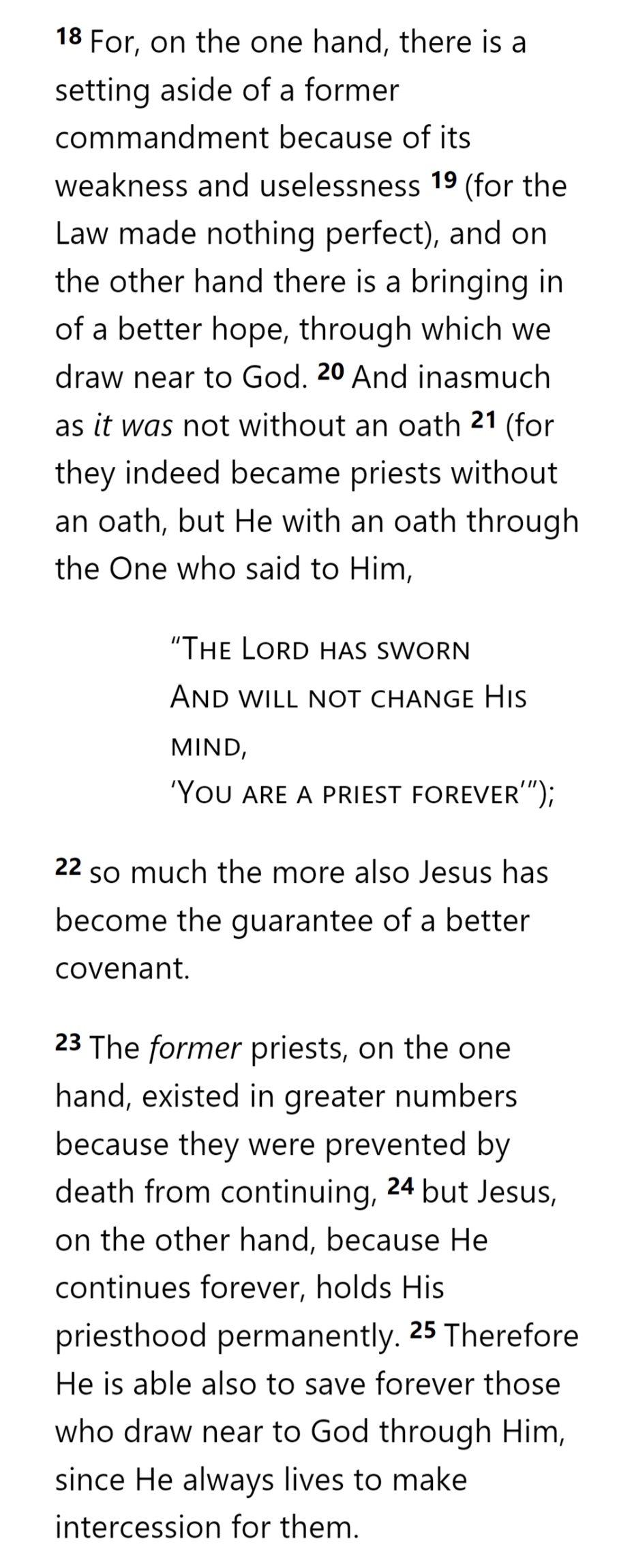 GOD
GOD
MELCHIZEDEK
KING
PRIEST
GOD
SON
MAN
MAN
SON
SON
AARON
MAN
MAN
TITHE
BLESSING
SON
SON
MAN
SON
TABERNACLE
ABRAHAM
LEVI
LEVI
LEVI
LEVI
ISAAC
BULL
SON
COVENANT
PROMISES
COVENANT
PROMISES
LAND
NATION
SEED
MAN
SON
MAN
MAN
EARTH
MAN
MAN
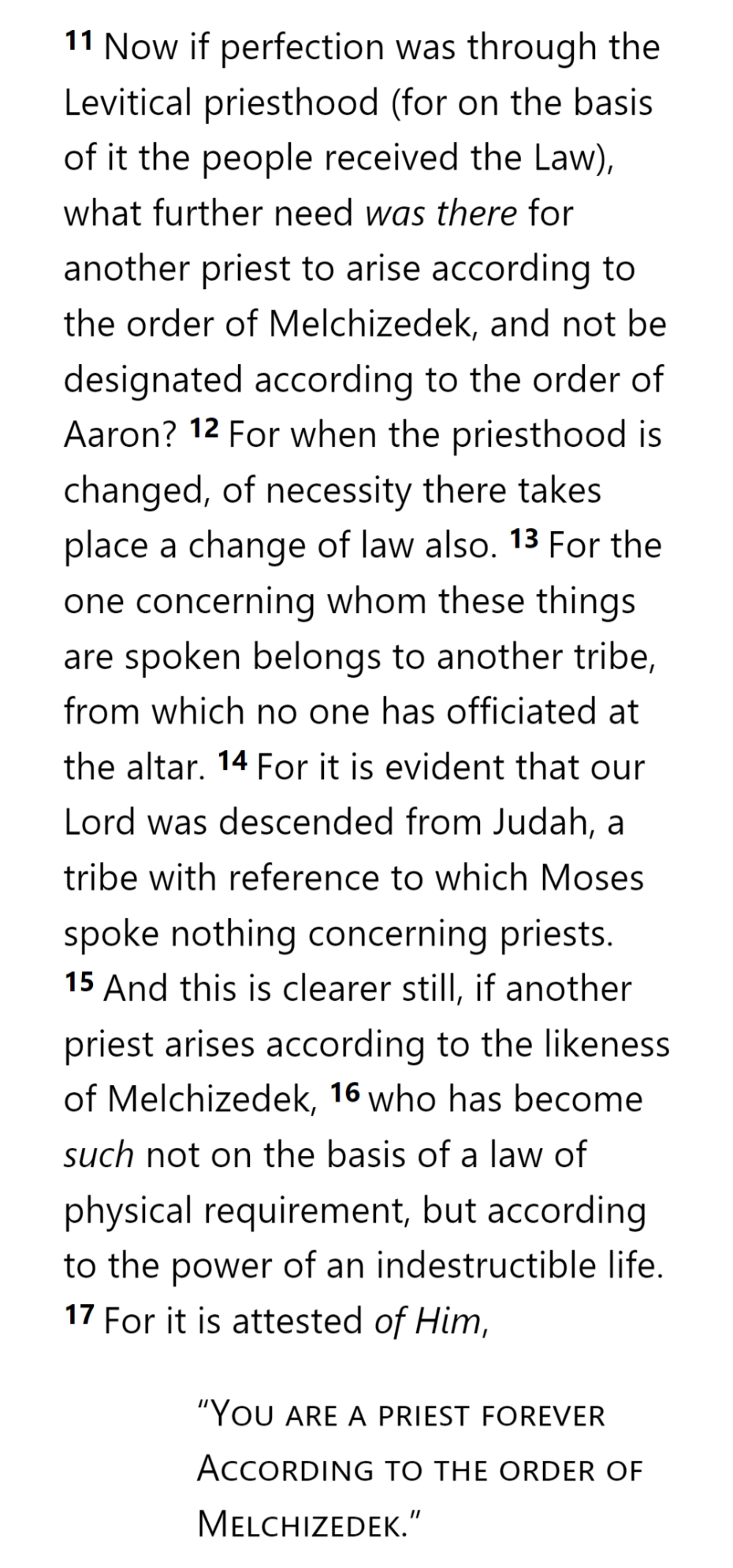 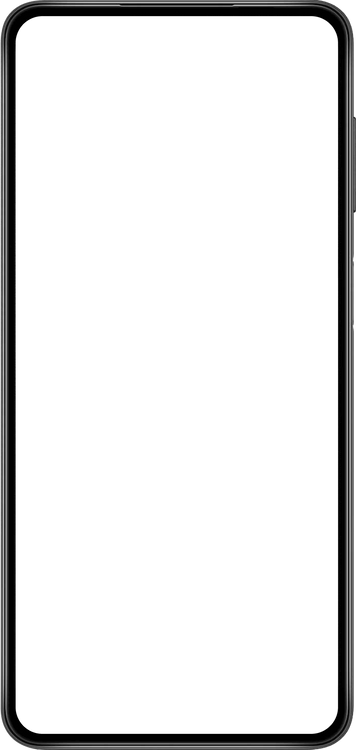 SON
HEAVEN
SON
SON
GOD
SON
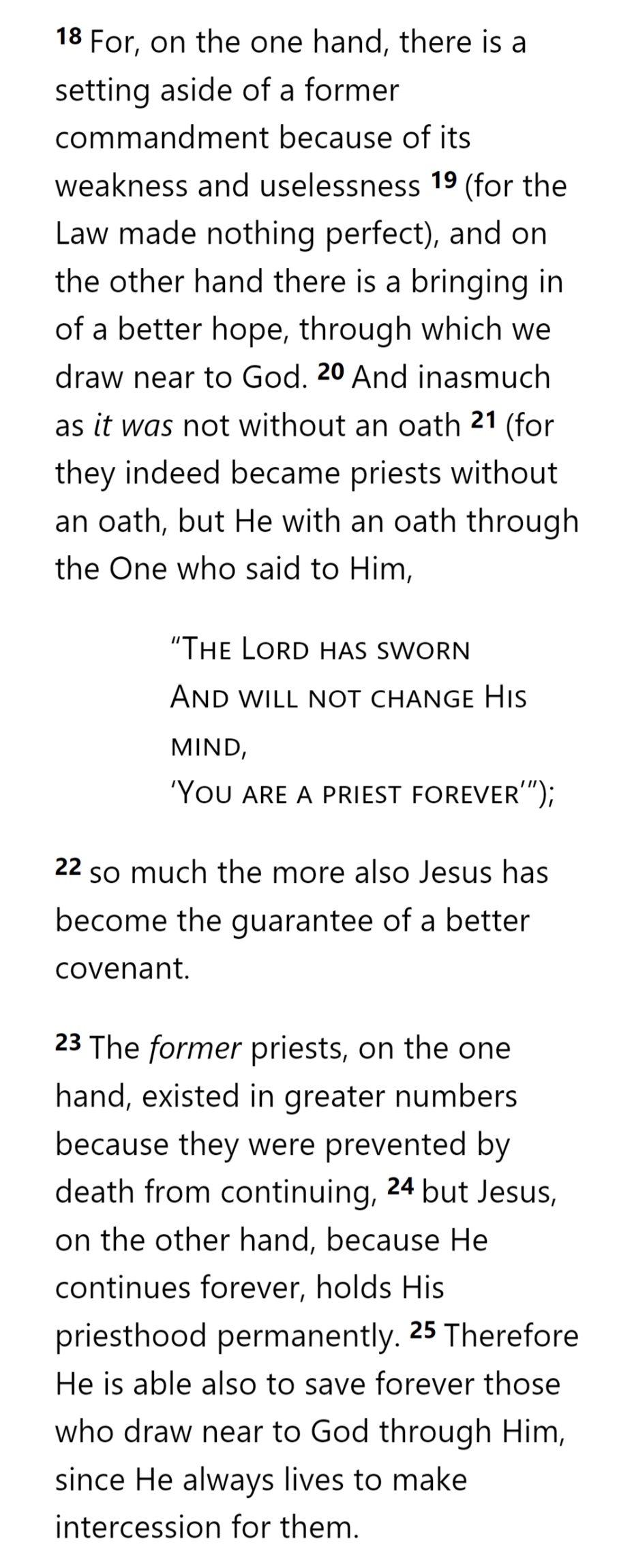 SON
GOD
GOD
SON
MELCHIZEDEK
KING
PRIEST
GOD
SON
MAN
MAN
AARON
MAN
MAN
TITHE
BLESSING
MAN
TABERNACLE
ABRAHAM
LEVI
LEVI
LEVI
LEVI
ISAAC
BULL
SON
COVENANT
PROMISES
COVENANT
PROMISES
LAND
NATION
SEED
MAN
SON
MAN
MAN
EARTH
MAN
MAN
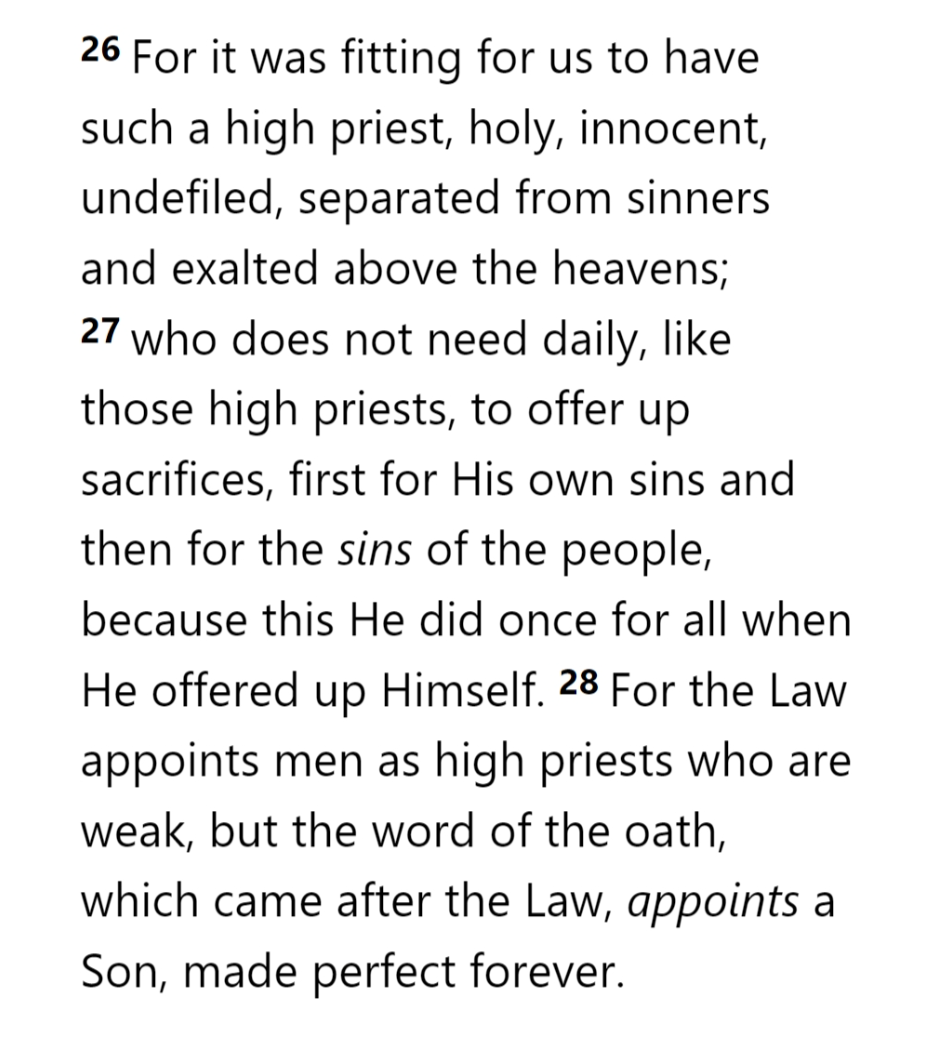 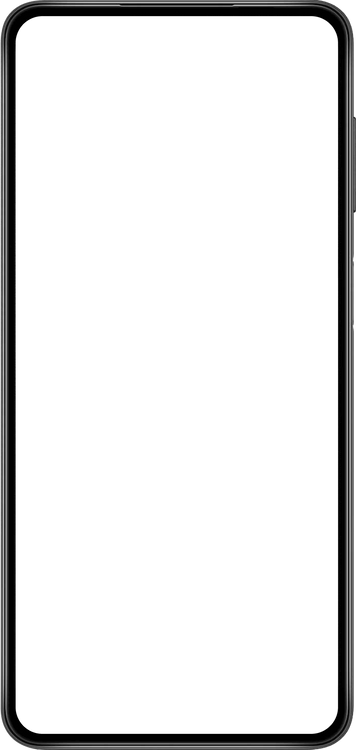 SON
HEAVEN
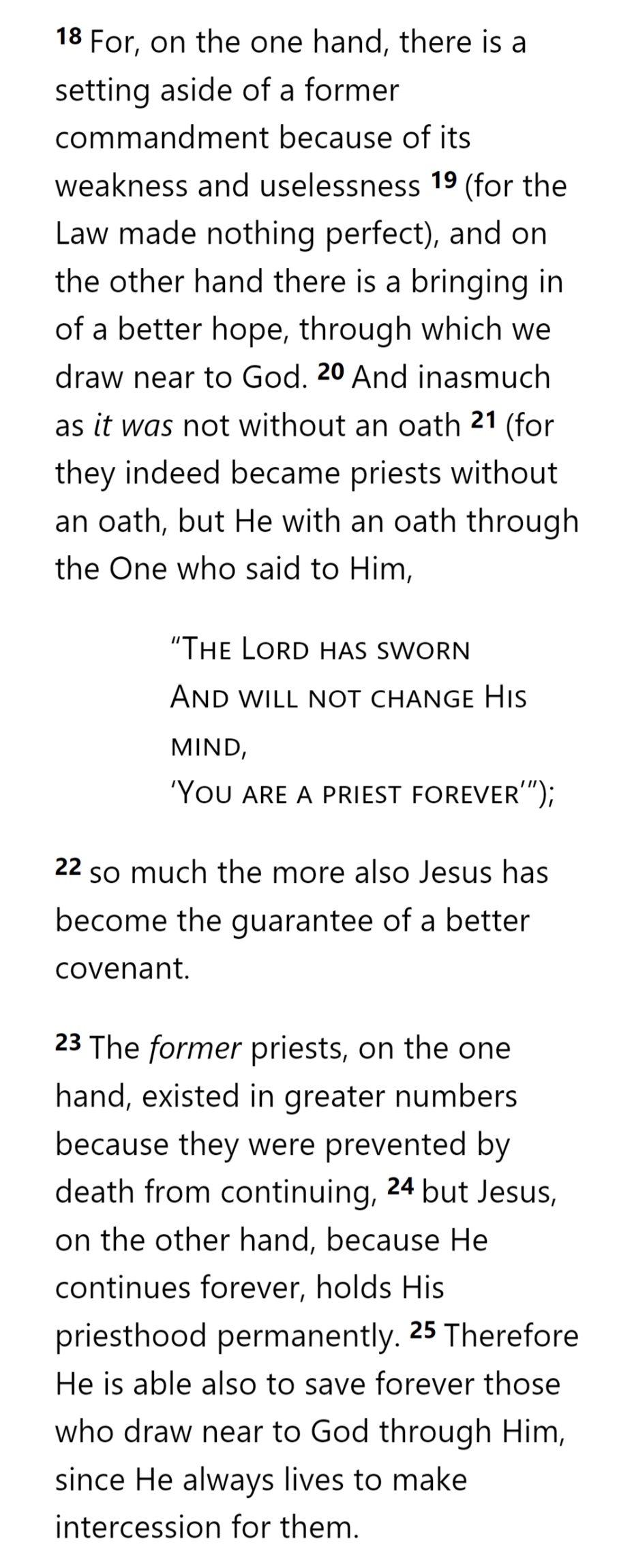 SON
SON
GOD
SON
SON
GOD
GOD
SON
MELCHIZEDEK
KING
PRIEST
GOD
SON
MAN
MAN
AARON
MAN
MAN
TITHE
BLESSING
MAN
TABERNACLE
ABRAHAM
LEVI
LEVI
LEVI
LEVI
ISAAC
BULL
SON
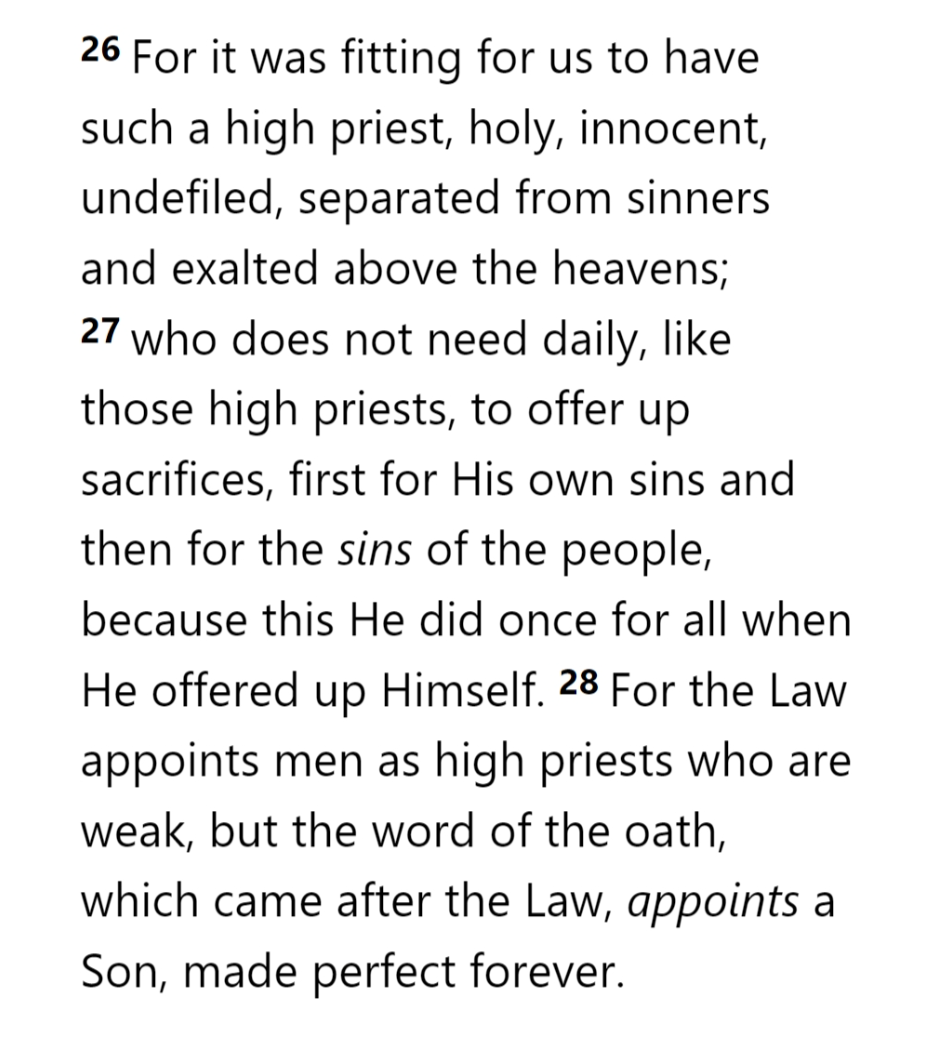 COVENANT
PROMISES
COVENANT
PROMISES
LAND
NATION
SEED
MAN
SON
MAN
MAN
EARTH
MAN
MAN
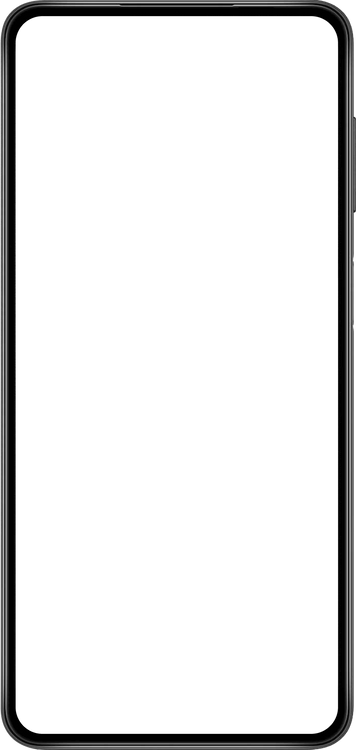 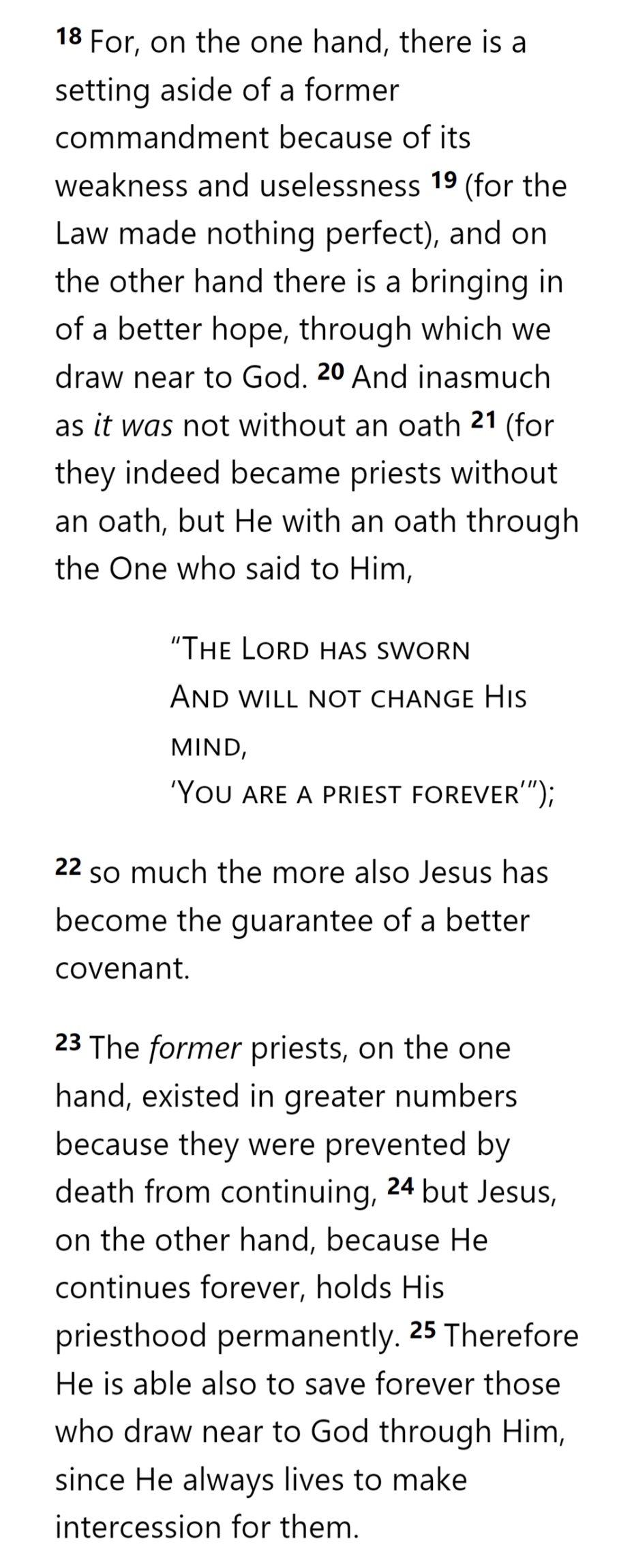 SON
HEAVEN
SON
SON
GOD
SON
SON
GOD
GOD
SON
MELCHIZEDEK
KING
PRIEST
GOD
SON
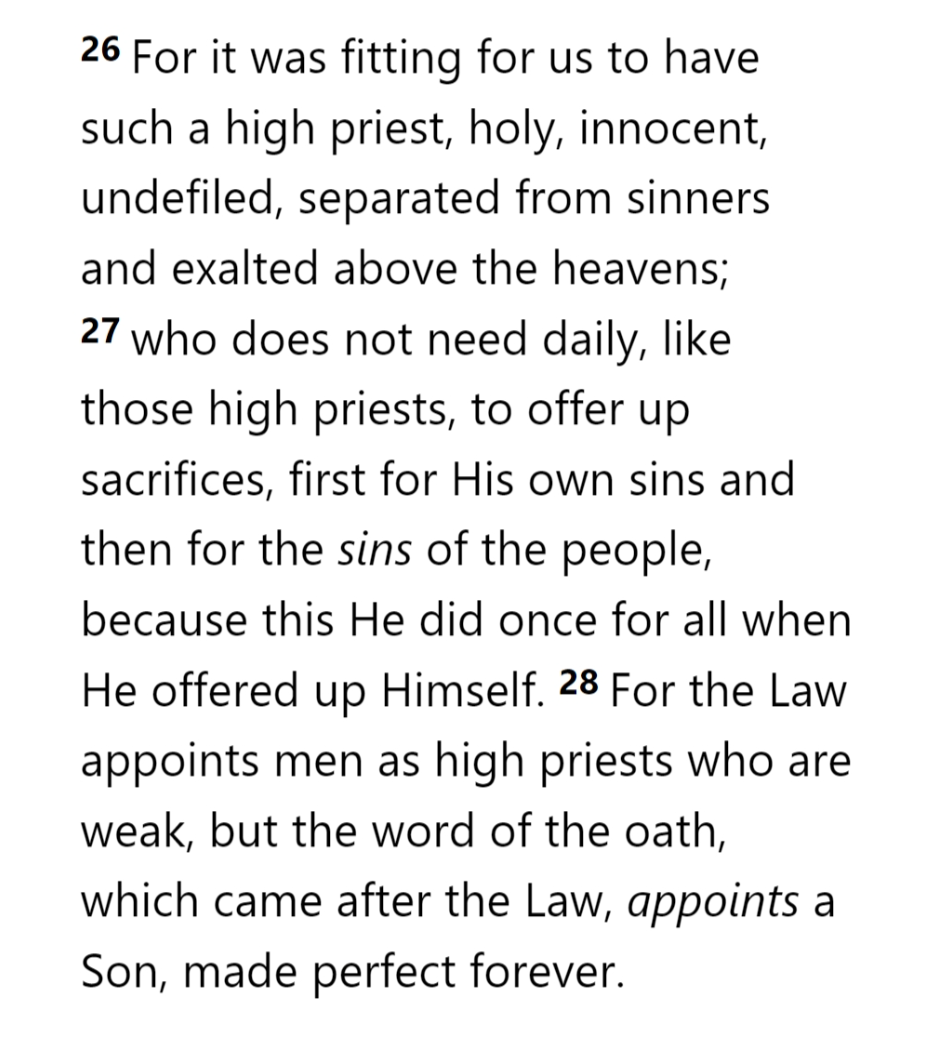 MAN
MAN
AARON
MAN
MAN
TITHE
BLESSING
MAN
TABERNACLE
ABRAHAM
LEVI
LEVI
LEVI
LEVI
ISAAC
BULL
SON
COVENANT
PROMISES
COVENANT
PROMISES
LAND
NATION
SEED
MAN
SON
MAN
MAN
EARTH
MAN
MAN
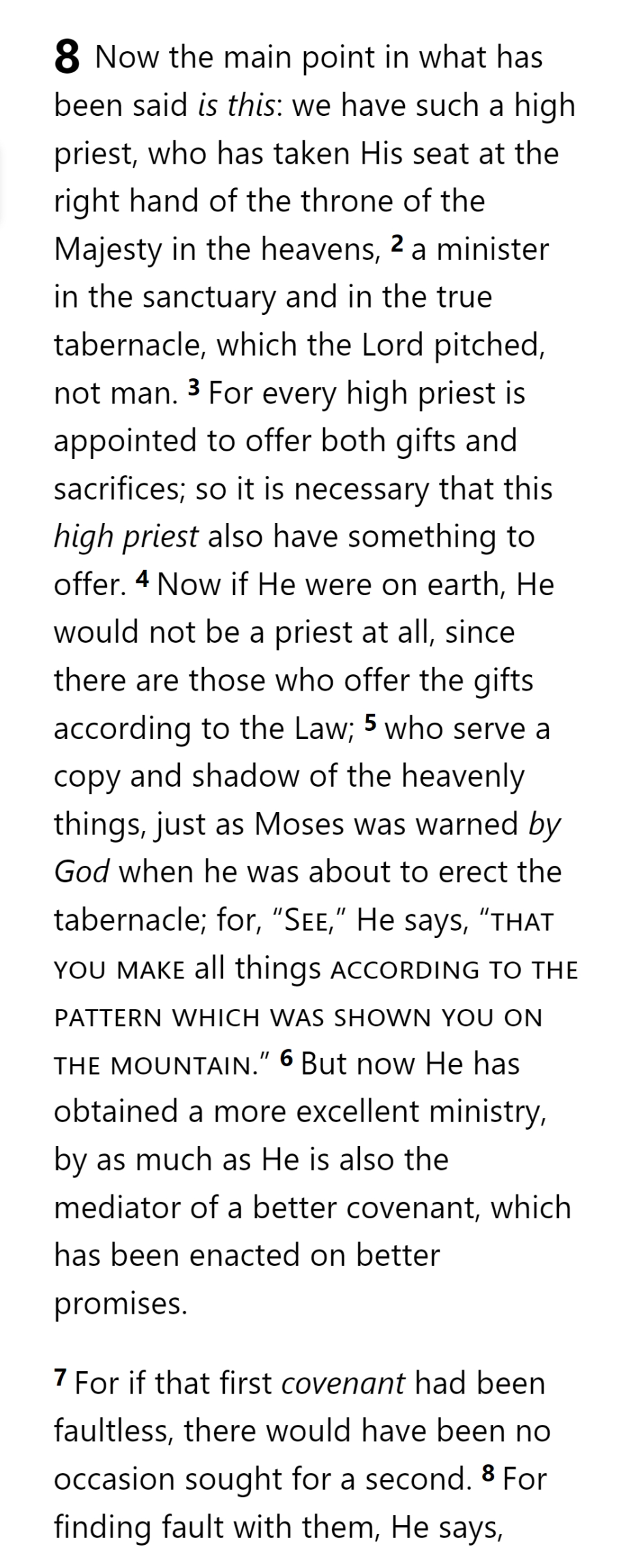 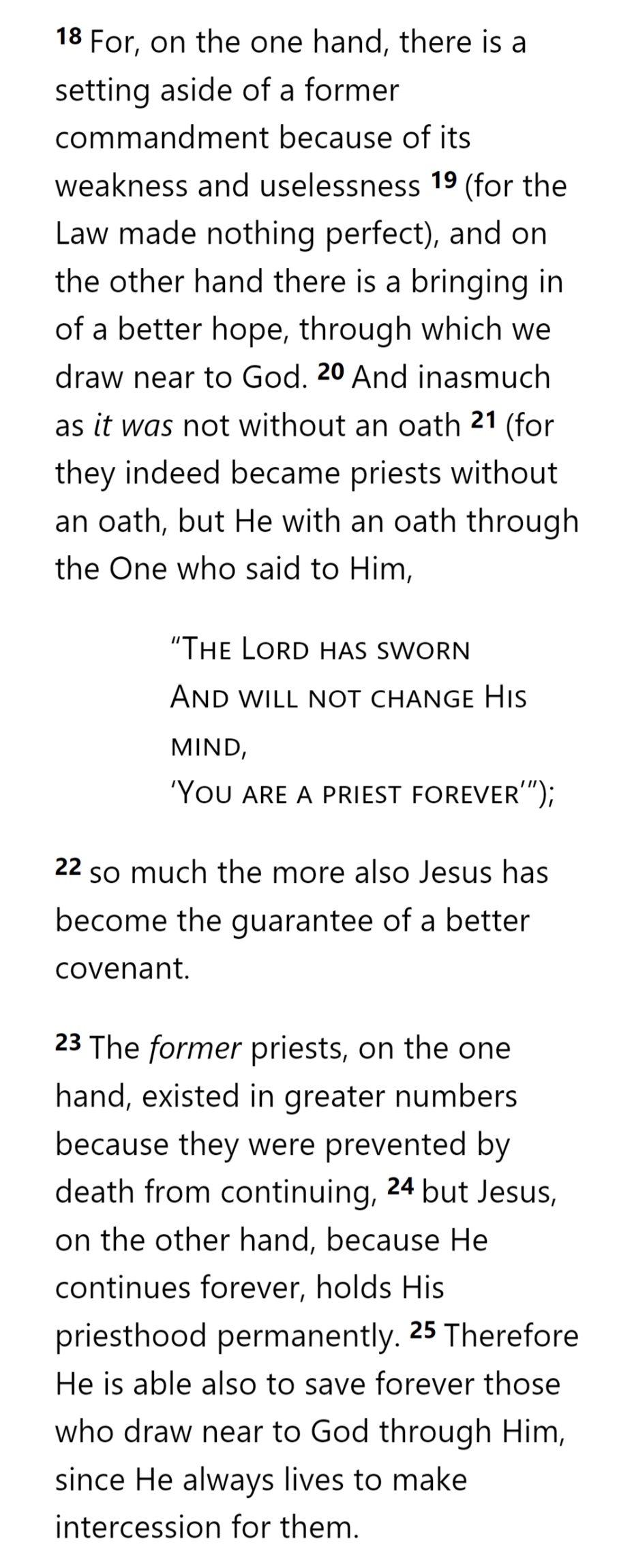 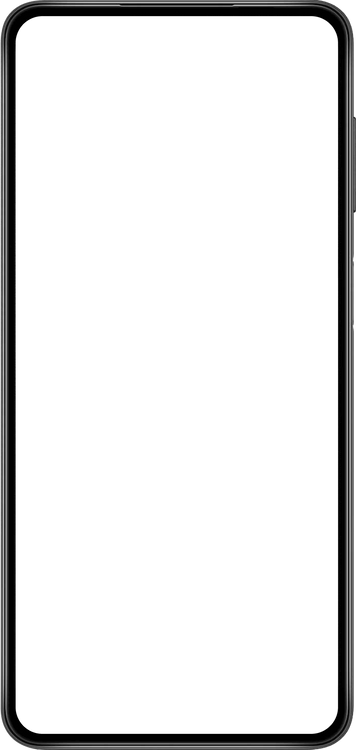 SON
HEAVEN
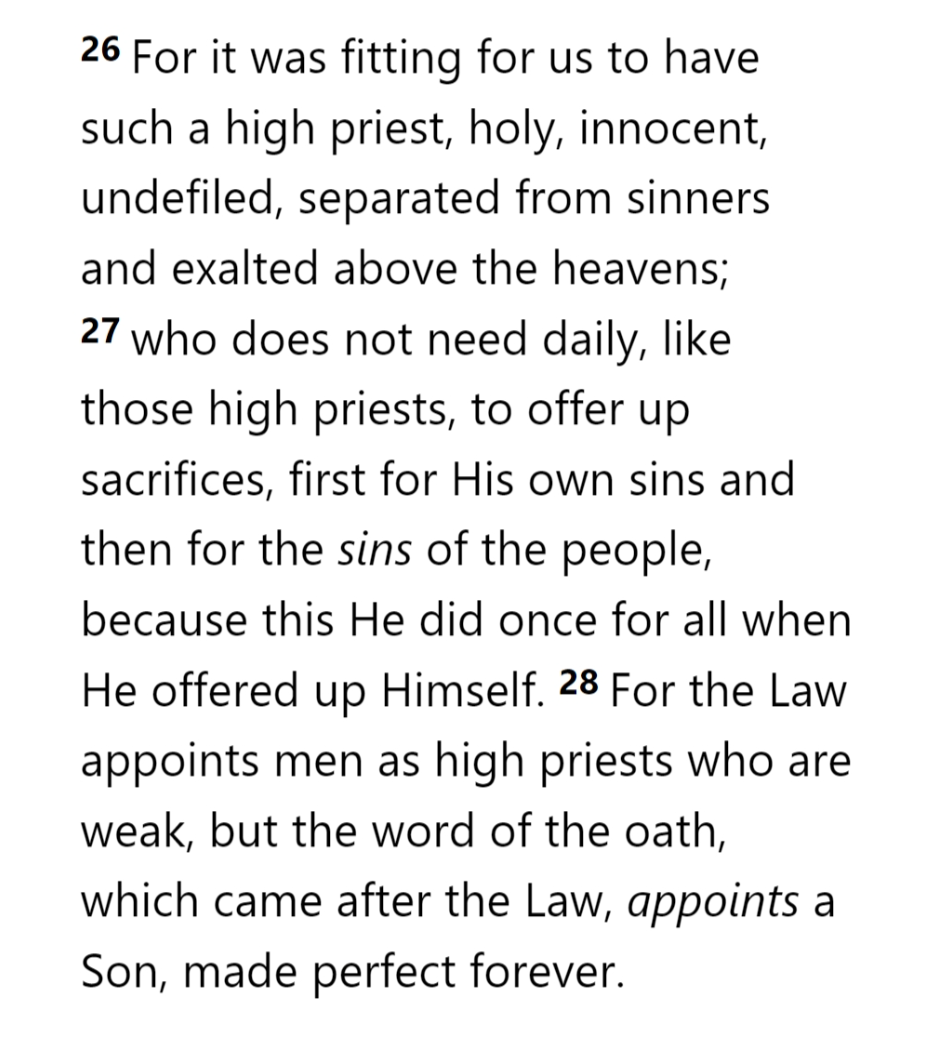 SON
SON
GOD
SON
SON
GOD
GOD
SON
MELCHIZEDEK
KING
PRIEST
GOD
SON
MAN
MAN
AARON
MAN
MAN
TITHE
BLESSING
MAN
TABERNACLE
ABRAHAM
LEVI
LEVI
LEVI
LEVI
ISAAC
BULL
SON
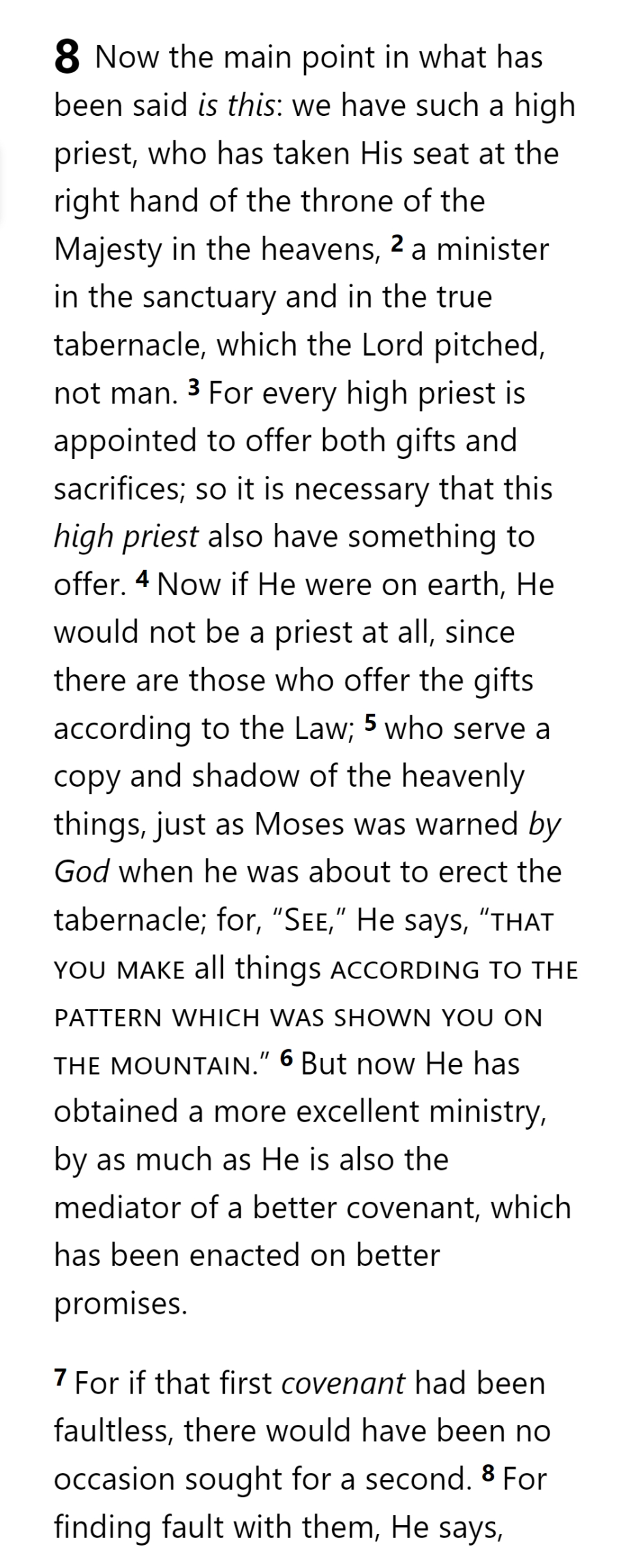 COVENANT
PROMISES
COVENANT
PROMISES
LAND
NATION
SEED
MAN
SON
MAN
MAN
EARTH
MAN
MAN
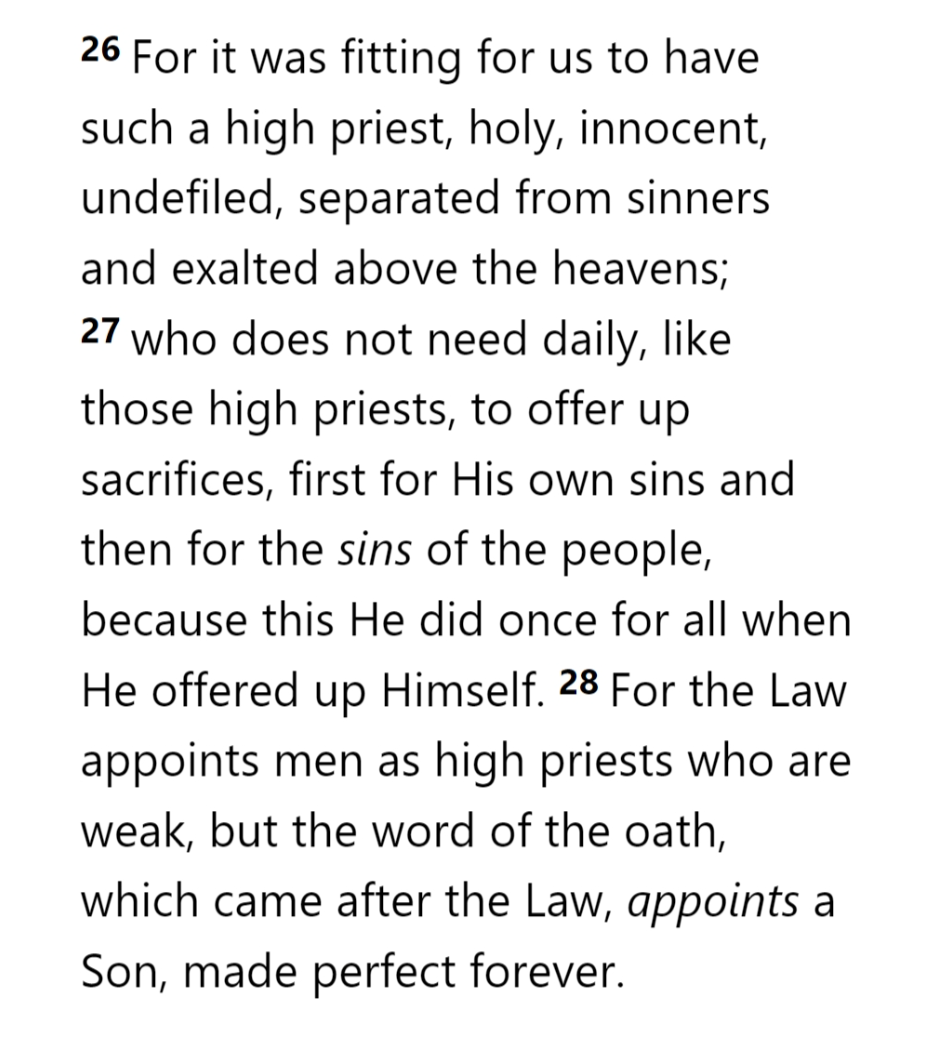 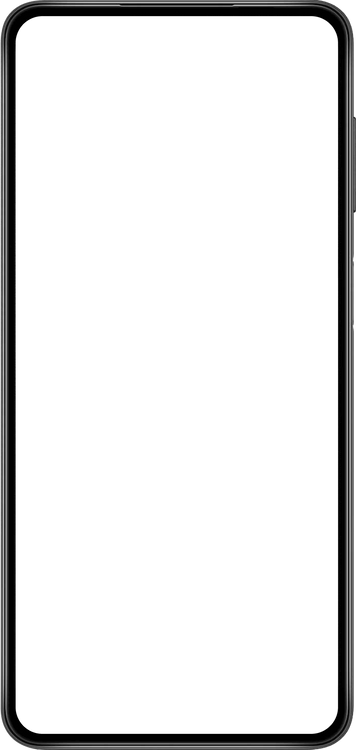 SON
HEAVEN
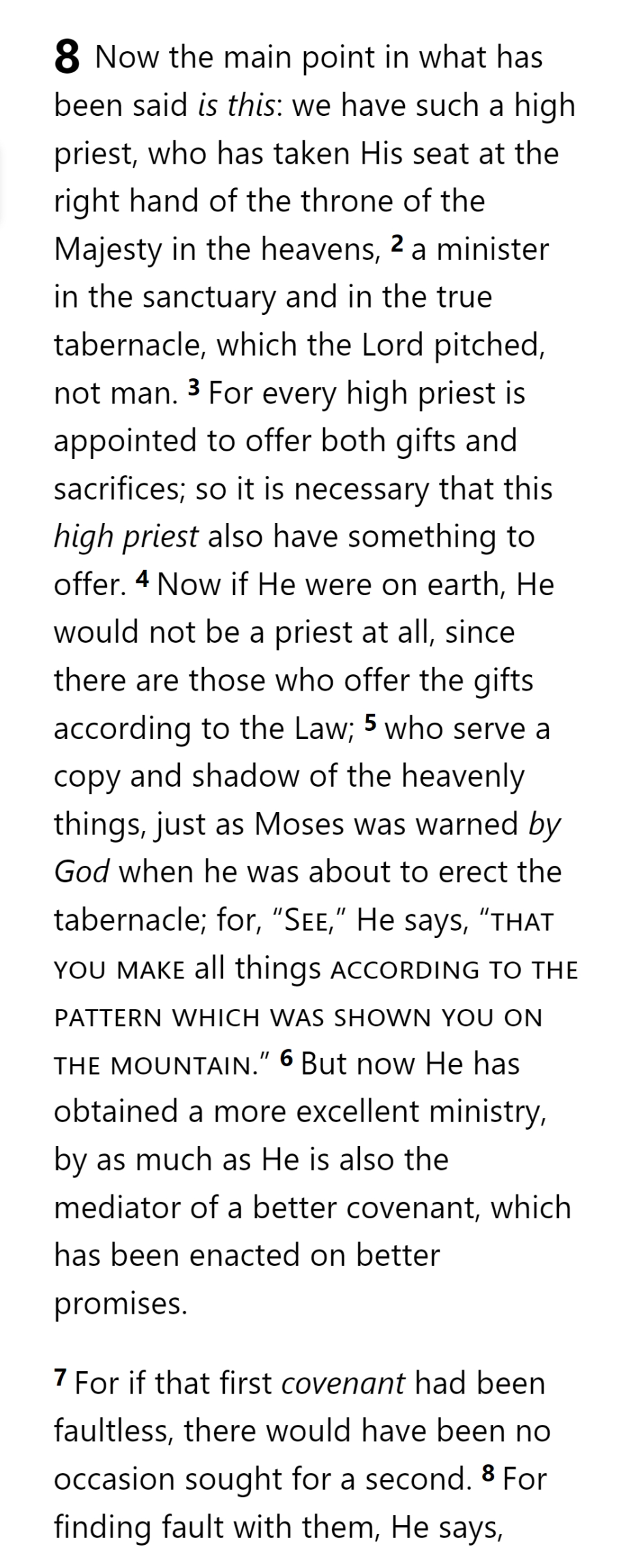 SON
SON
GOD
SON
SON
GOD
GOD
SON
MELCHIZEDEK
KING
PRIEST
GOD
SON
MAN
MAN
AARON
MAN
MAN
TITHE
BLESSING
MAN
TABERNACLE
ABRAHAM
LEVI
LEVI
LEVI
LEVI
ISAAC
BULL
SON
COVENANT
PROMISES
COVENANT
PROMISES
LAND
NATION
SEED
MAN
SON
MAN
MAN
EARTH
MAN
MAN
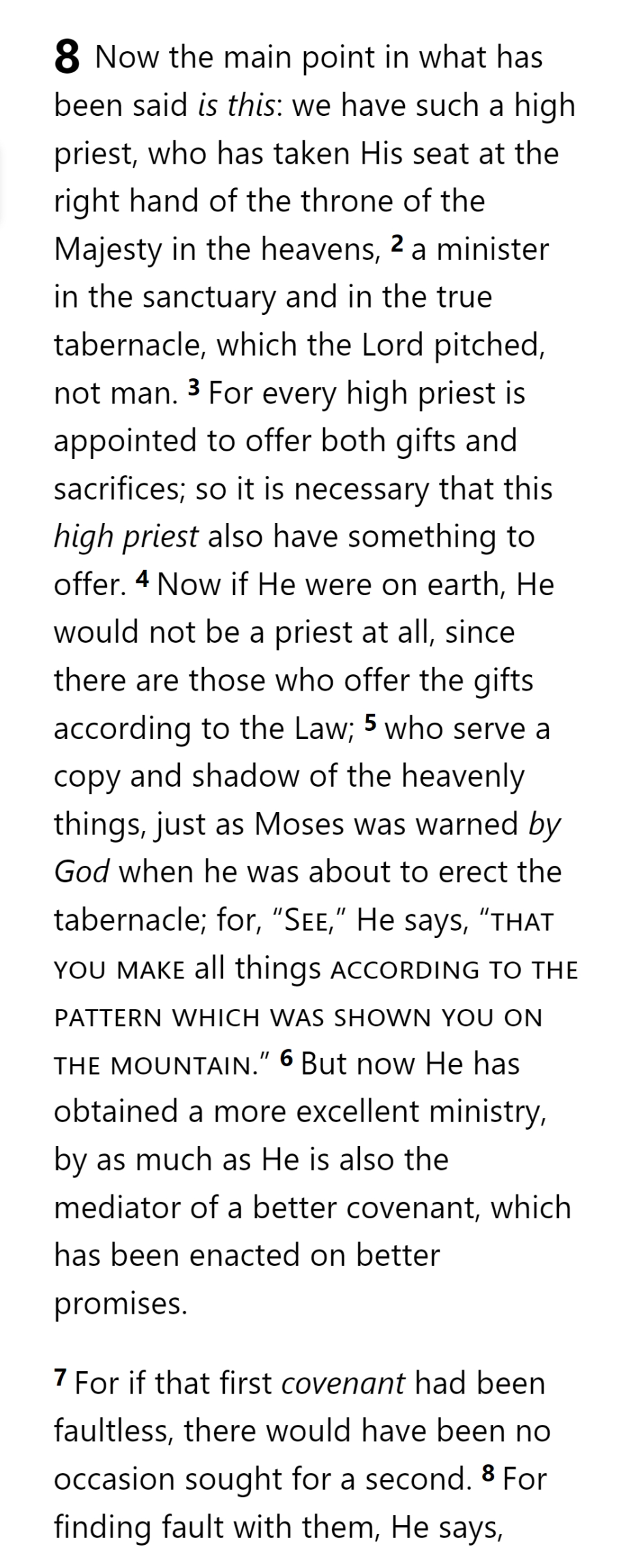 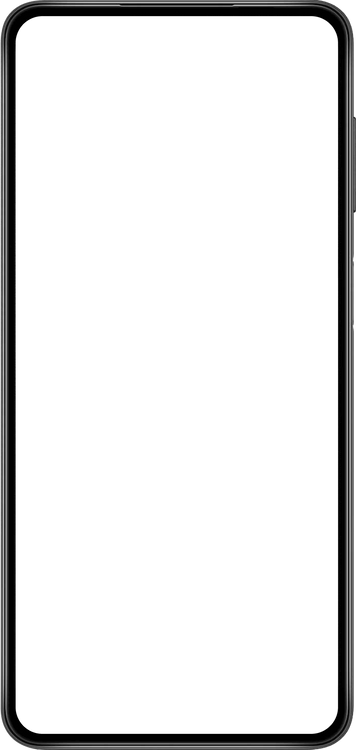 SON
HEAVEN
SON
SON
GOD
SON
SON
GOD
GOD
SON
MELCHIZEDEK
KING
PRIEST
GOD
SON
MAN
MAN
AARON
MAN
MAN
TITHE
BLESSING
MAN
TABERNACLE
ABRAHAM
LEVI
LEVI
LEVI
LEVI
ISAAC
BULL
SON
COVENANT
PROMISES
COVENANT
PROMISES
LAND
NATION
SEED
MAN
SON
MAN
MAN
EARTH
MAN
MAN
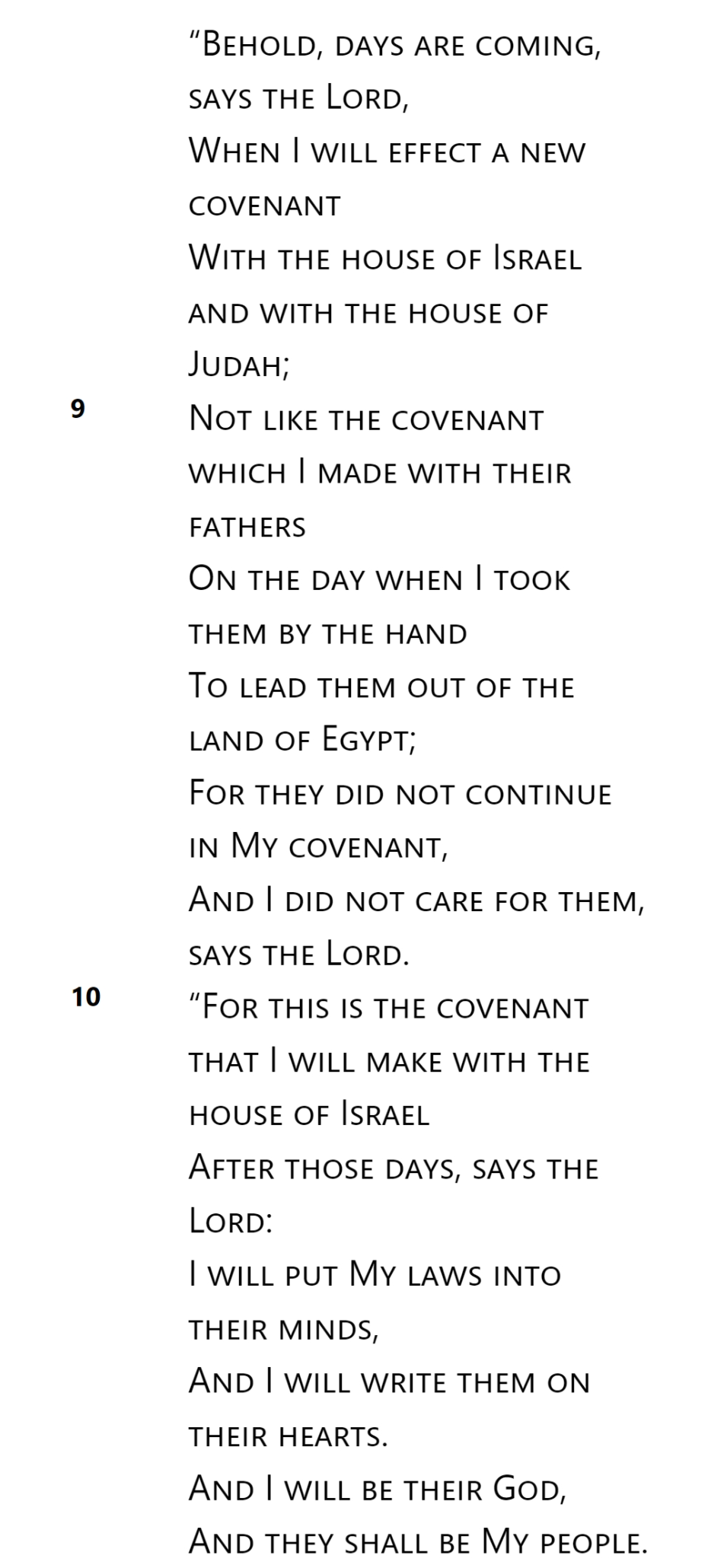 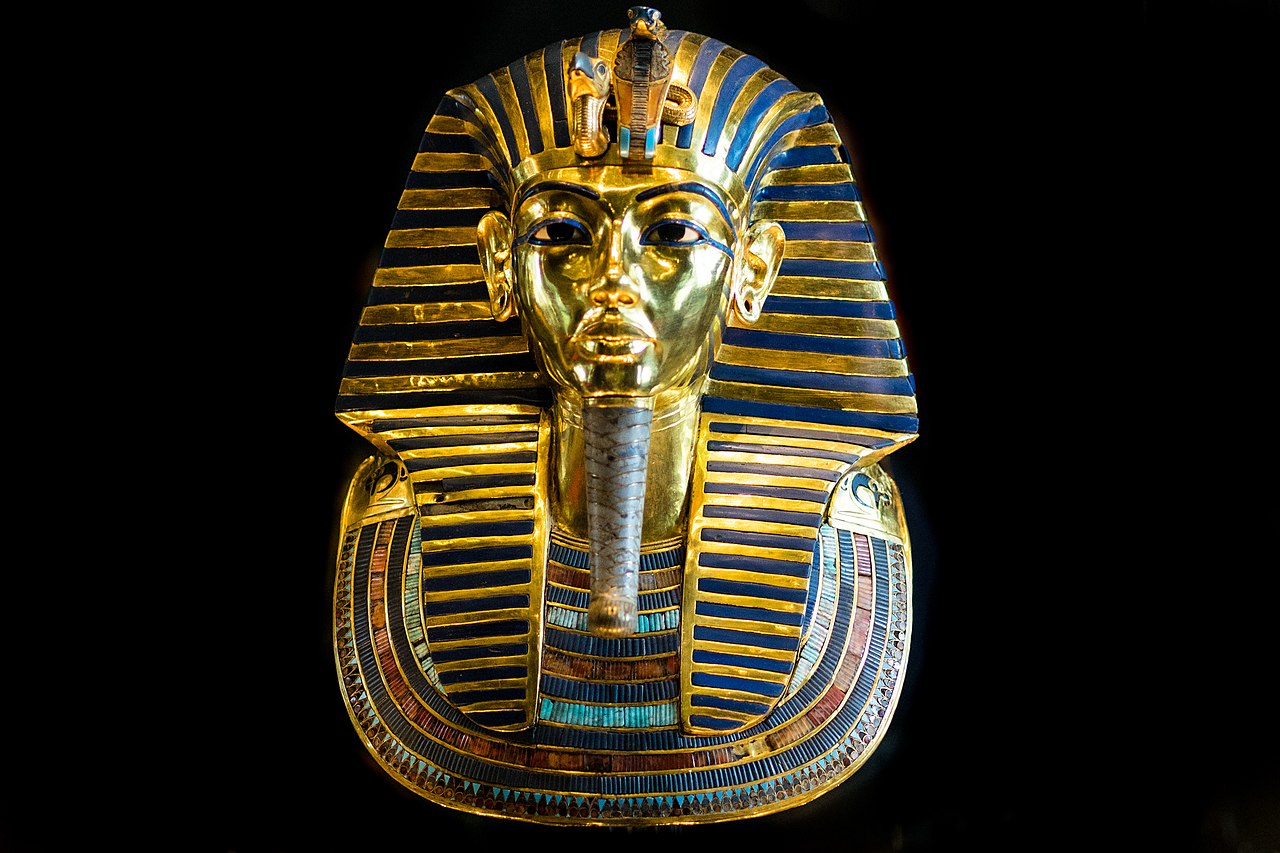 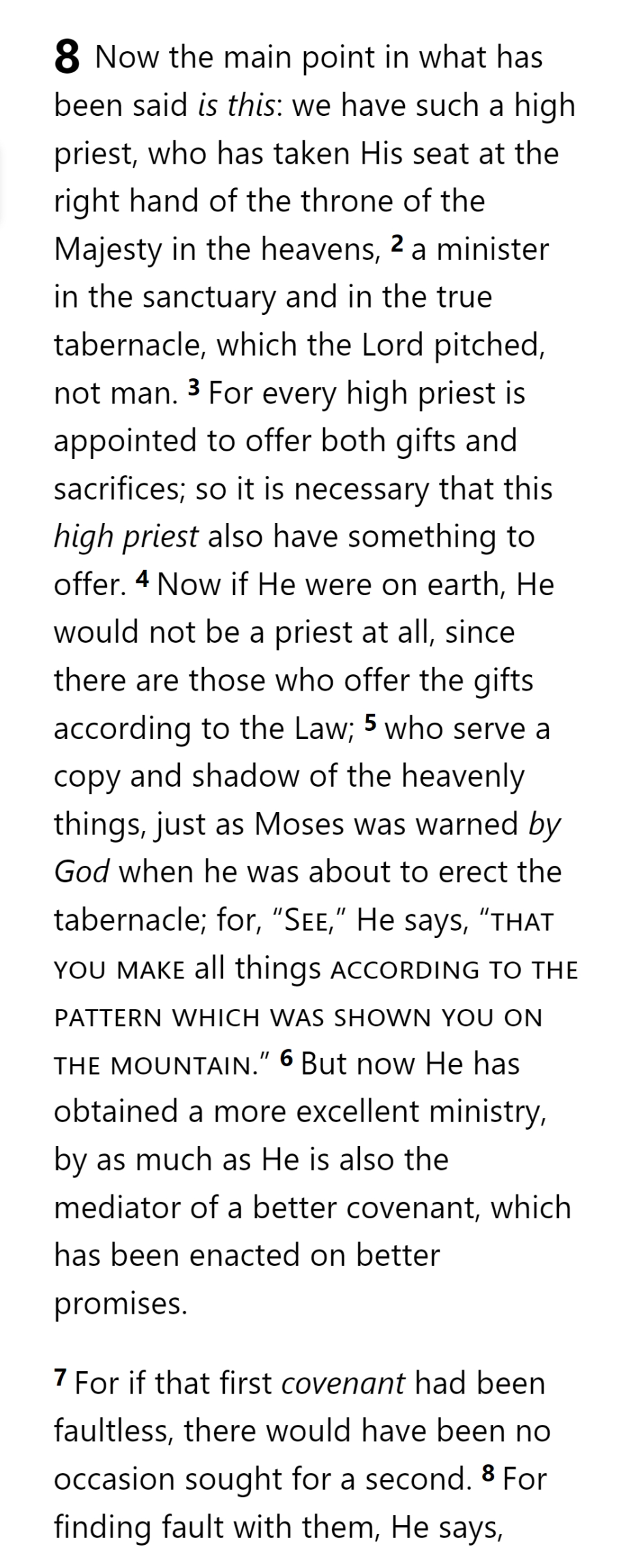 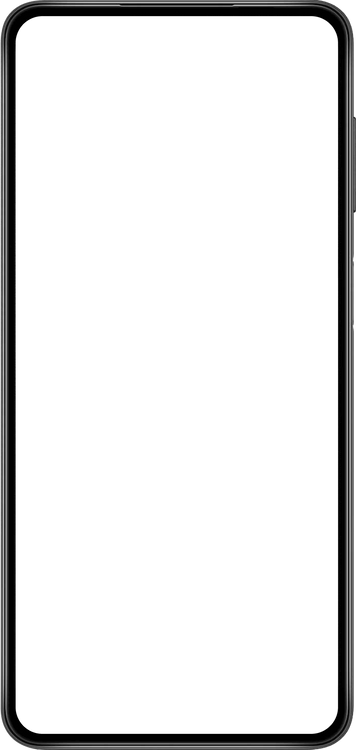 SON
HEAVEN
SON
SON
GOD
SON
SON
GOD
GOD
SON
MELCHIZEDEK
KING
PRIEST
GOD
SON
MAN
MAN
AARON
MAN
MAN
TITHE
BLESSING
MAN
TABERNACLE
ABRAHAM
LEVI
LEVI
LEVI
LEVI
ISAAC
BULL
SON
COVENANT
PROMISES
COVENANT
PROMISES
LAND
NATION
SEED
MAN
SON
MAN
MAN
EARTH
MAN
MAN
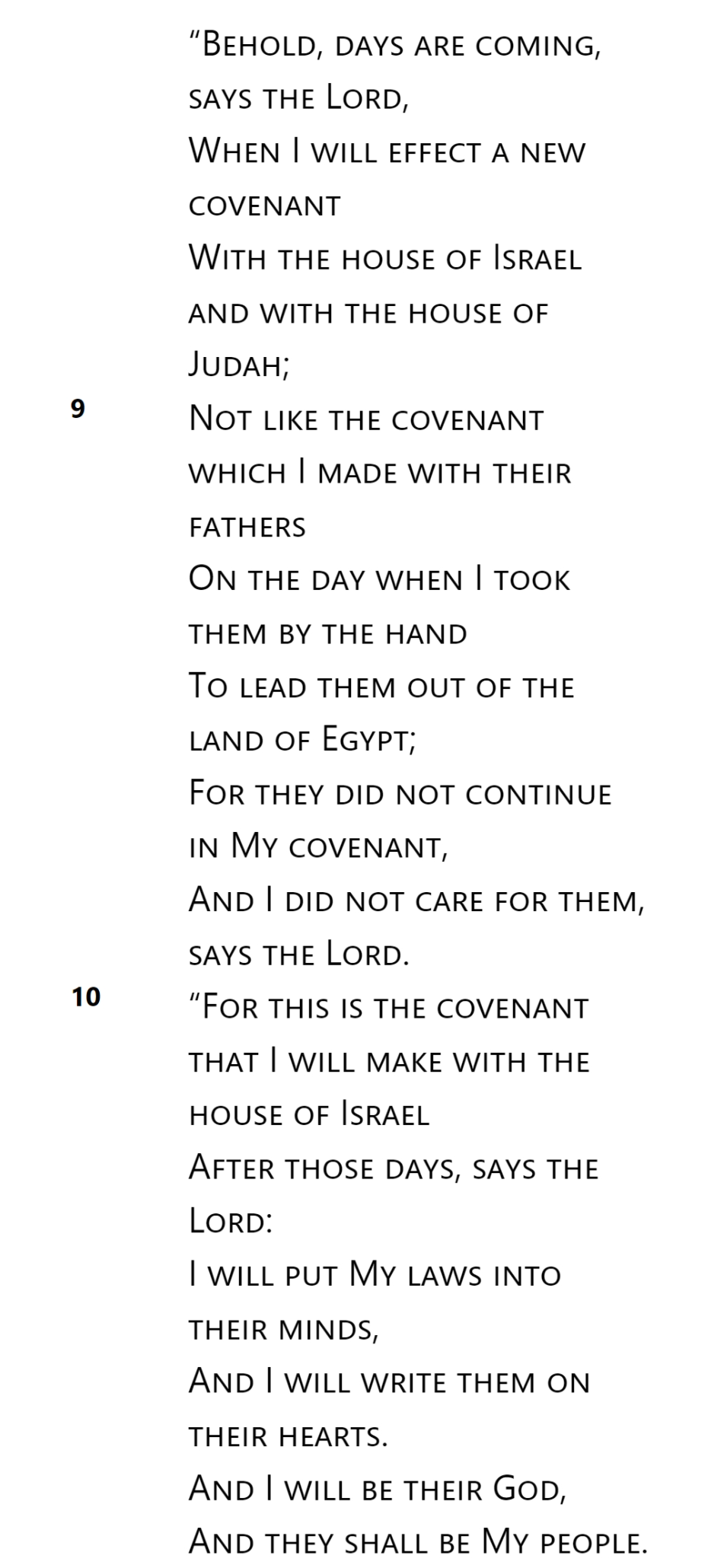 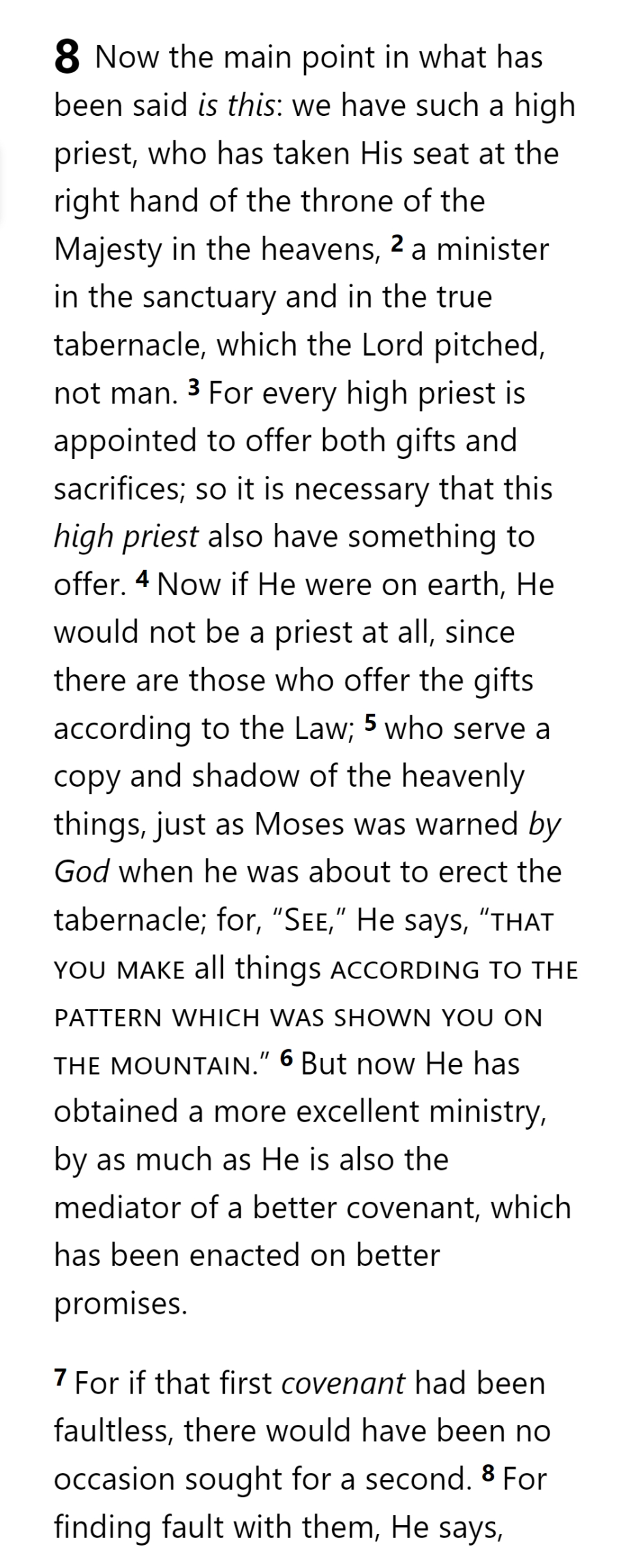 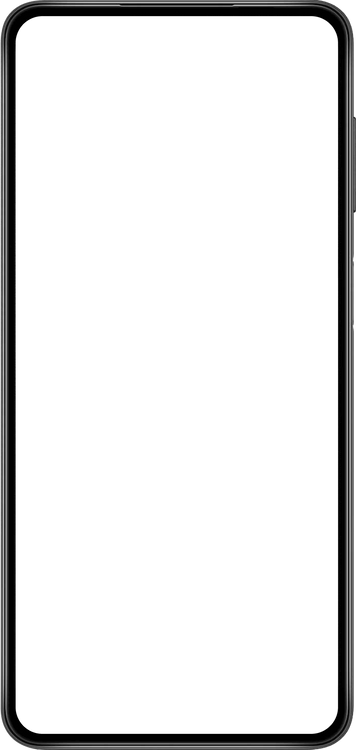 SON
HEAVEN
SON
SON
GOD
SON
SON
GOD
GOD
SON
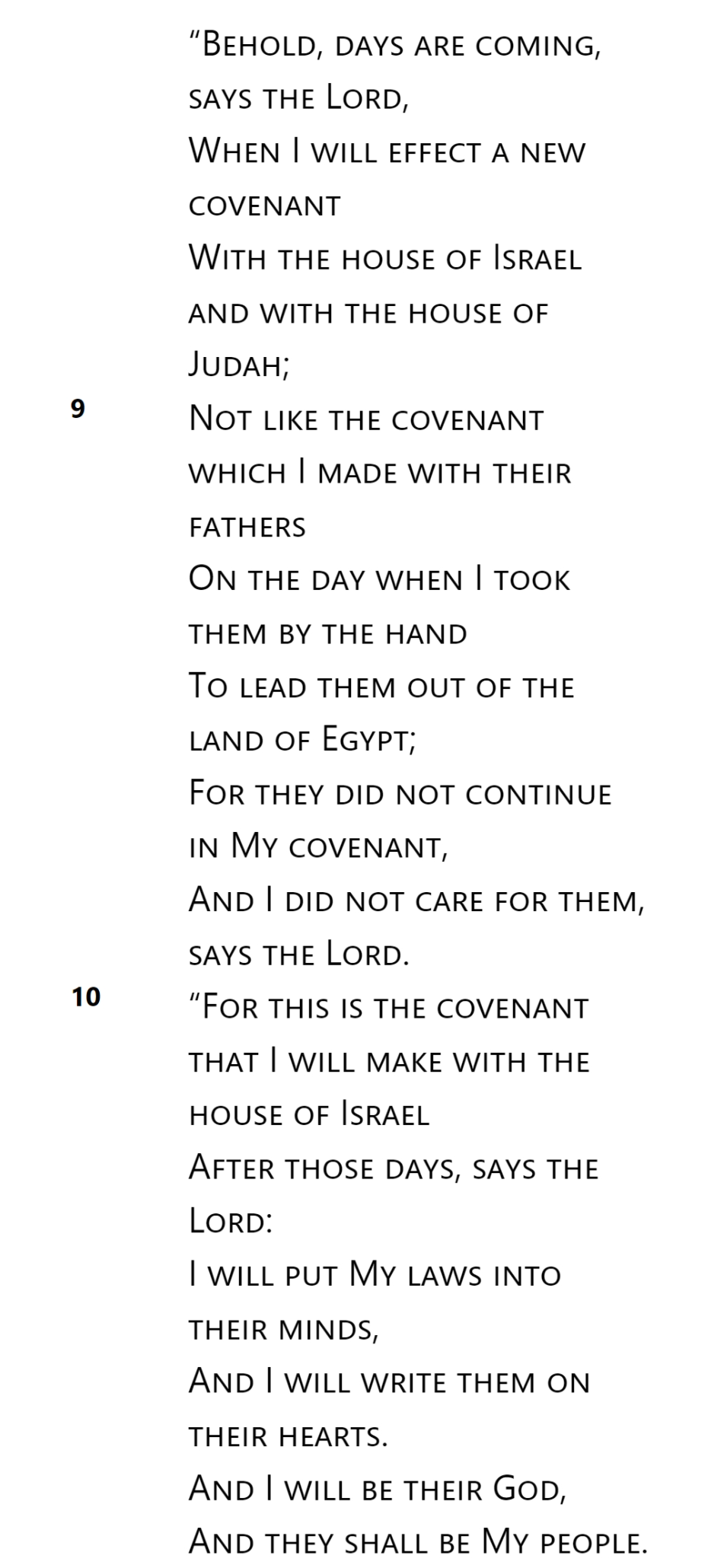 MELCHIZEDEK
KING
PRIEST
GOD
SON
MAN
MAN
AARON
MAN
MAN
TITHE
BLESSING
MAN
TABERNACLE
ABRAHAM
LEVI
LEVI
LEVI
LEVI
ISAAC
BULL
SON
COVENANT
PROMISES
COVENANT
PROMISES
LAND
NATION
SEED
MAN
SON
MAN
MAN
EARTH
MAN
MAN
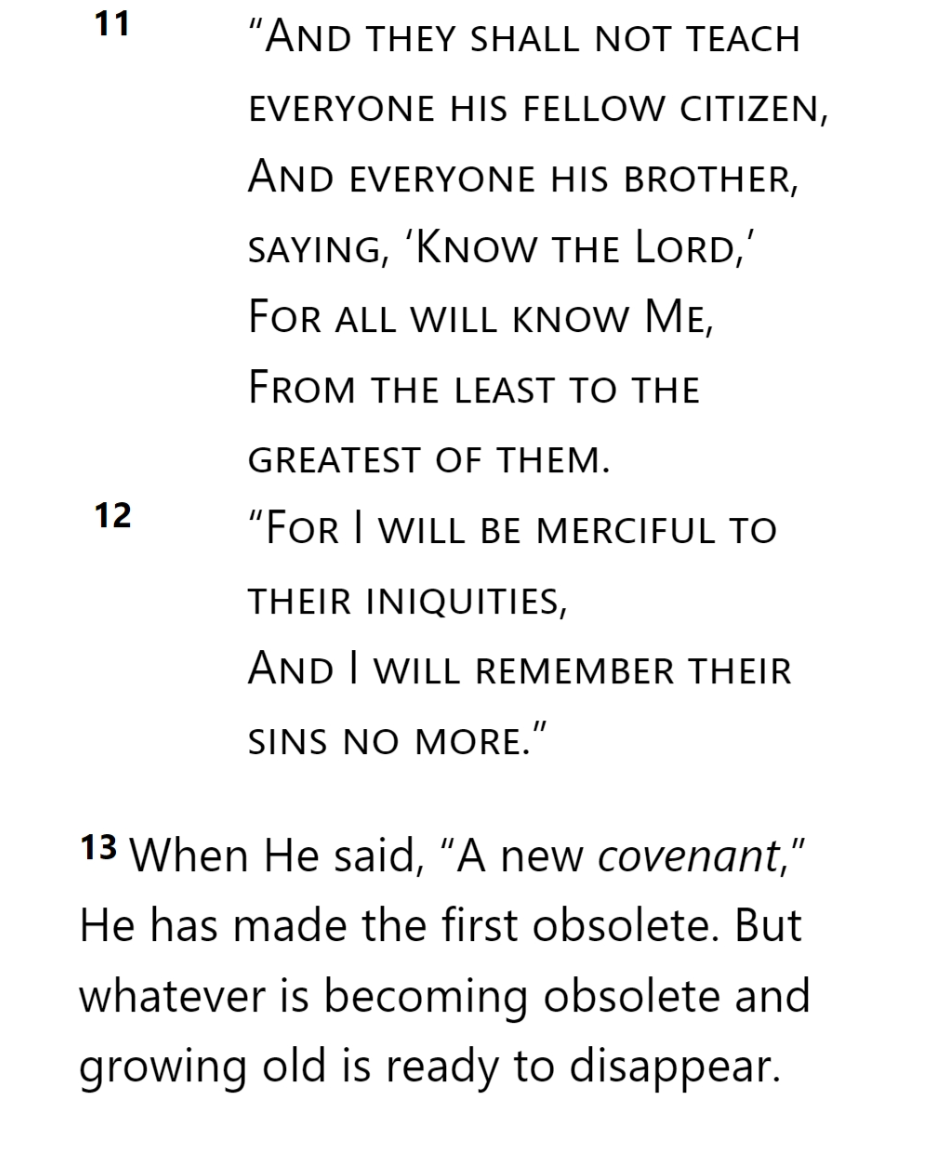 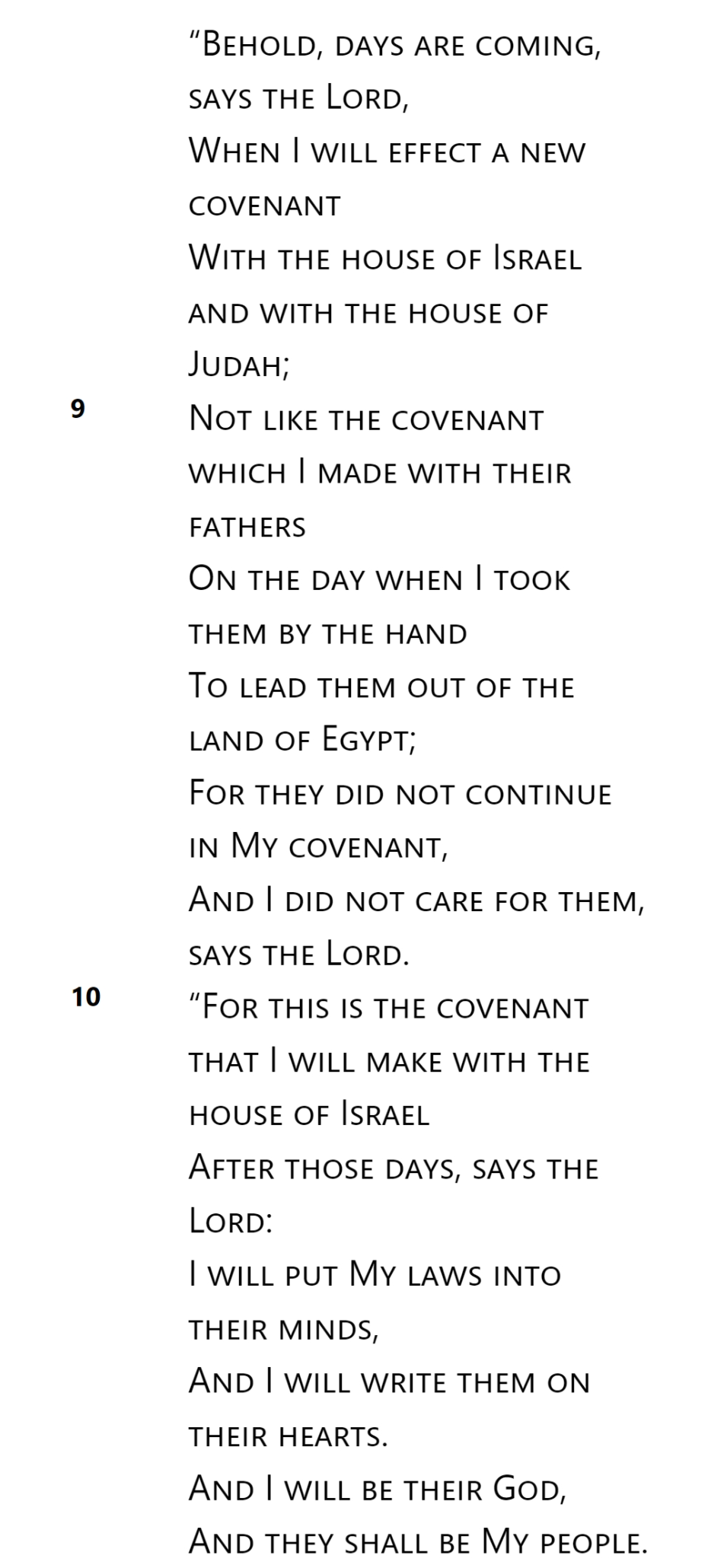 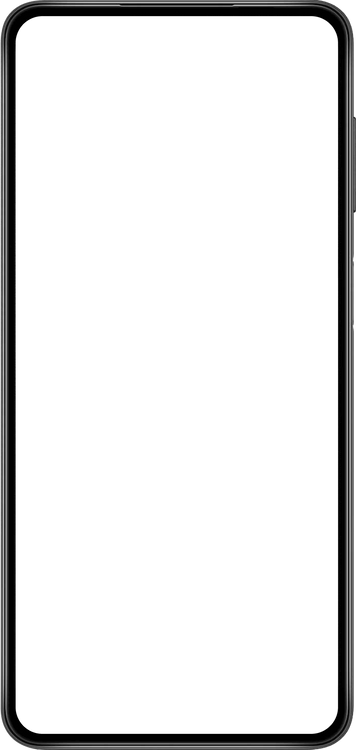 SON
HEAVEN
SON
SON
GOD
SON
SON
GOD
GOD
SON
MELCHIZEDEK
KING
PRIEST
GOD
SON
MAN
MAN
AARON
MAN
MAN
TITHE
BLESSING
MAN
TABERNACLE
ABRAHAM
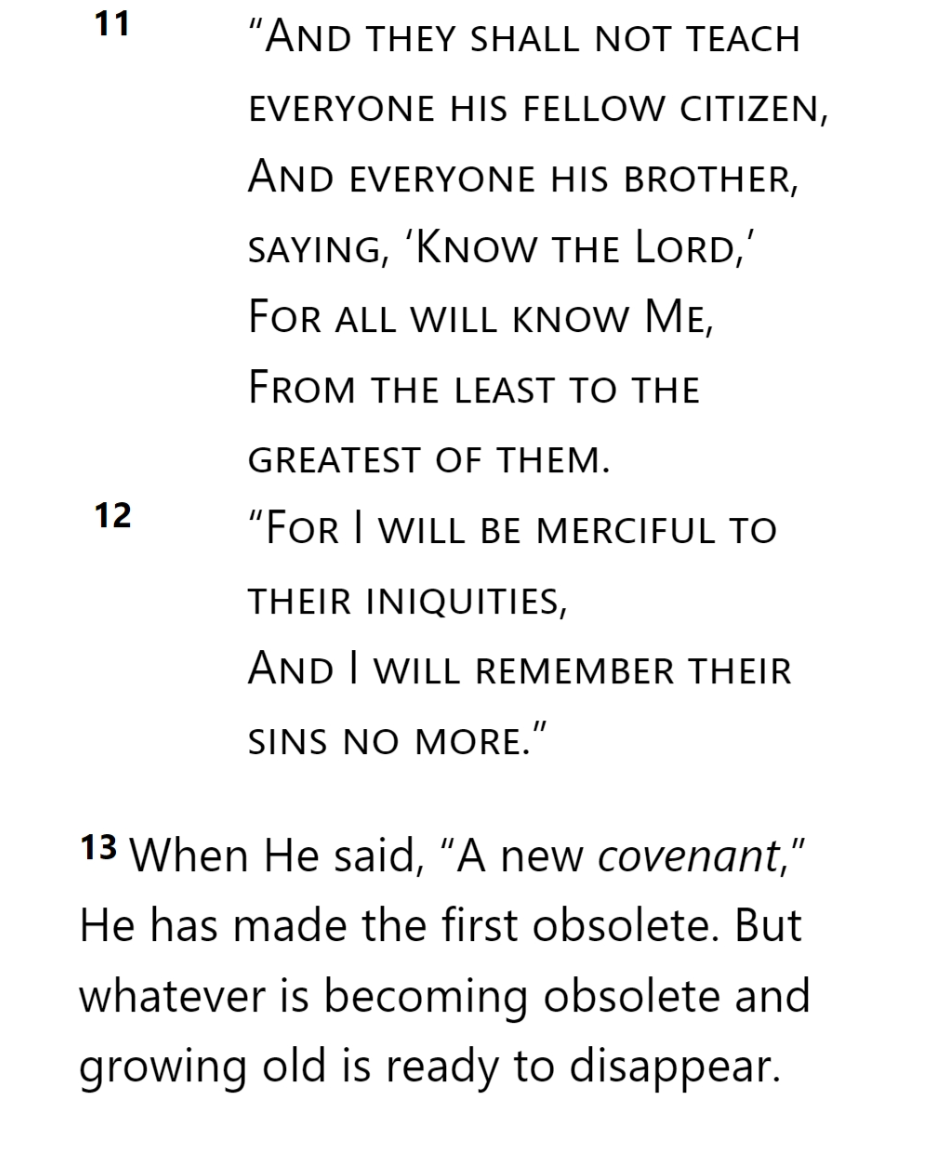 LEVI
LEVI
LEVI
LEVI
ISAAC
BULL
SON
COVENANT
PROMISES
COVENANT
PROMISES
LAND
NATION
SEED
MAN
SON
MAN
MAN
EARTH
MAN
MAN
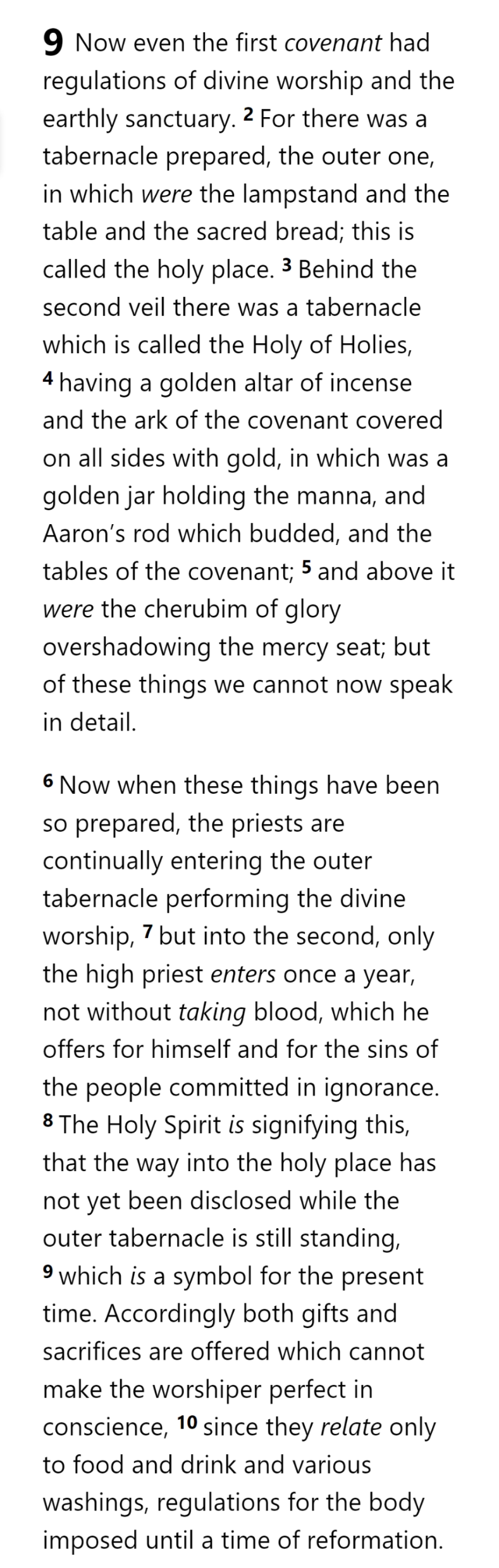 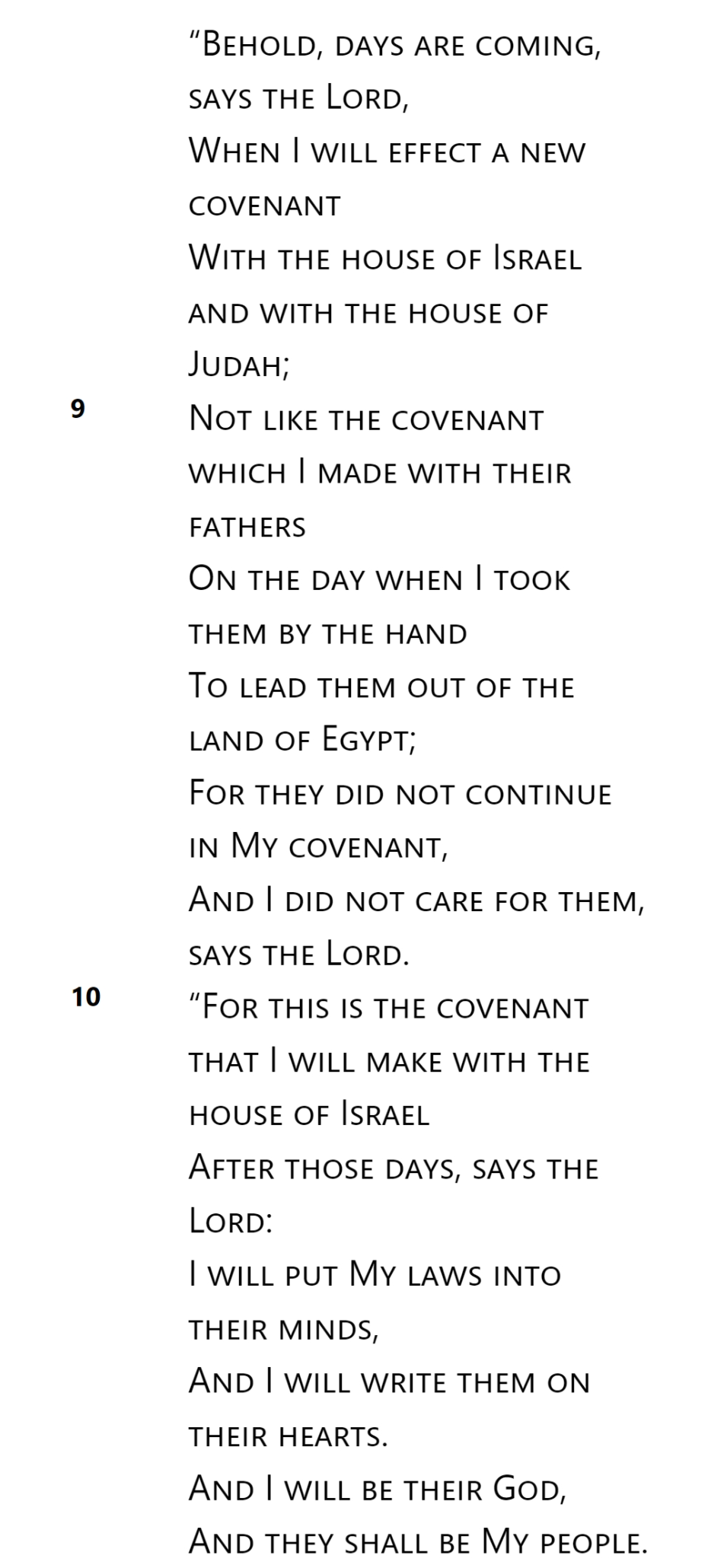 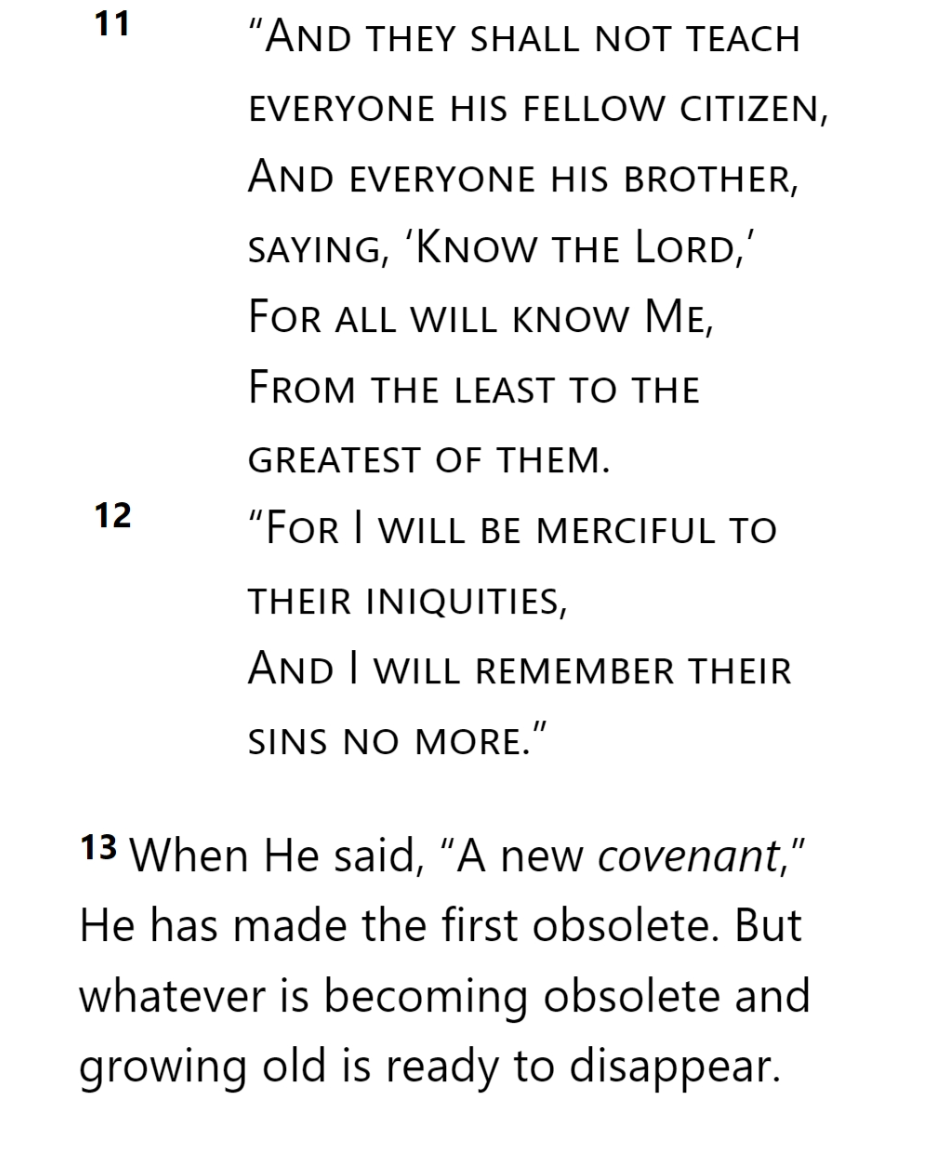 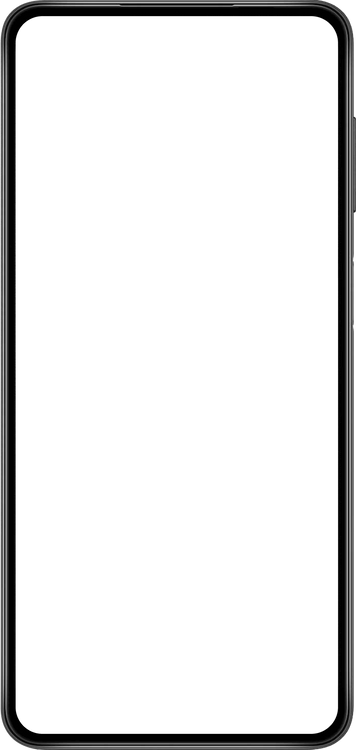 SON
HEAVEN
SON
SON
GOD
SON
SON
GOD
GOD
SON
MELCHIZEDEK
KING
PRIEST
GOD
SON
MAN
MAN
AARON
MAN
MAN
TITHE
BLESSING
MAN
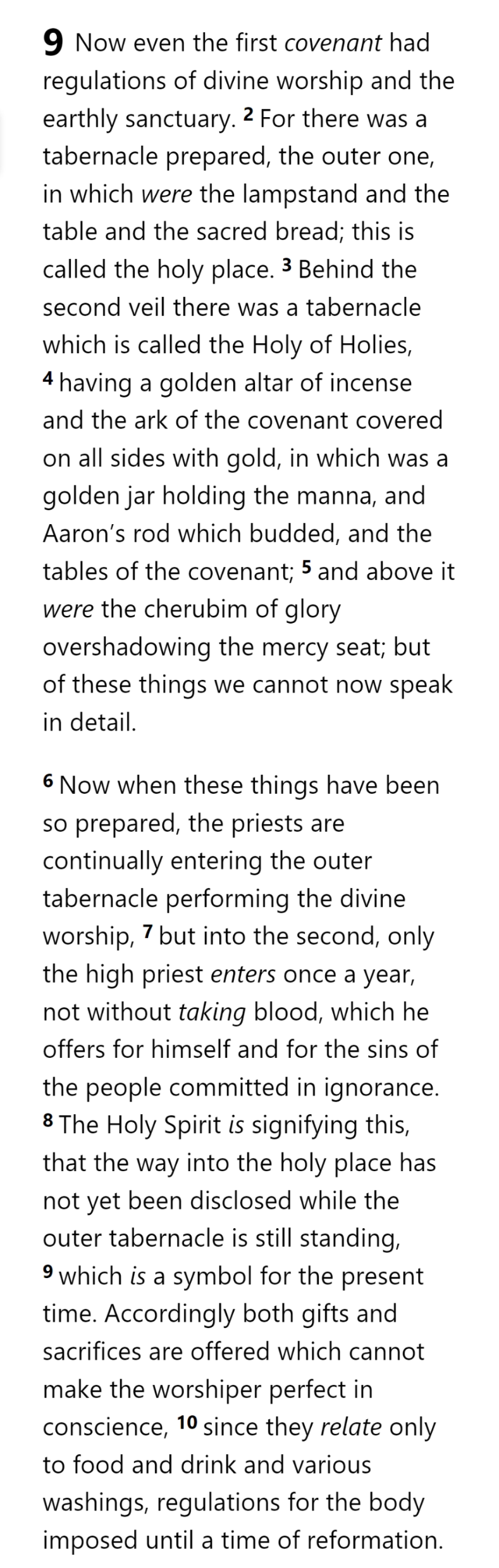 TABERNACLE
ABRAHAM
LEVI
LEVI
LEVI
LEVI
ISAAC
BULL
SON
COVENANT
PROMISES
COVENANT
PROMISES
LAND
NATION
SEED
MAN
SON
MAN
MAN
EARTH
MAN
MAN
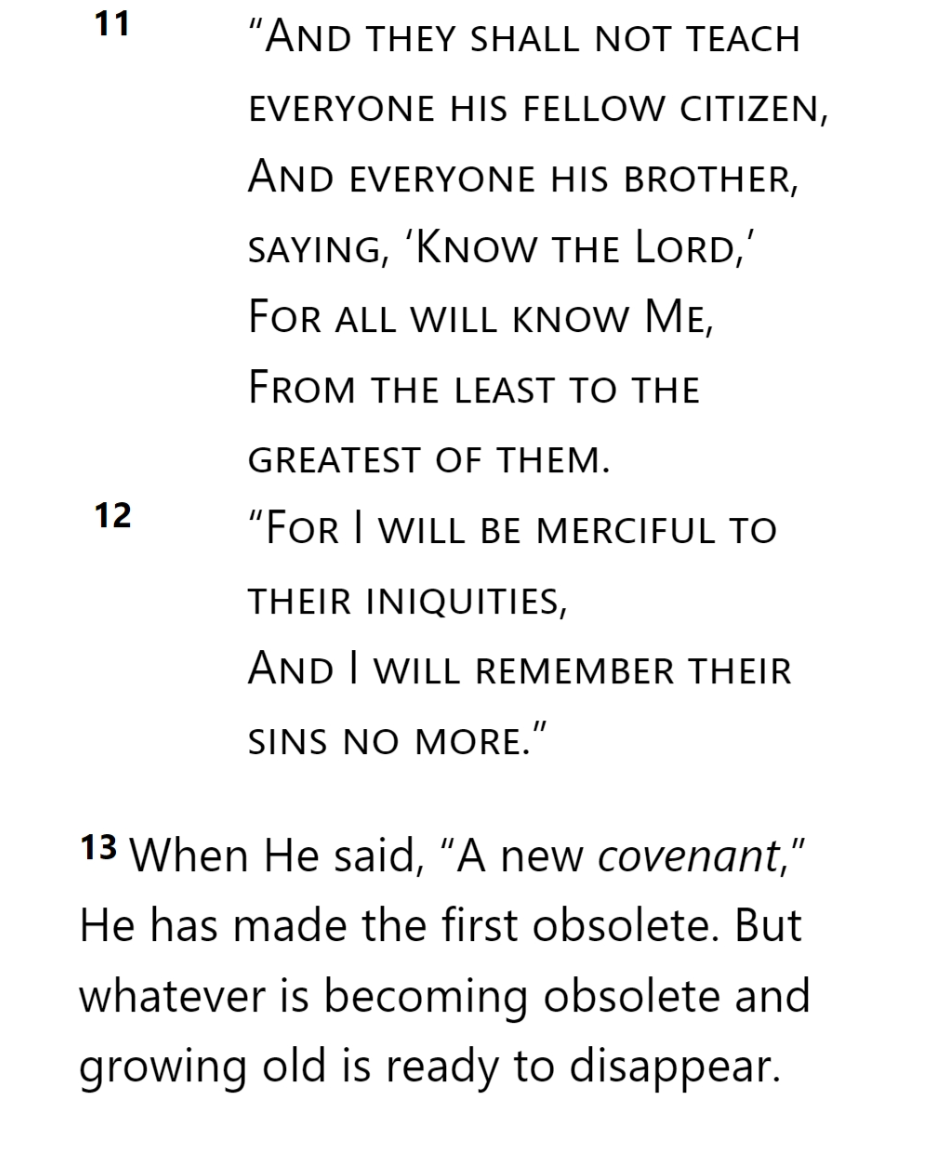 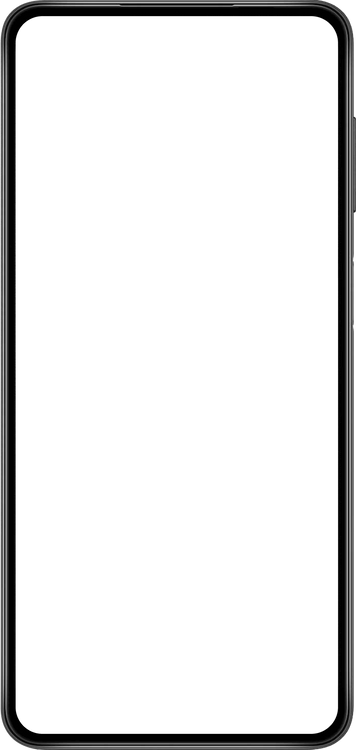 SON
HEAVEN
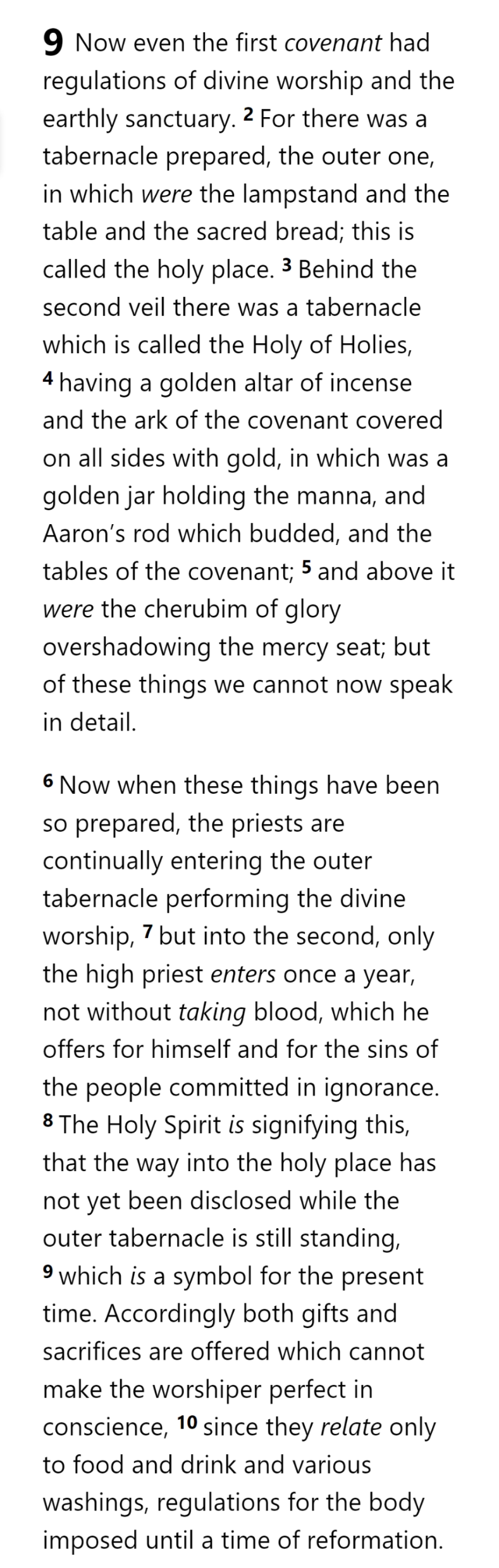 SON
SON
GOD
SON
SON
GOD
GOD
SON
MELCHIZEDEK
KING
PRIEST
GOD
SON
MAN
MAN
AARON
MAN
MAN
TITHE
BLESSING
MAN
TABERNACLE
ABRAHAM
LEVI
LEVI
LEVI
LEVI
ISAAC
BULL
SON
COVENANT
PROMISES
COVENANT
PROMISES
LAND
NATION
SEED
MAN
SON
MAN
MAN
EARTH
MAN
MAN
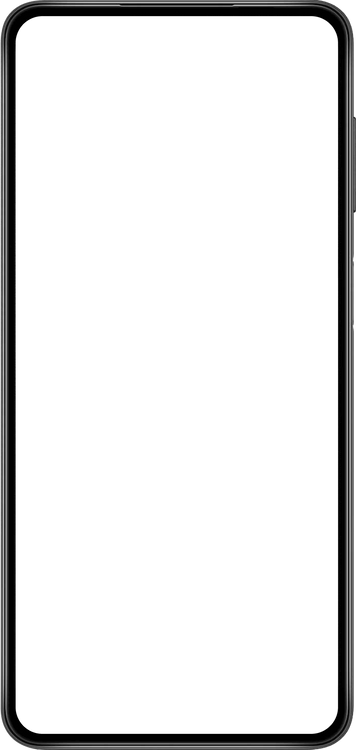 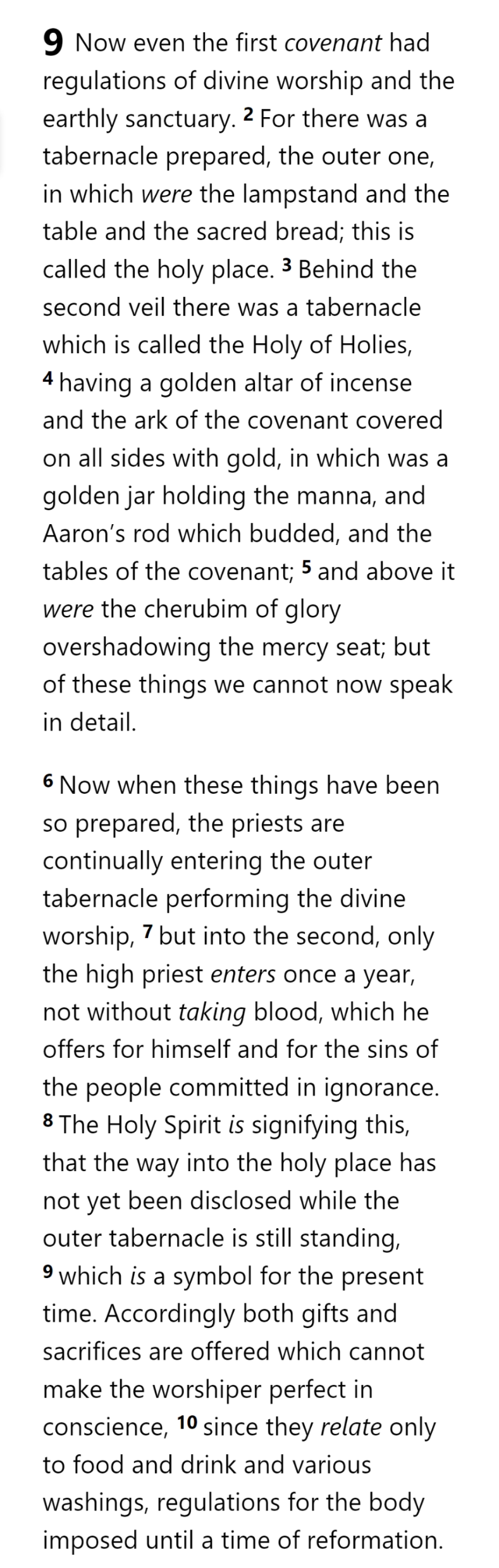 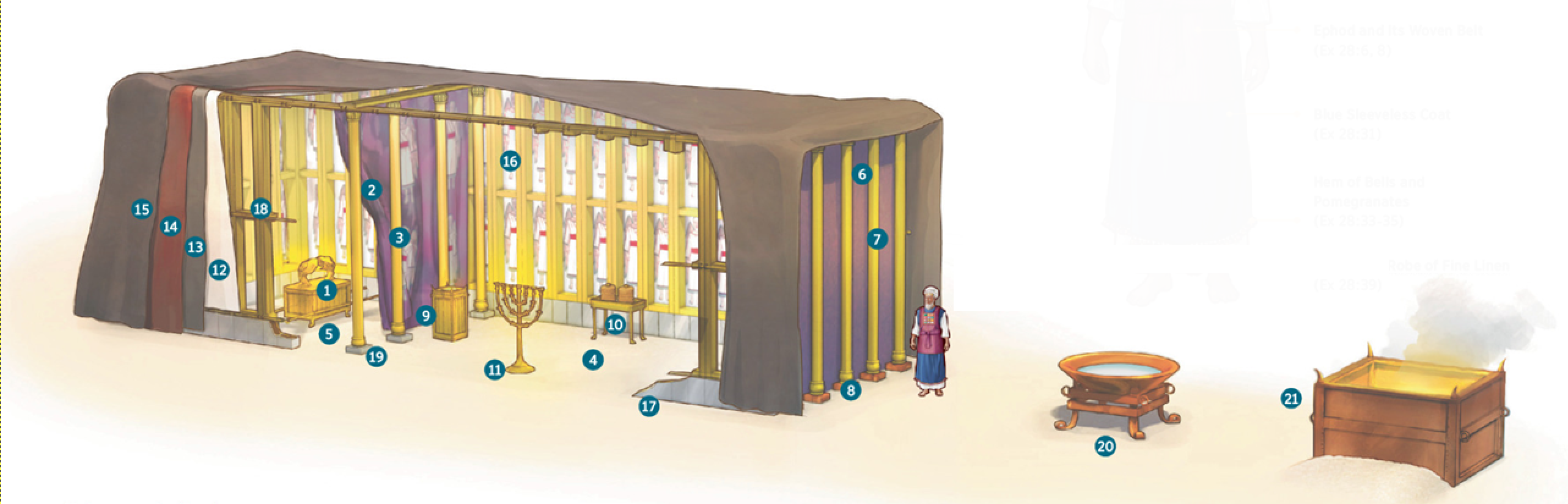 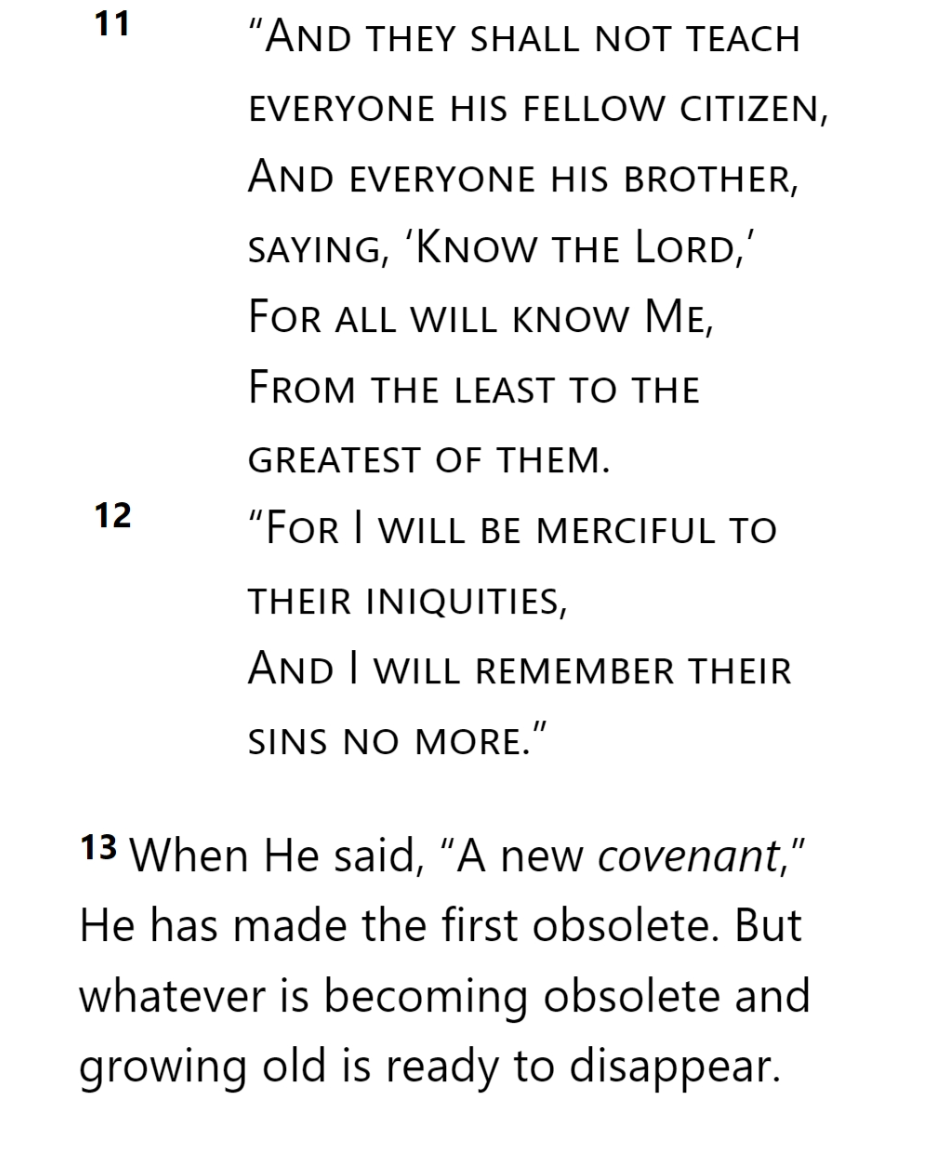 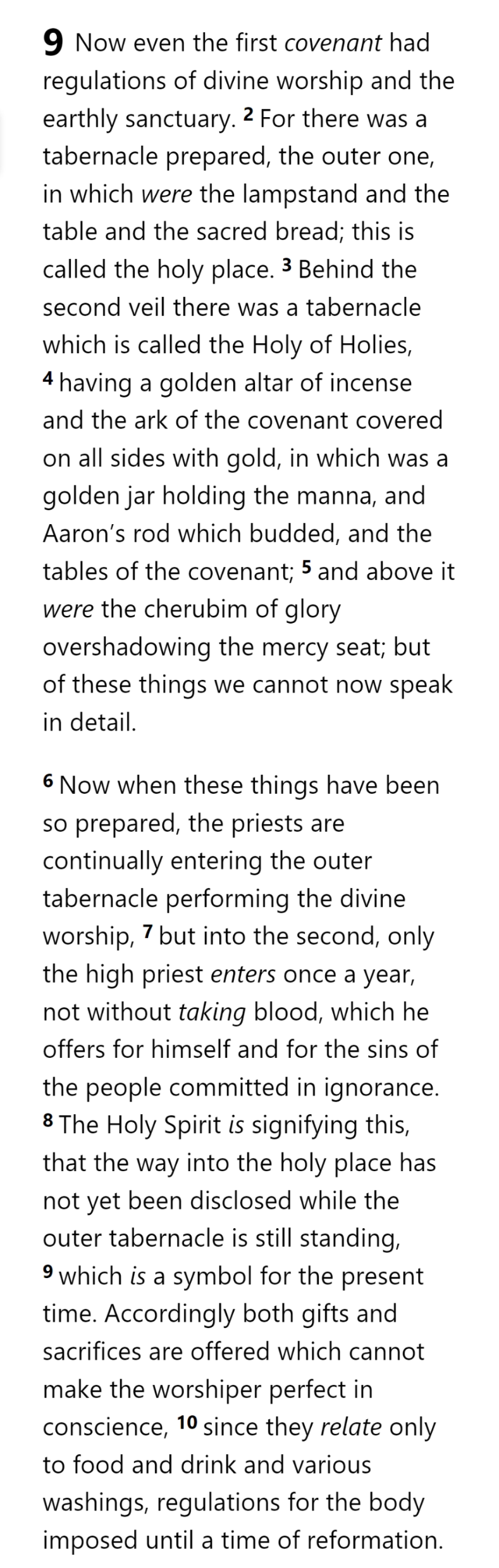 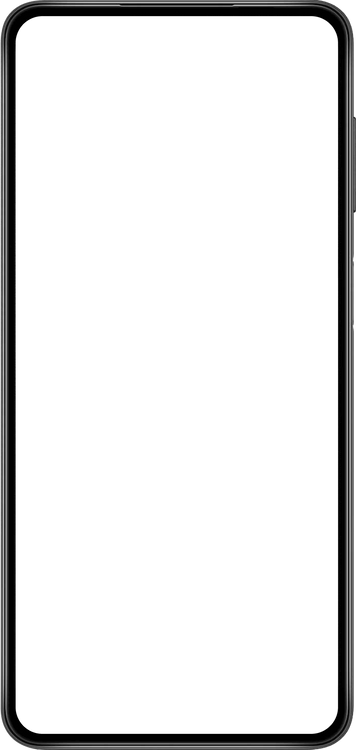 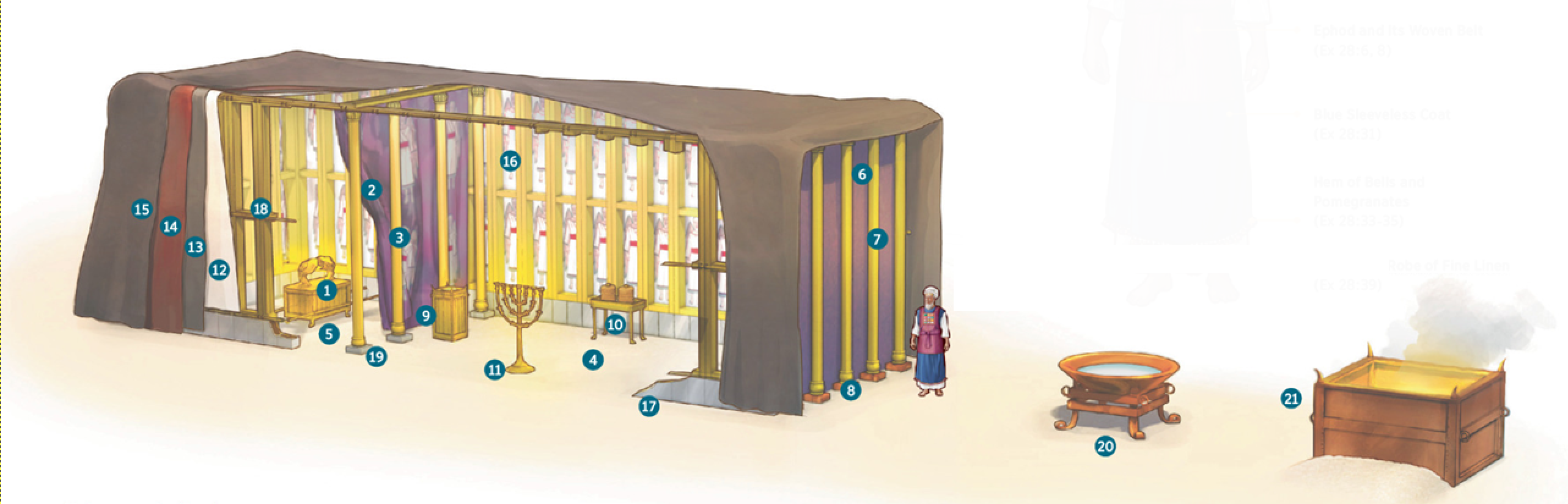 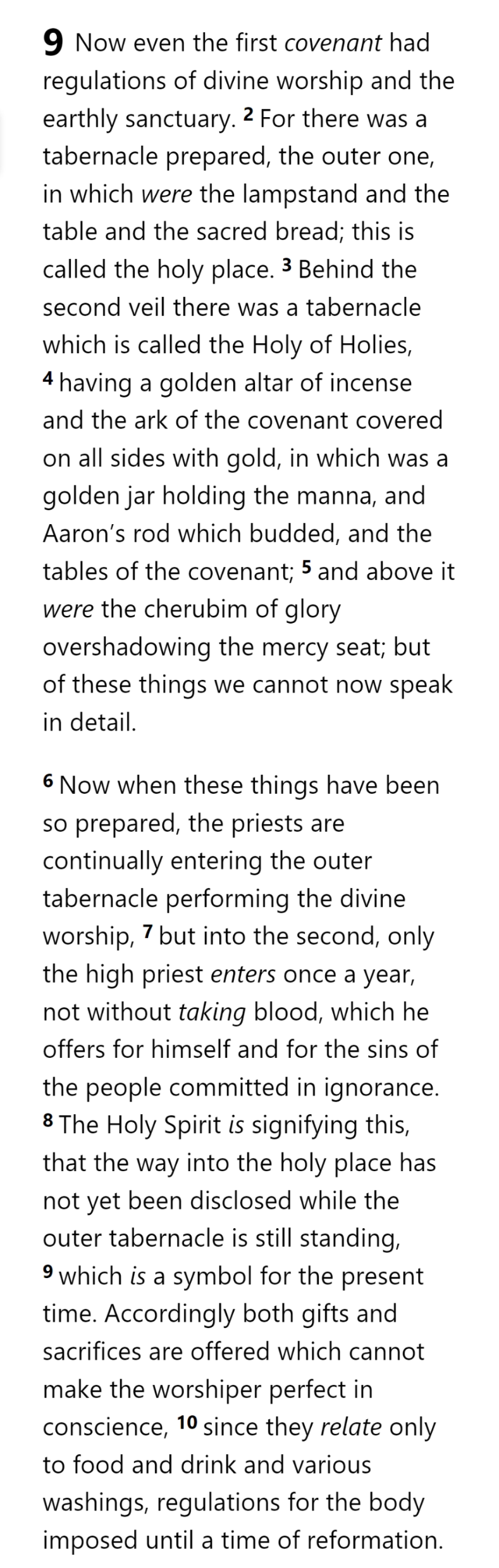 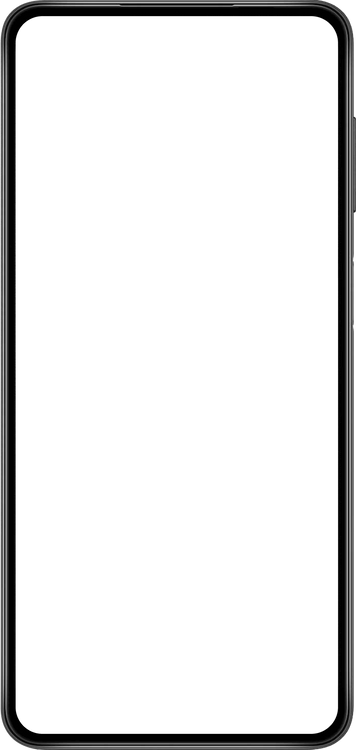 SON
HEAVEN
SON
SON
GOD
SON
SON
GOD
GOD
SON
MELCHIZEDEK
KING
PRIEST
GOD
SON
MAN
MAN
AARON
MAN
MAN
TITHE
BLESSING
MAN
TABERNACLE
ABRAHAM
LEVI
LEVI
LEVI
LEVI
ISAAC
BULL
SON
COVENANT
PROMISES
COVENANT
PROMISES
LAND
NATION
SEED
MAN
SON
MAN
MAN
EARTH
MAN
MAN
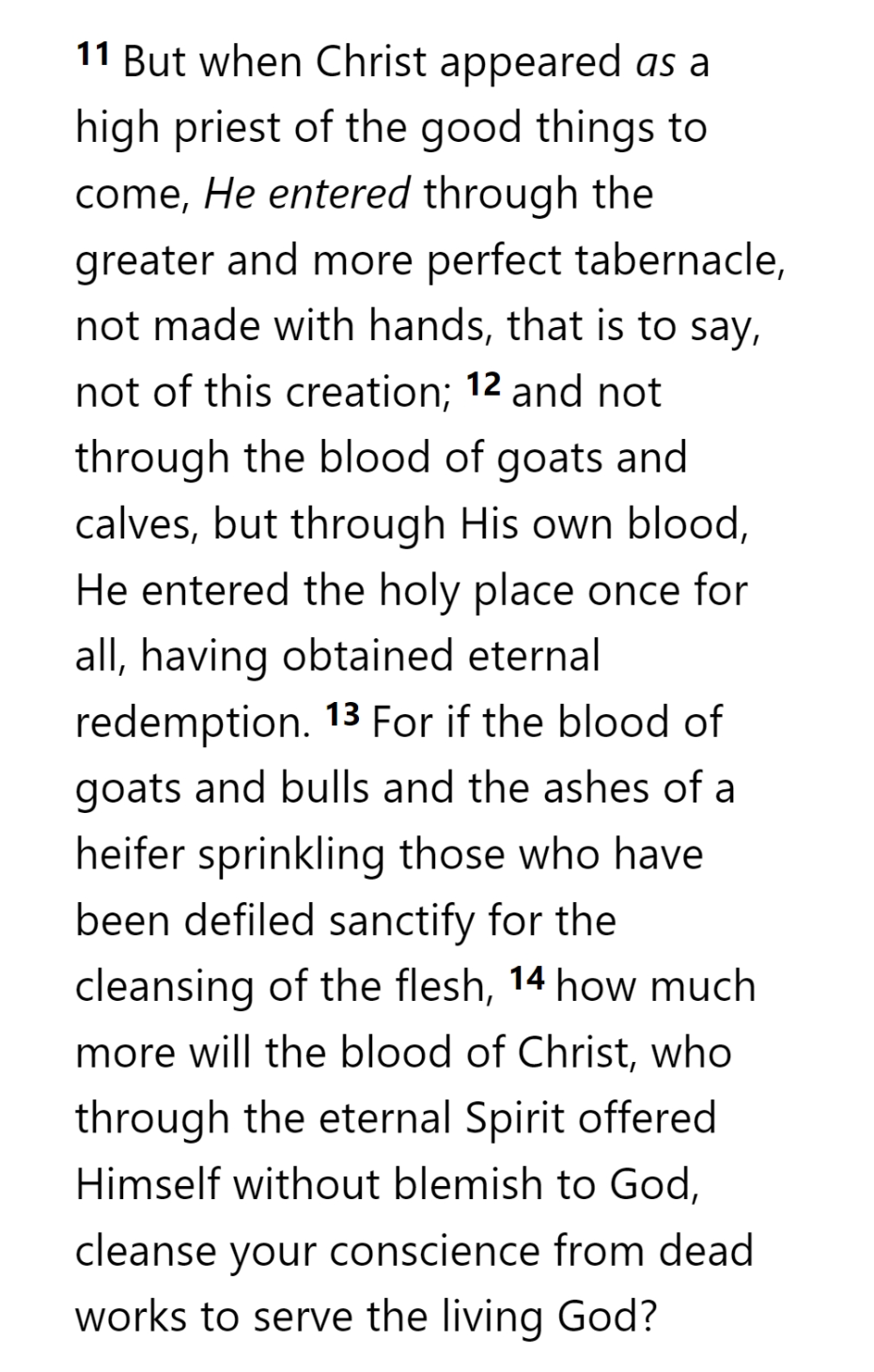 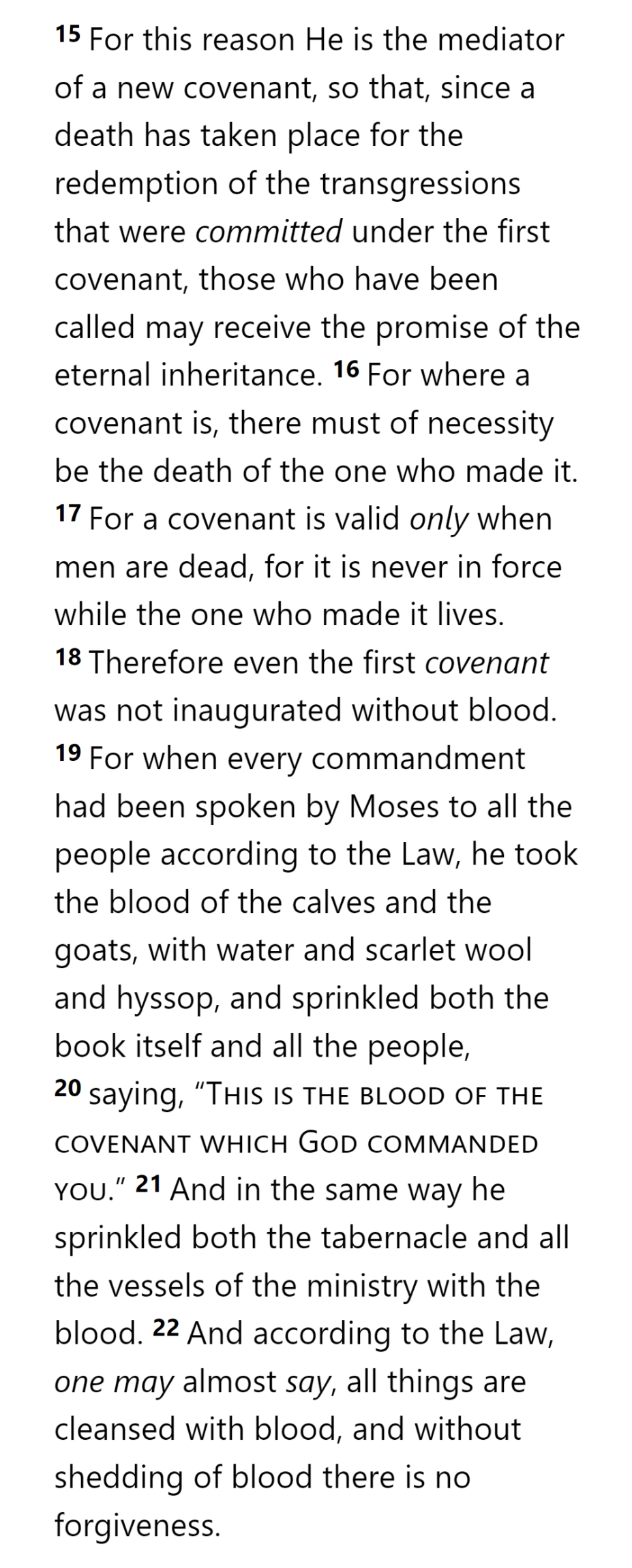 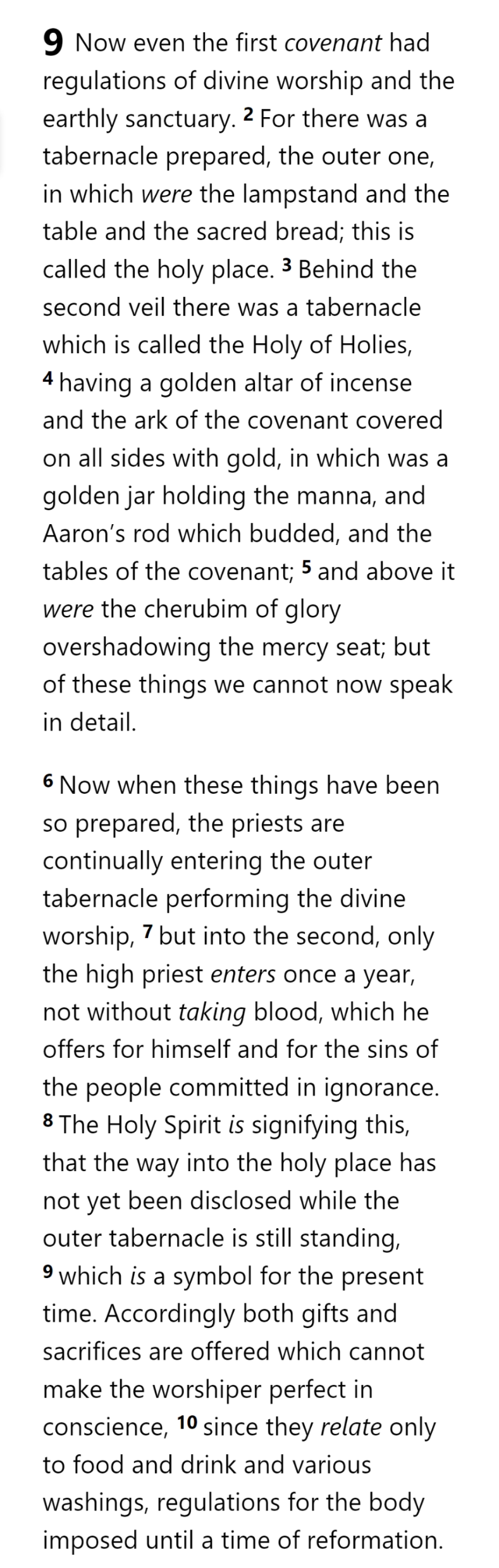 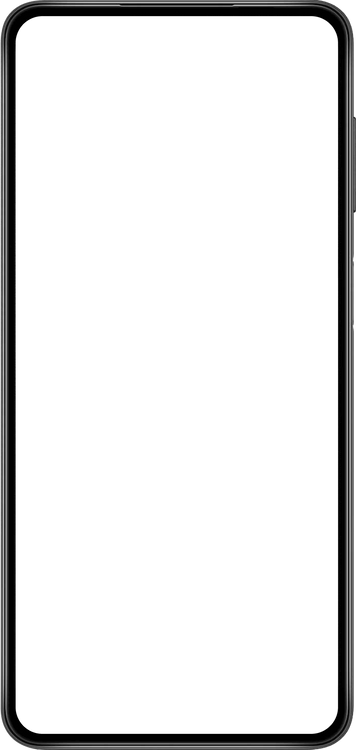 SON
HEAVEN
SON
SON
GOD
SON
SON
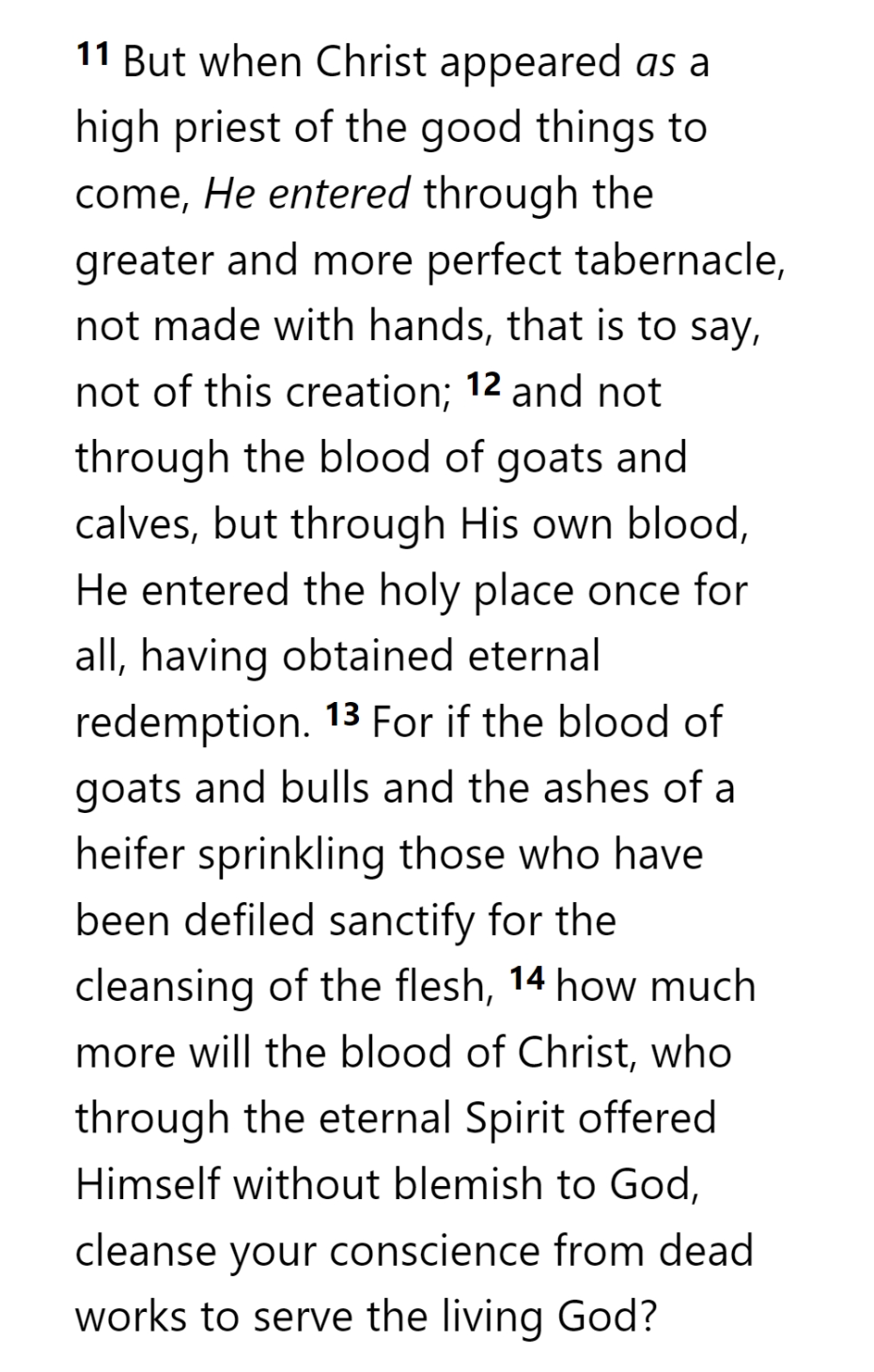 GOD
GOD
SON
MELCHIZEDEK
KING
PRIEST
GOD
SON
MAN
MAN
AARON
MAN
MAN
TITHE
BLESSING
MAN
TABERNACLE
ABRAHAM
LEVI
LEVI
LEVI
LEVI
ISAAC
BULL
SON
COVENANT
PROMISES
COVENANT
PROMISES
LAND
NATION
SEED
MAN
SON
MAN
MAN
EARTH
MAN
MAN
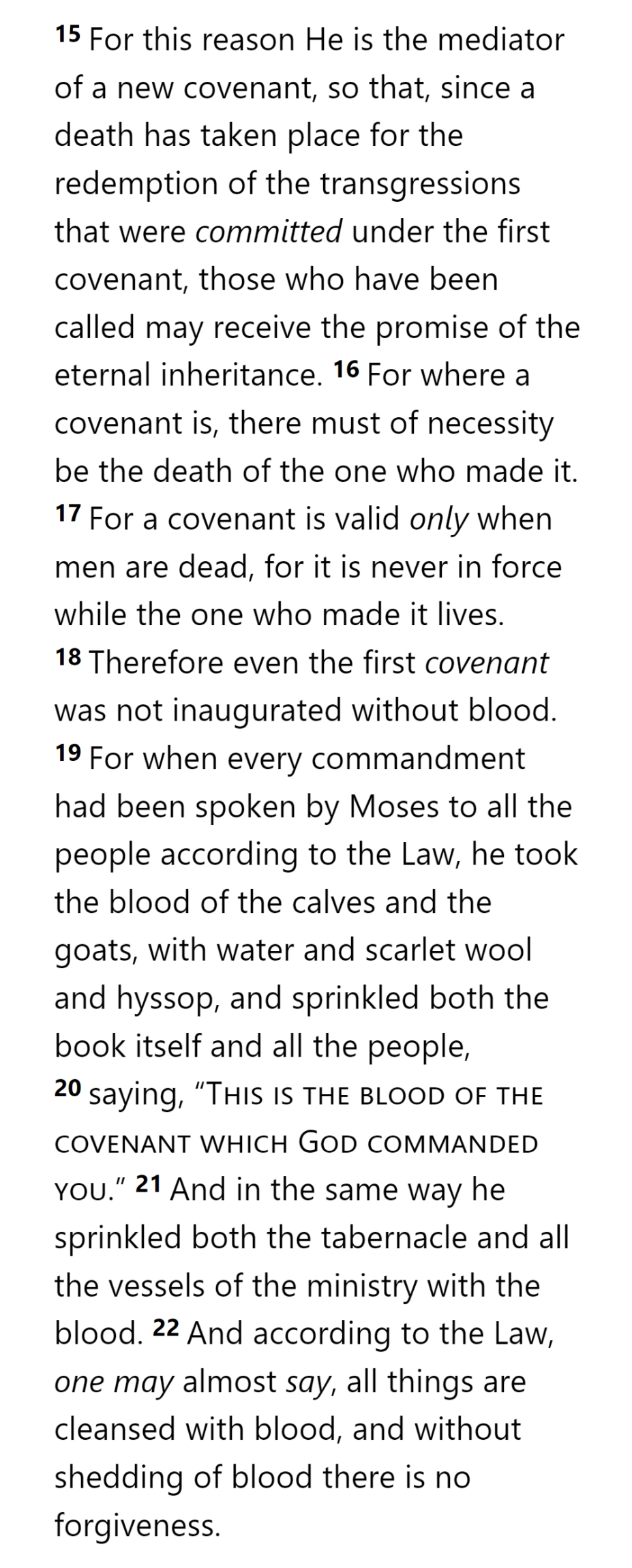